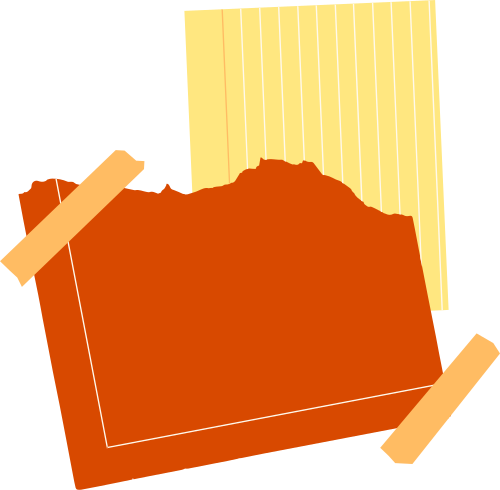 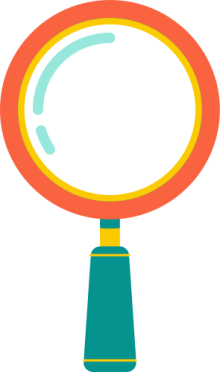 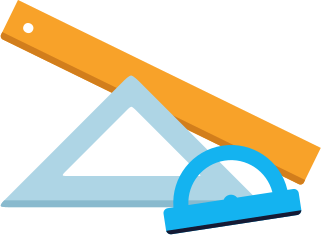 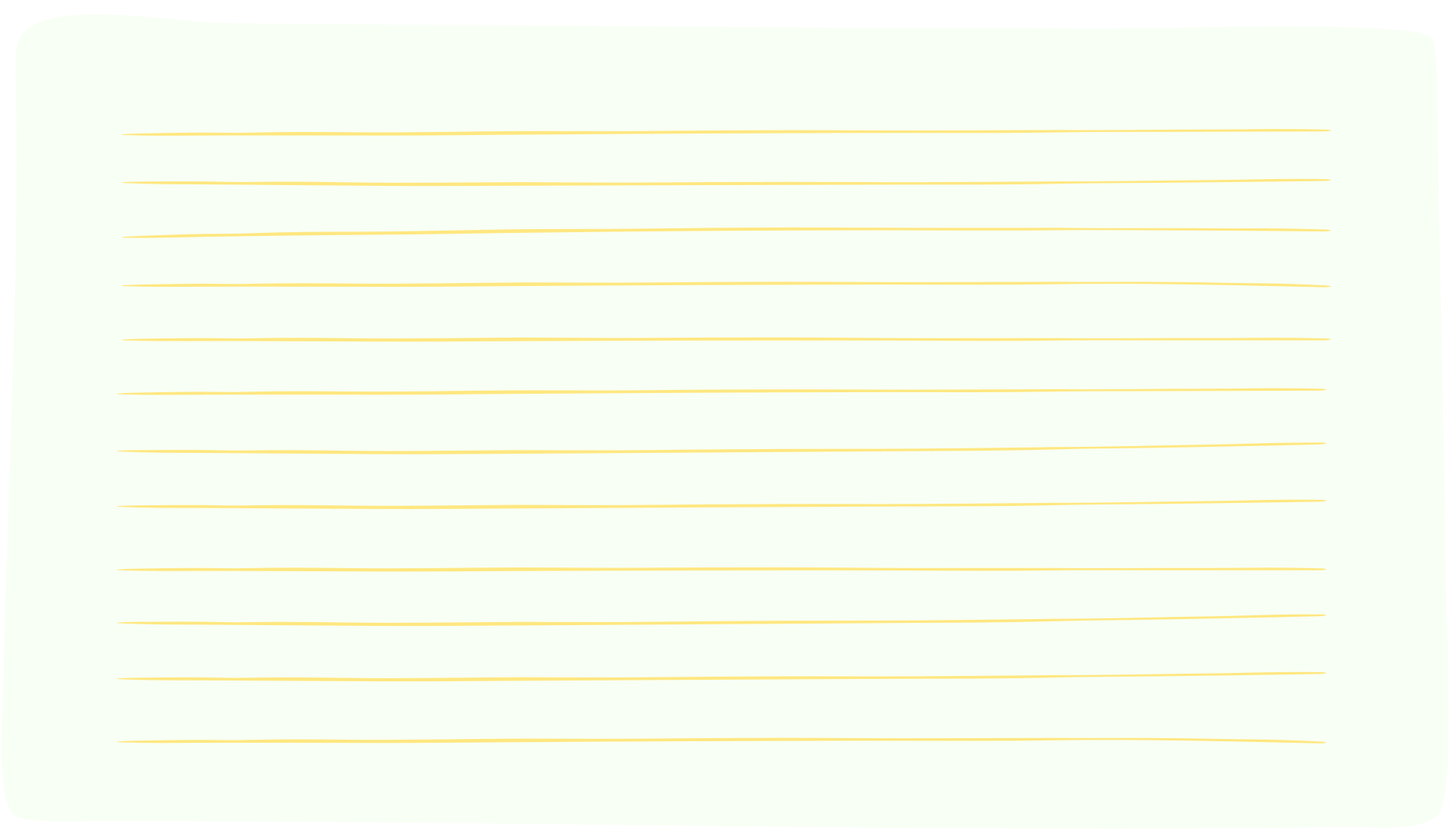 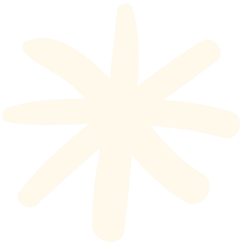 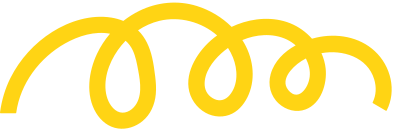 TOÁN HỌC
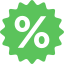 LUYỆN TẬP
(Trang 79 )
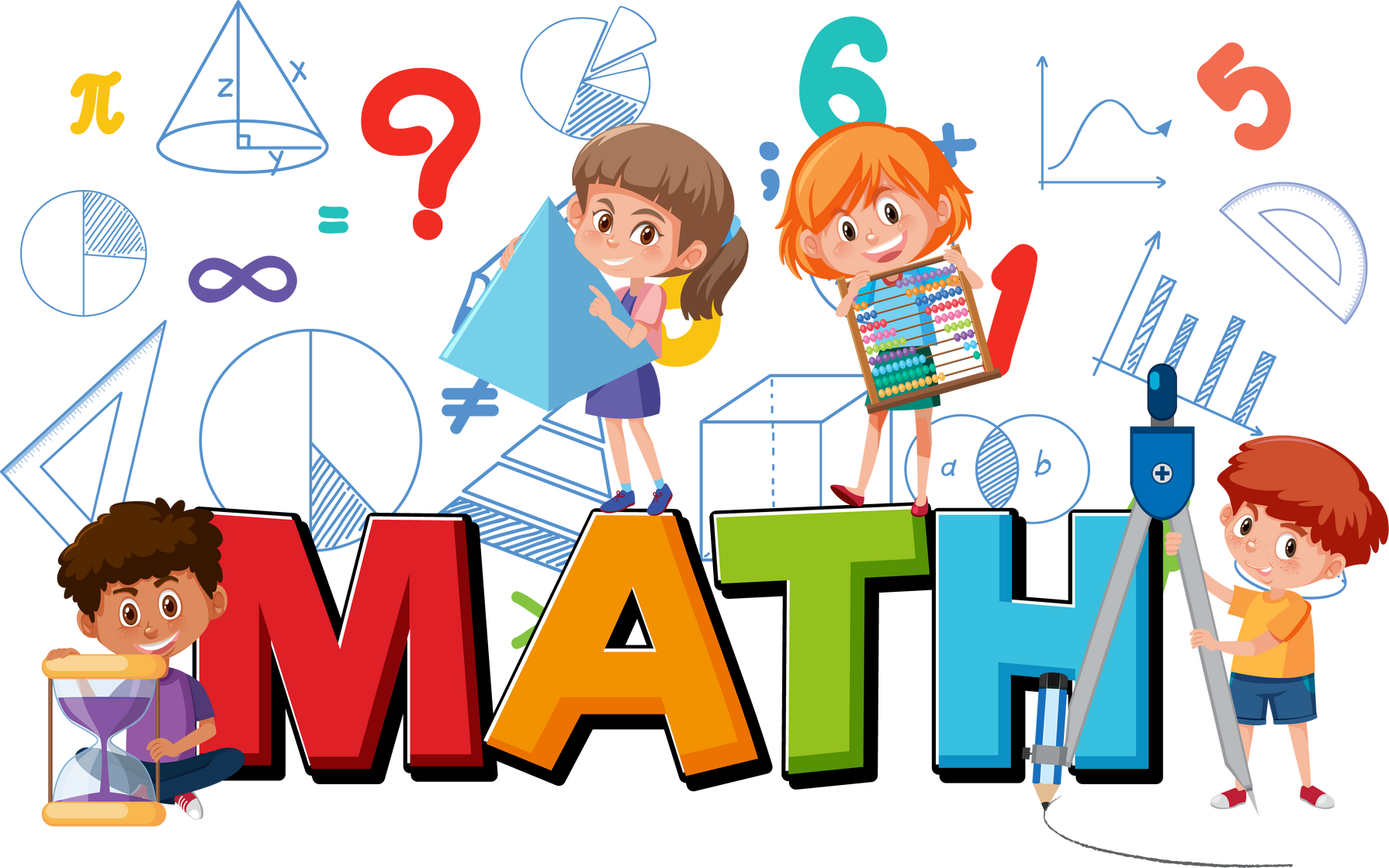 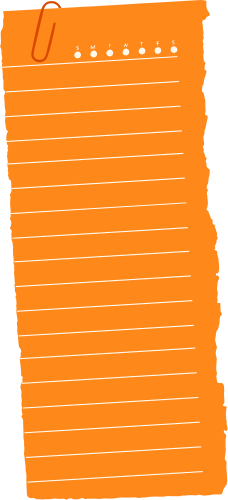 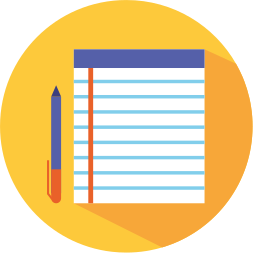 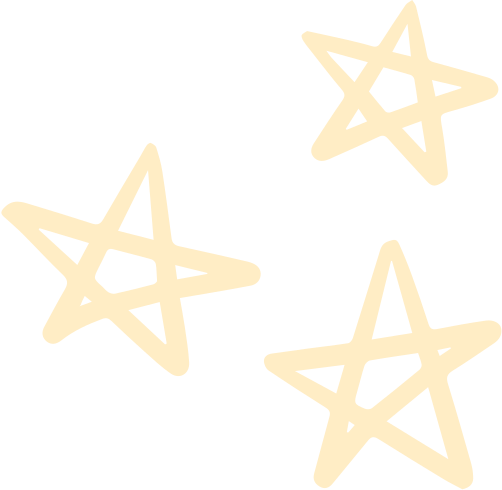 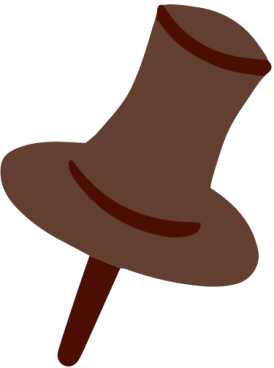 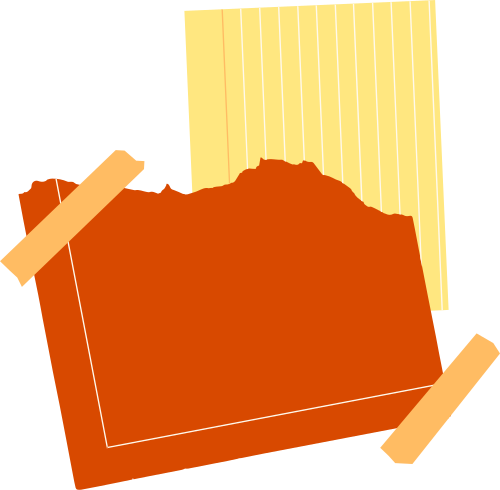 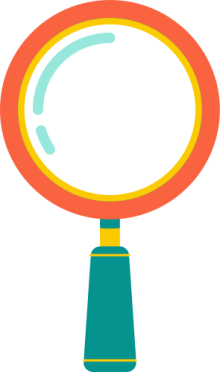 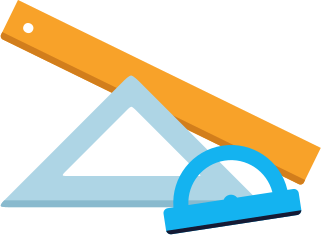 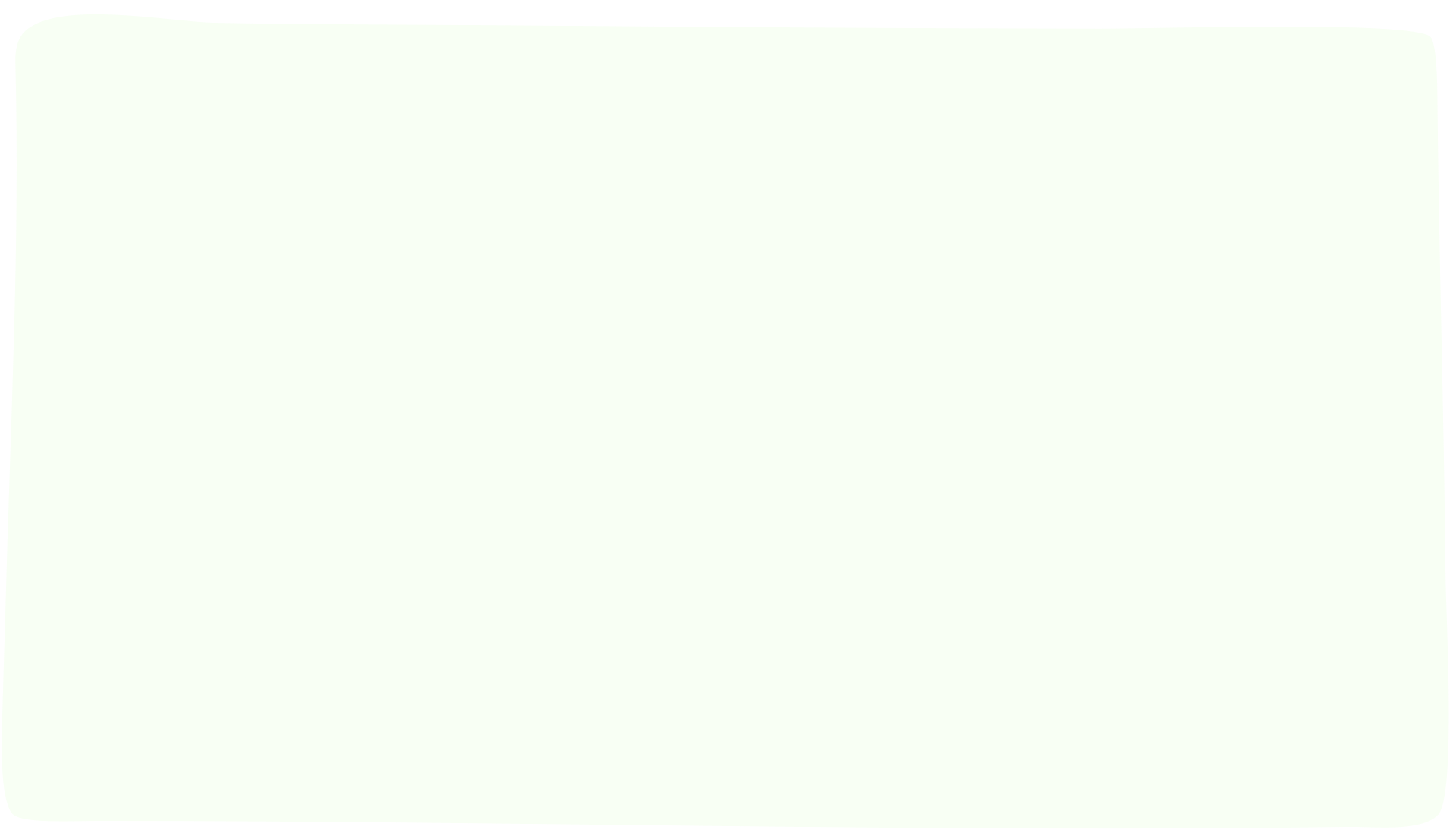 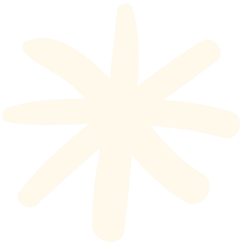 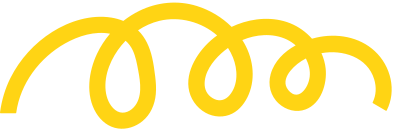 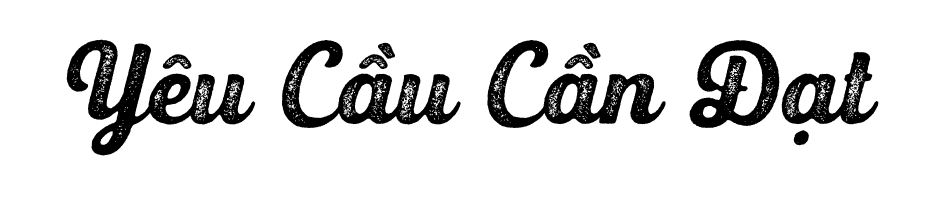 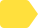 1
Ôn lại các bài toán cơ bản về tỉ số phần trăm
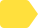 2
Giải được ba dạng toán về tỉ số phần trăm
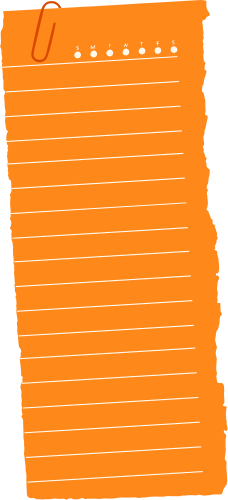 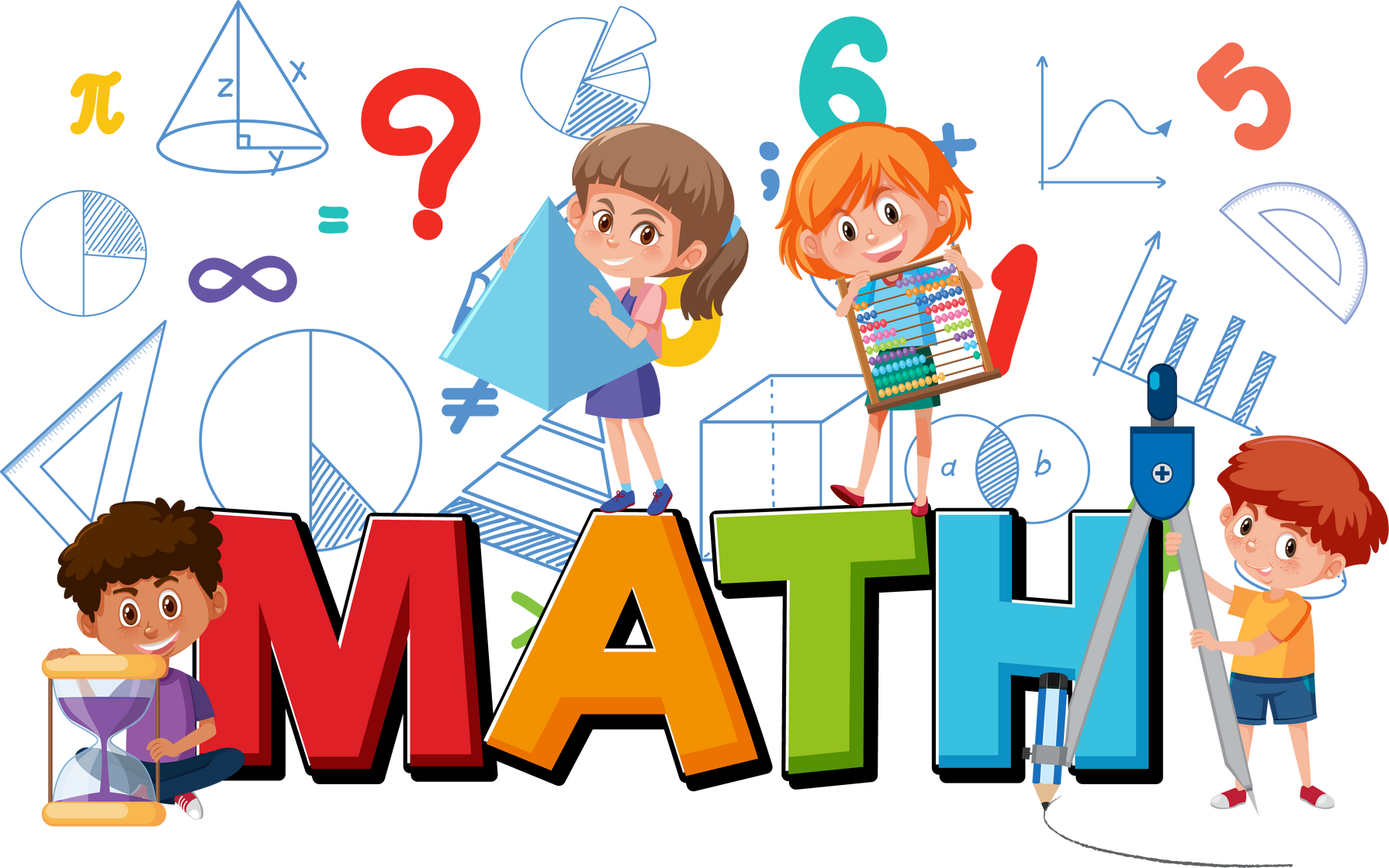 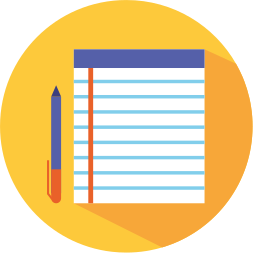 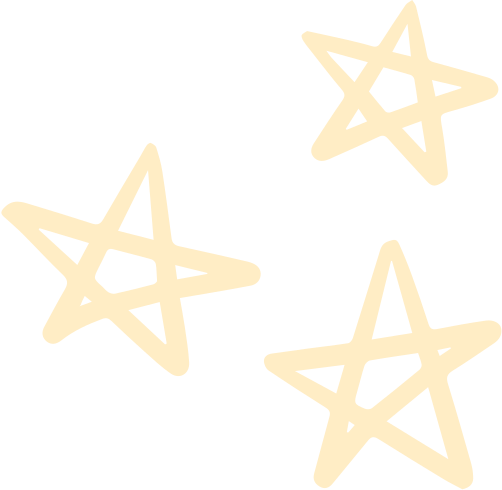 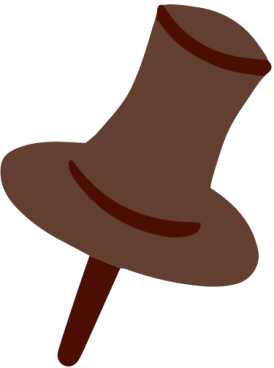 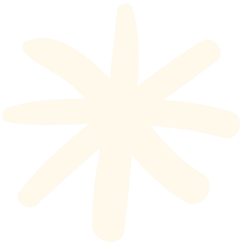 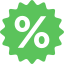 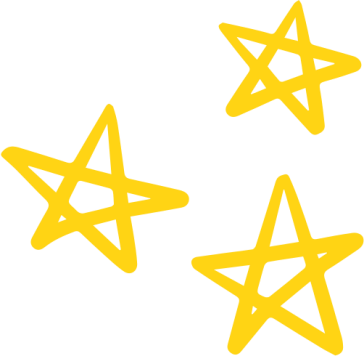 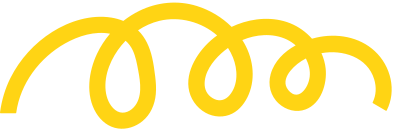 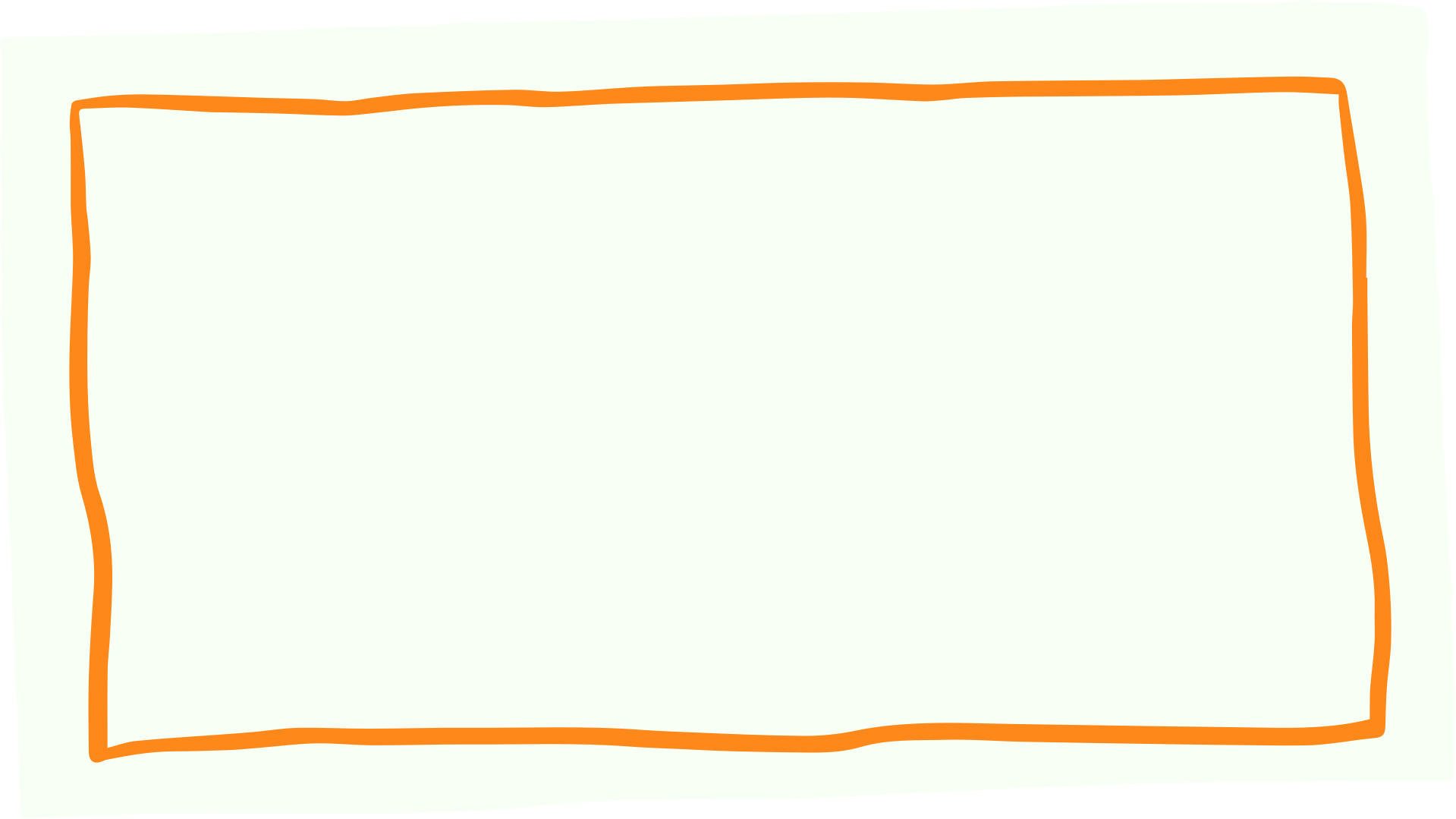 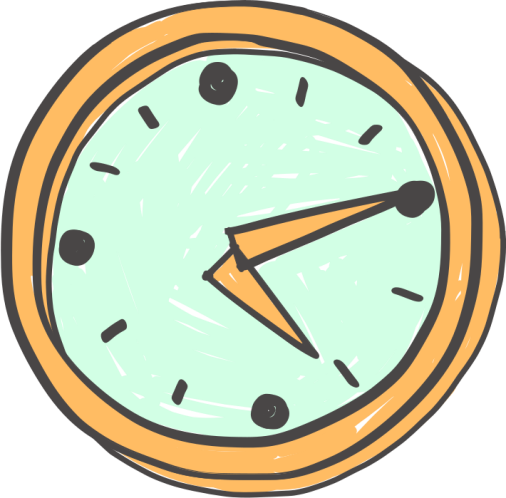 KHỞI ĐỘNG
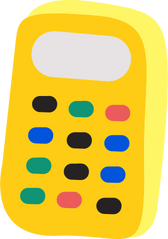 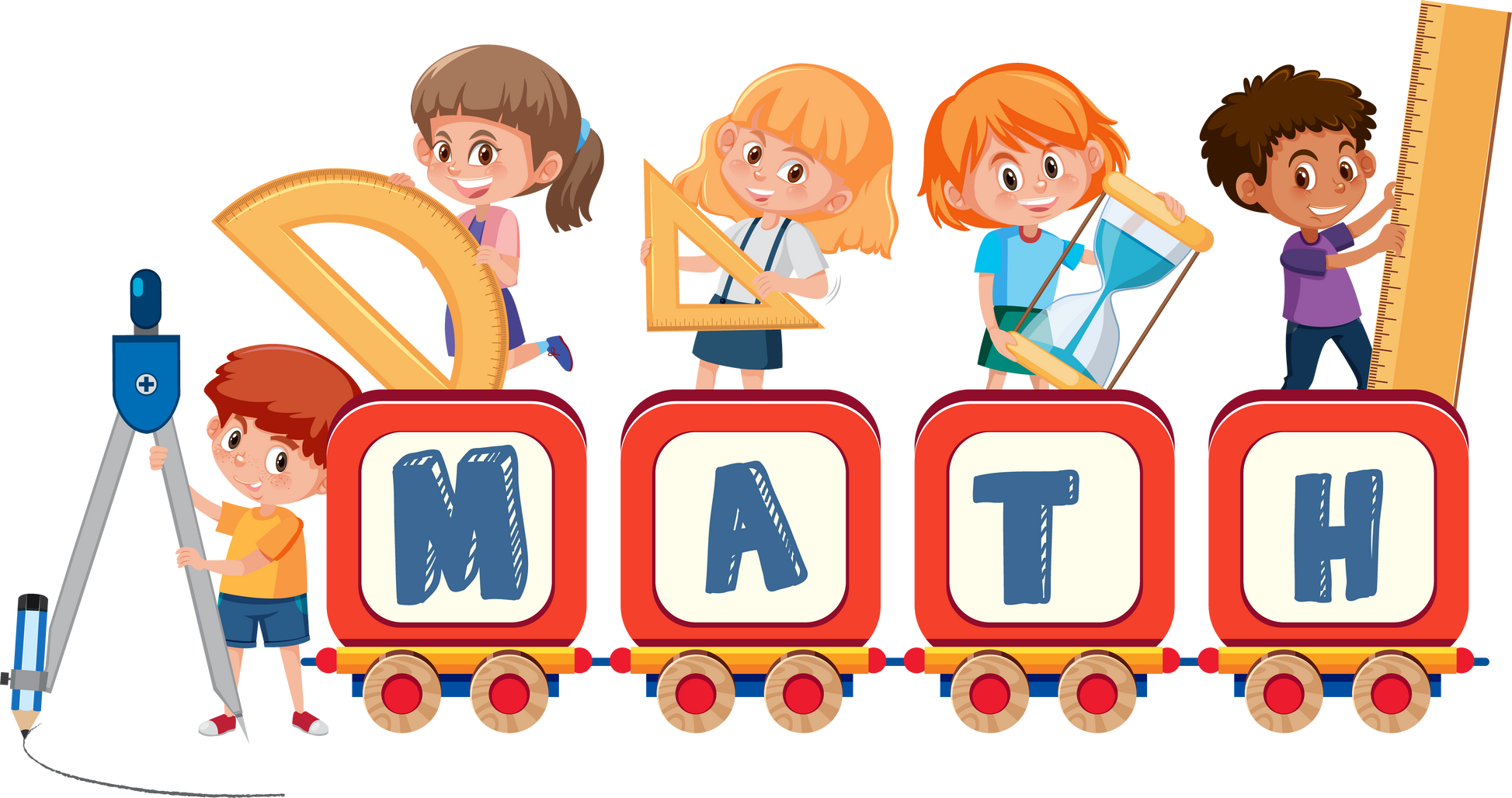 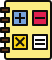 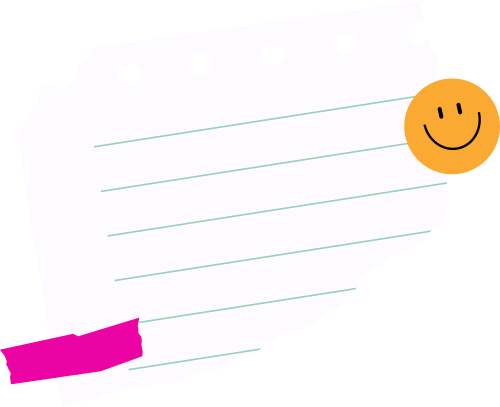 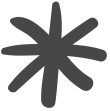 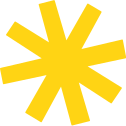 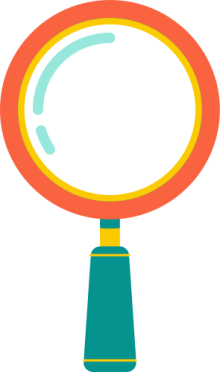 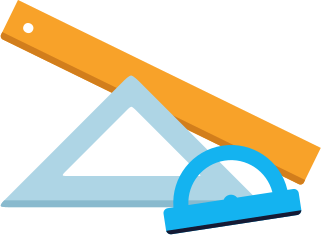 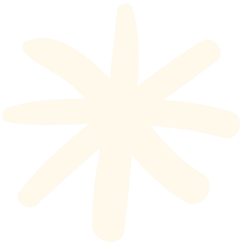 Chào các con, Mina đang gặp khó khăn trong việc trả lời một số câu hỏi từ cô giáo. Các con hãy giúp  Mina trả lời những câu hỏi dưới đây nhé.
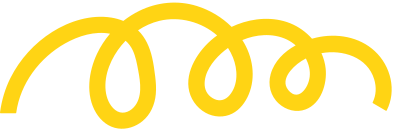 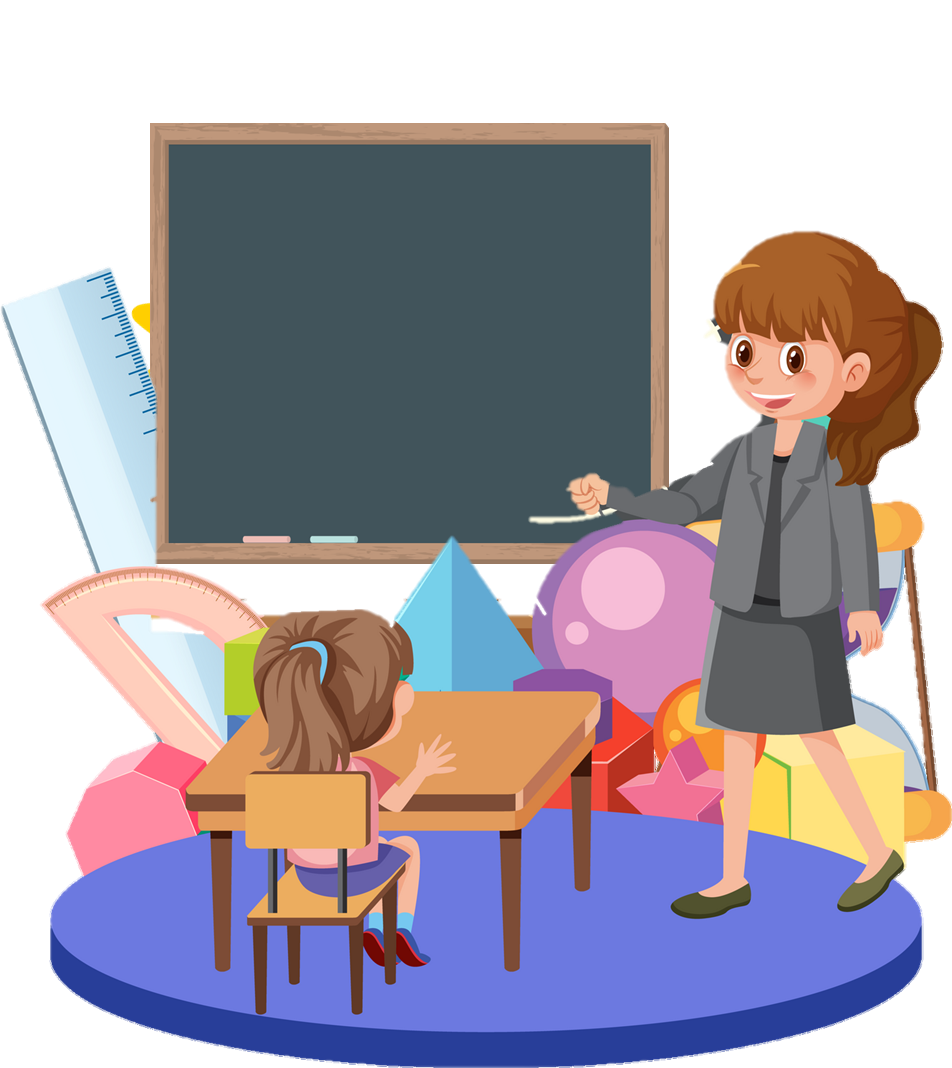 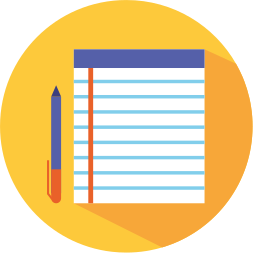 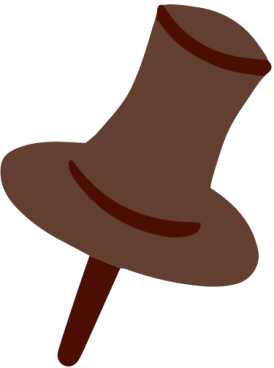 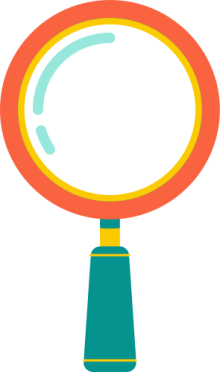 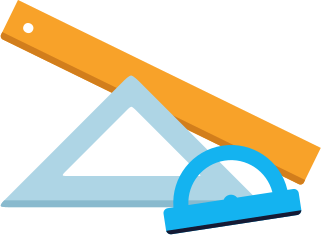 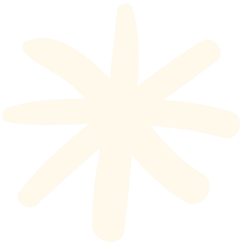 Muốn tìm một số khi biết giá trị 1 số phần trăm của nó ta làm thế nào?
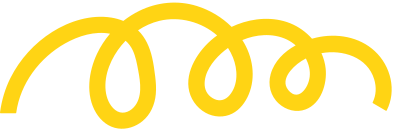 Muốn tìm một số khi biết giá trị phần trăm của nó: ta lấy số đó chia cho số phần trăm rồi nhân với 100 hoặc lấy số đó nhân với 100 rồi chia cho số phần trăm.
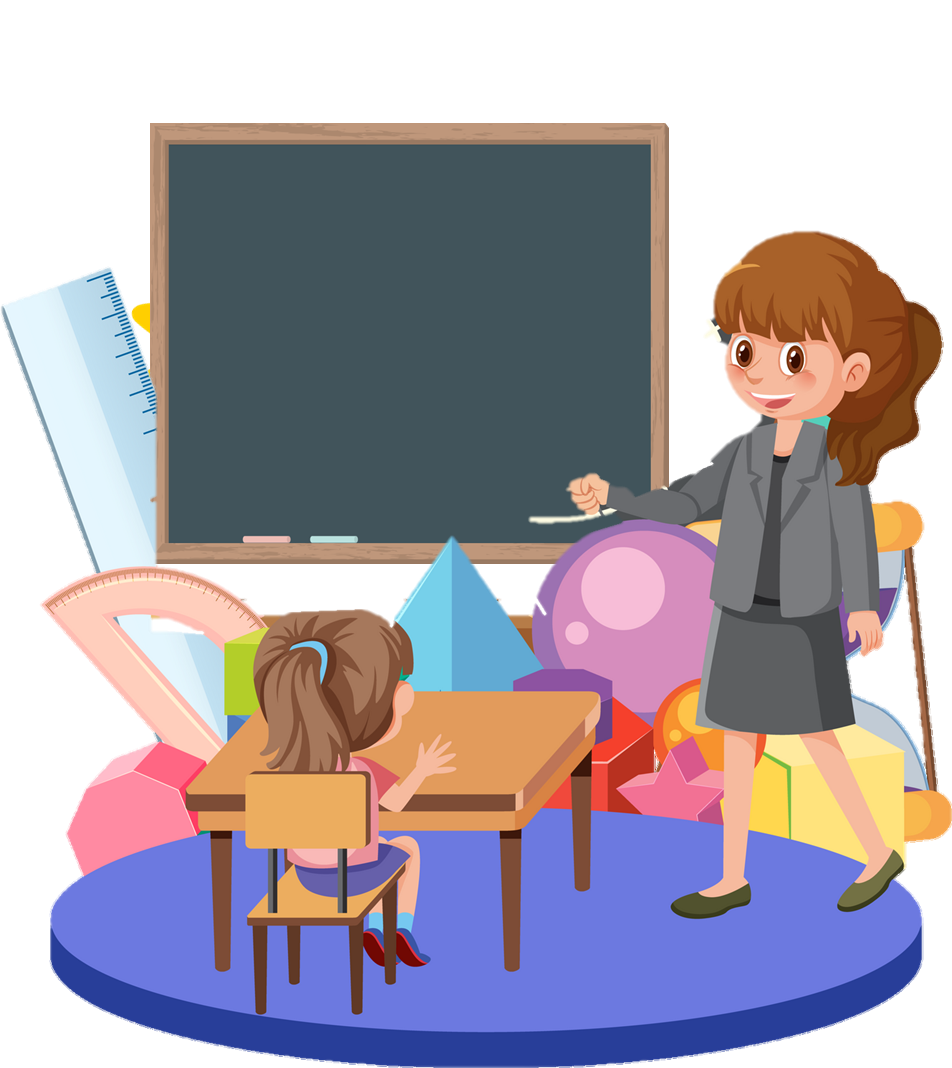 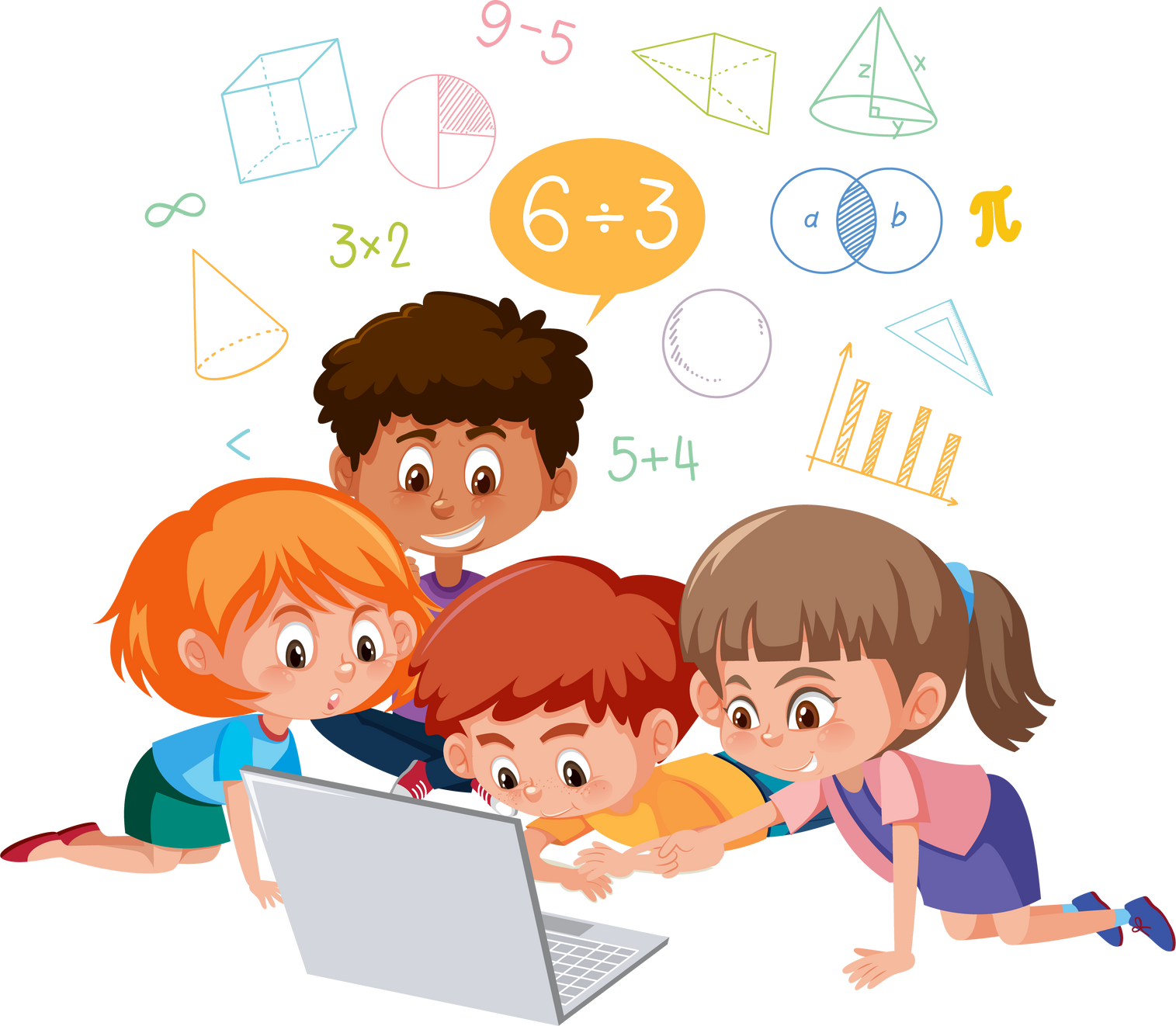 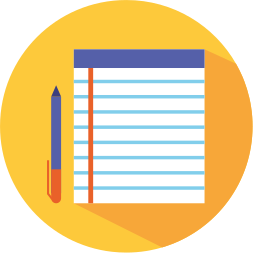 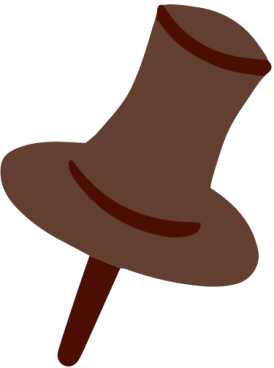 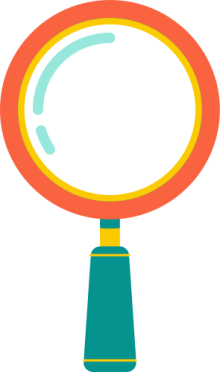 Tìm tỉ số phần trăm của hai số 58 và 35
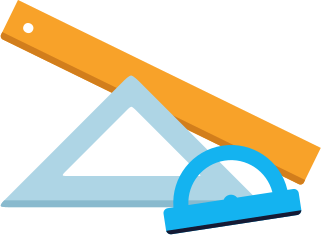 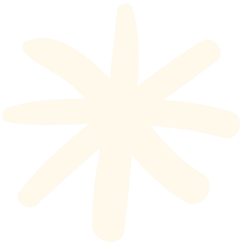 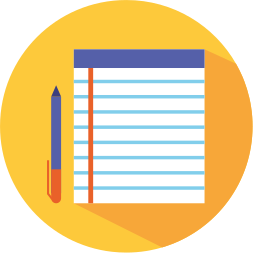 58,35%
60,34%
60,34%
165,7%
B
C
D
A
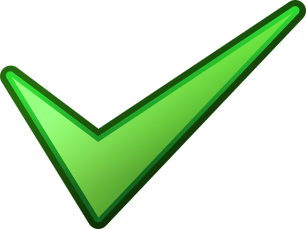 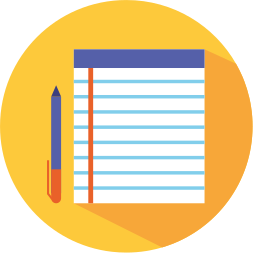 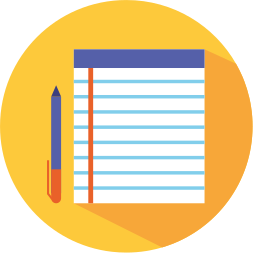 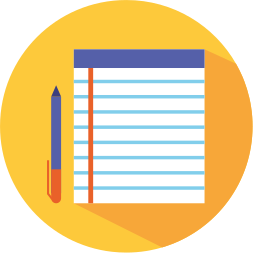 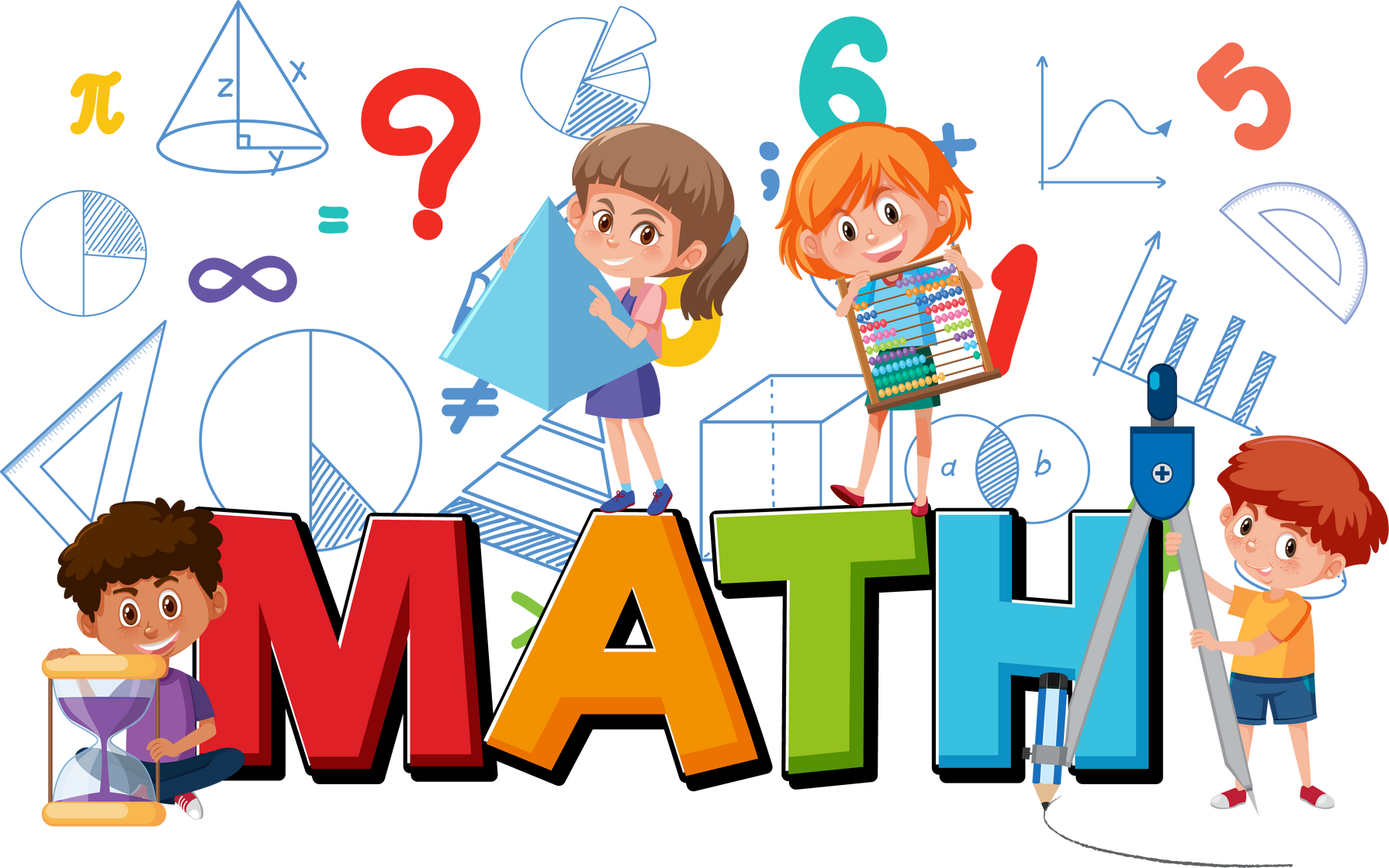 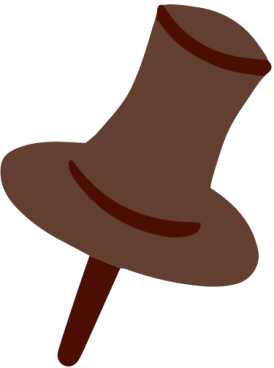 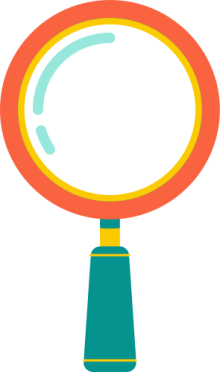 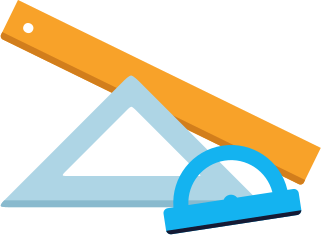 Tìm 15% của 320 tạ
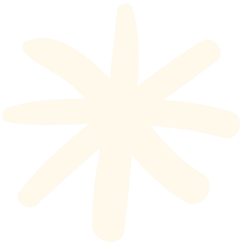 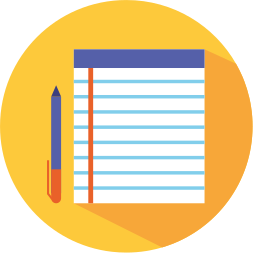 4,68 tạ
48 tạ
32 tạ
95 tạ
B
C
D
A
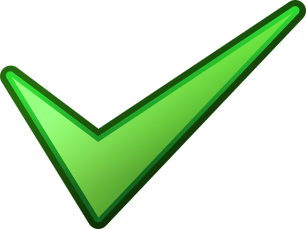 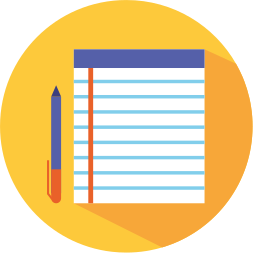 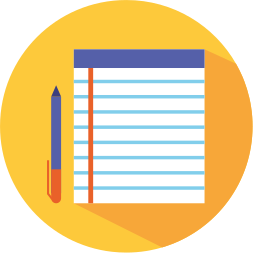 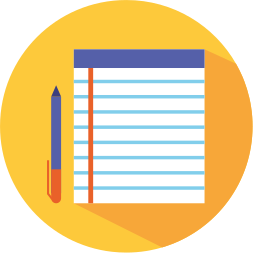 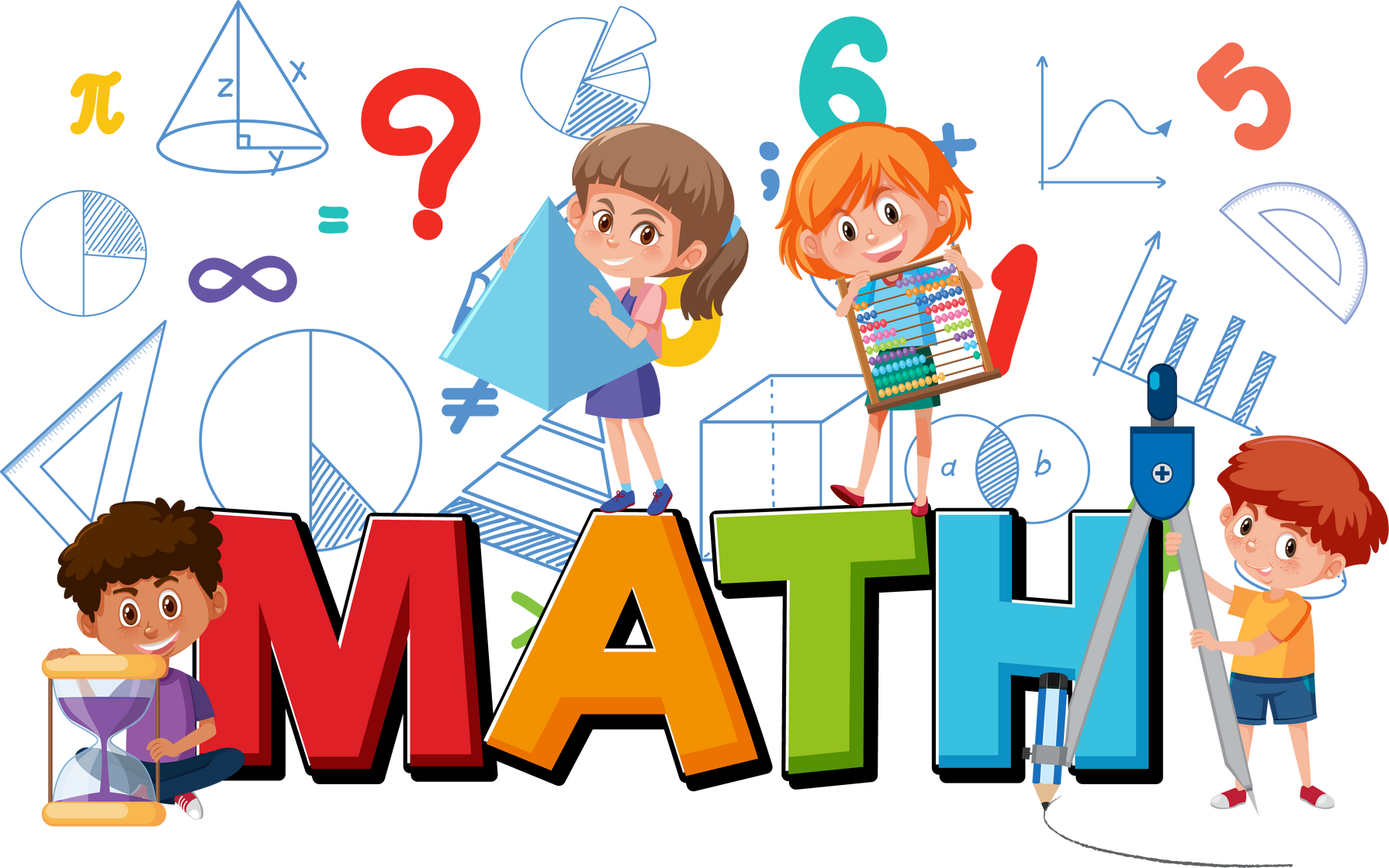 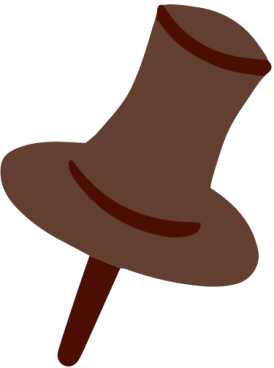 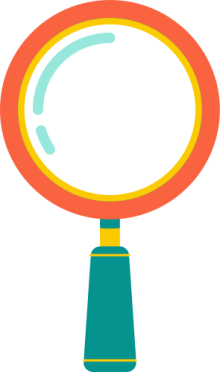 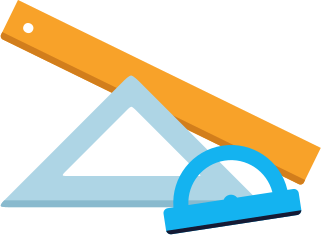 Tìm một số biết 20% của nó bằng 380
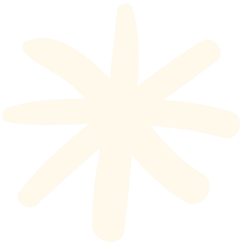 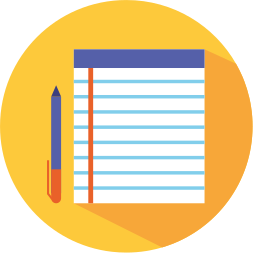 900
1900
7600
76
C
D
B
A
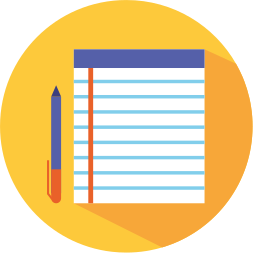 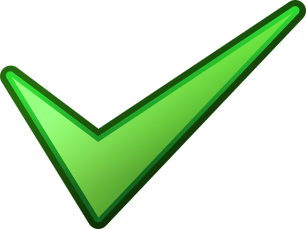 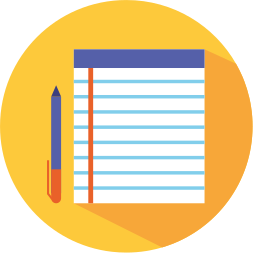 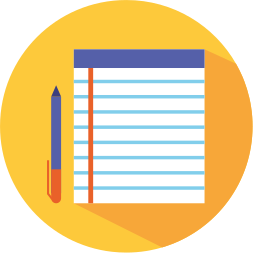 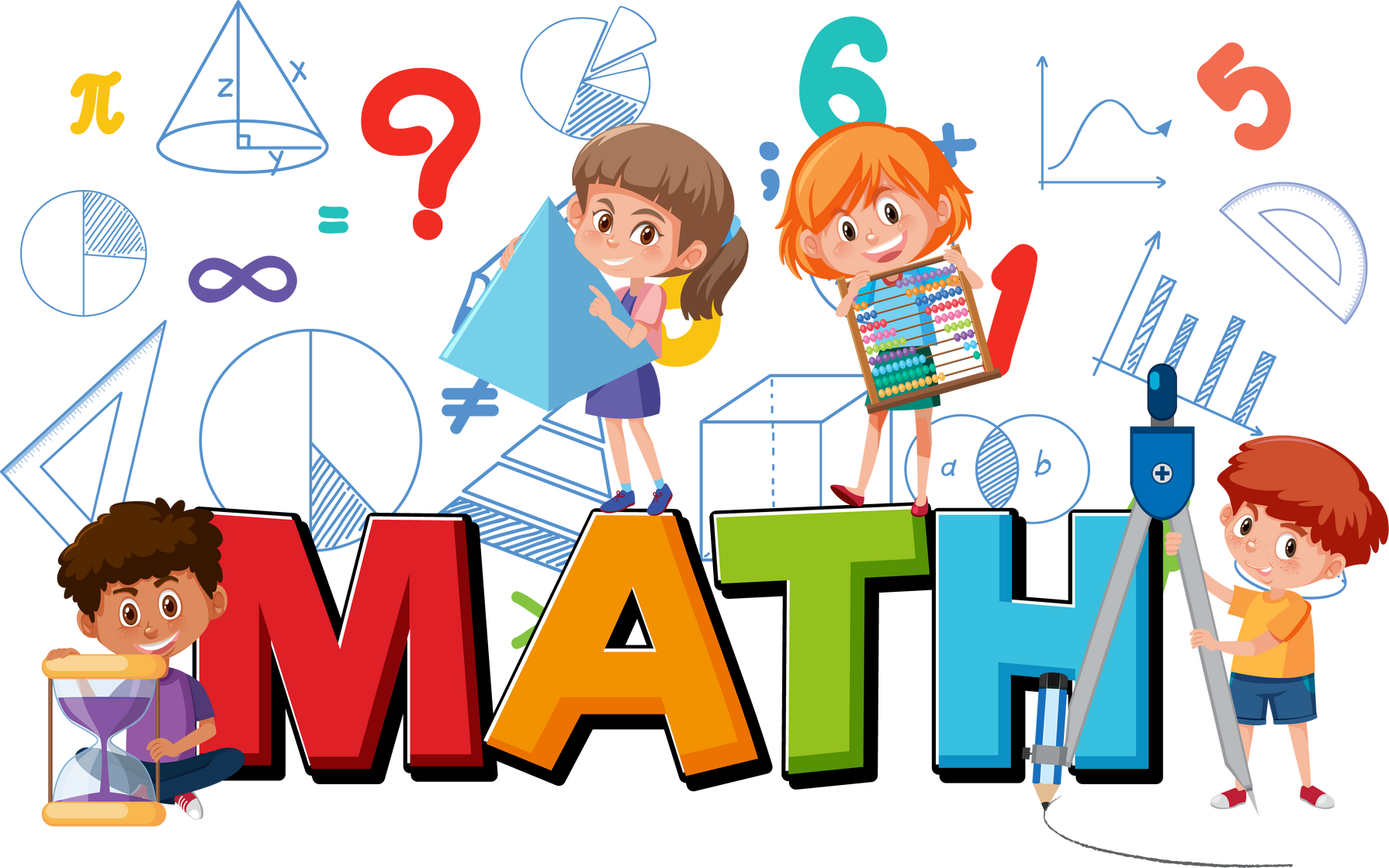 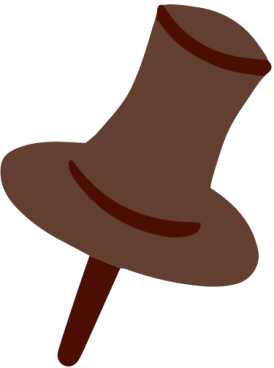 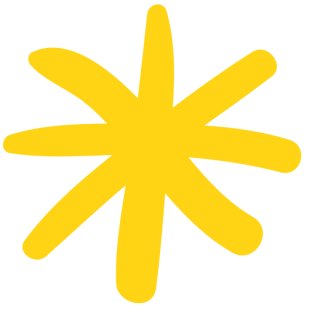 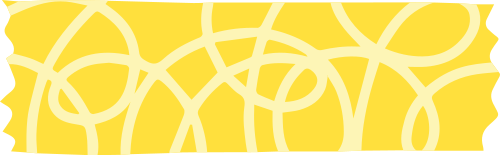 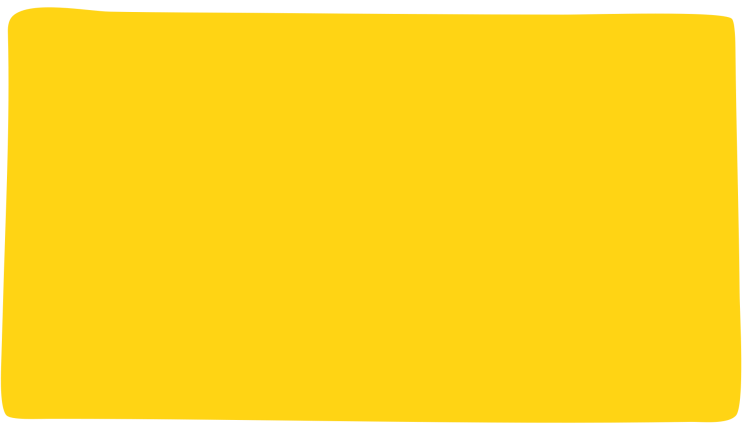 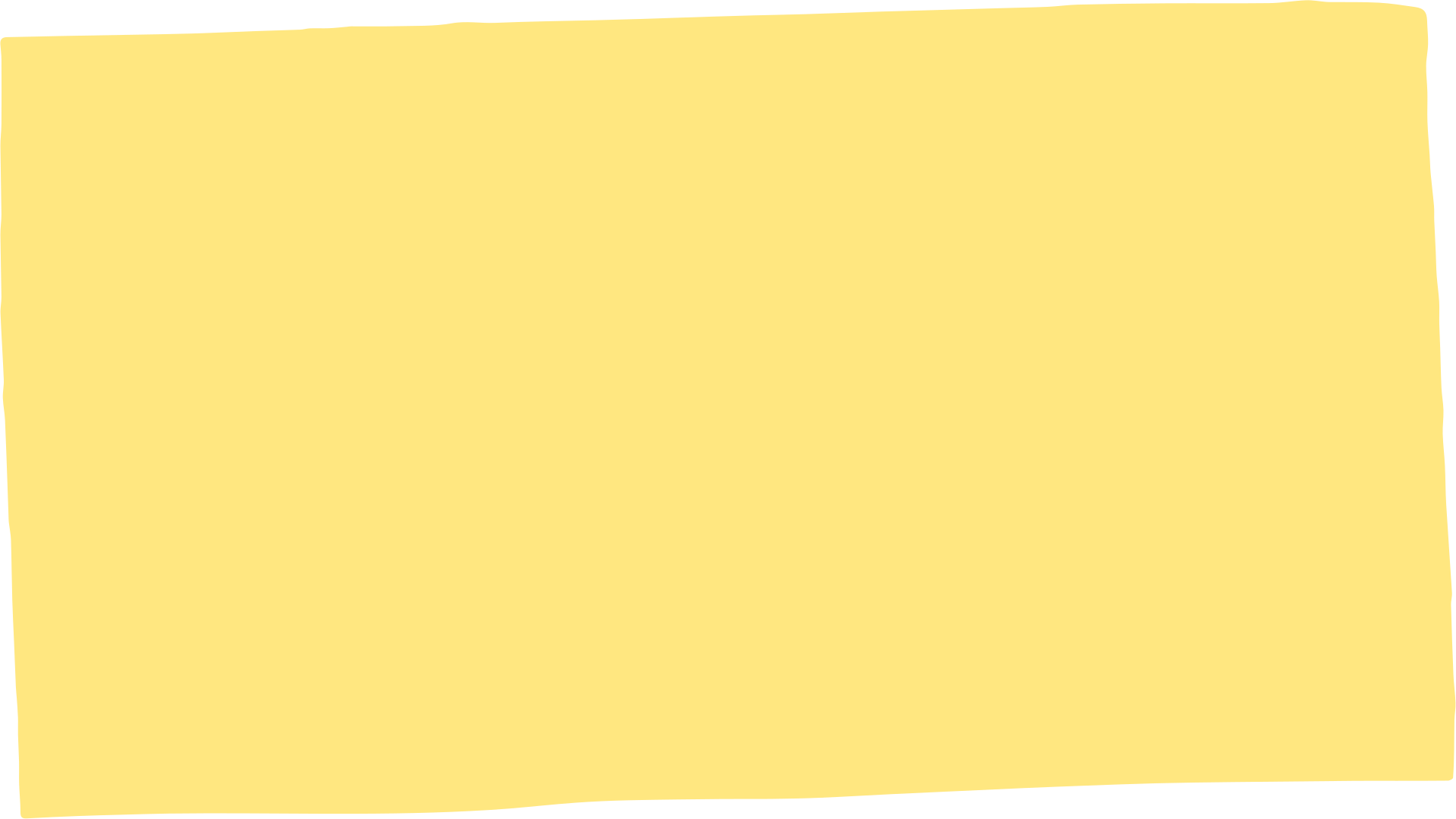 LUYỆN TẬP
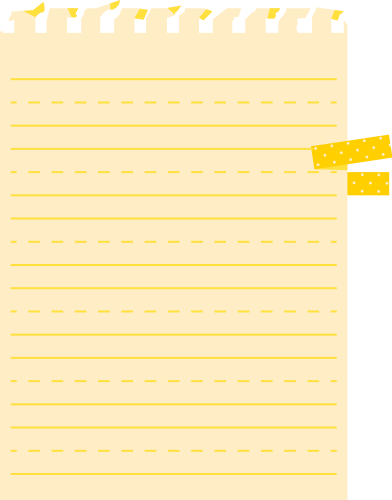 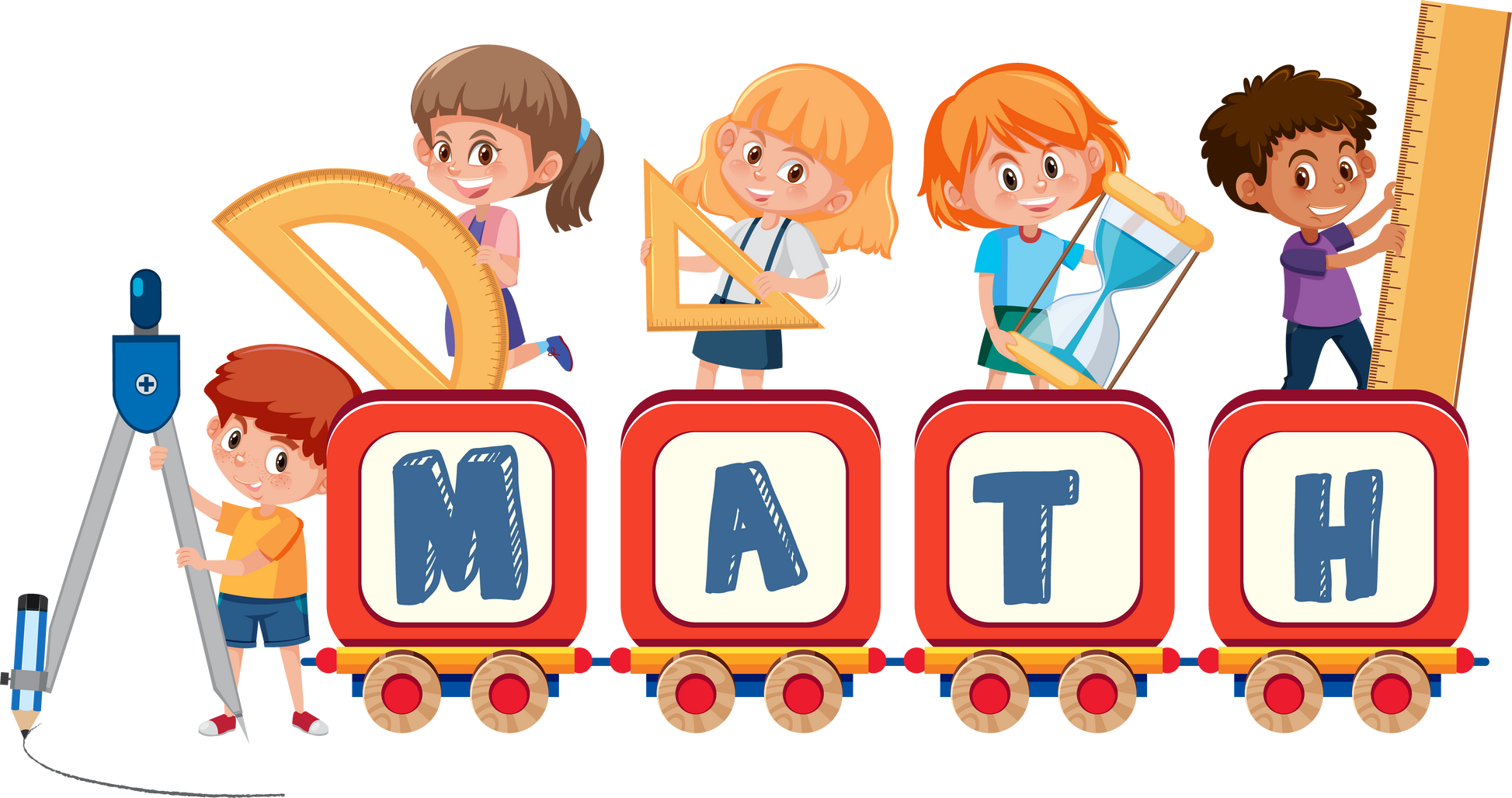 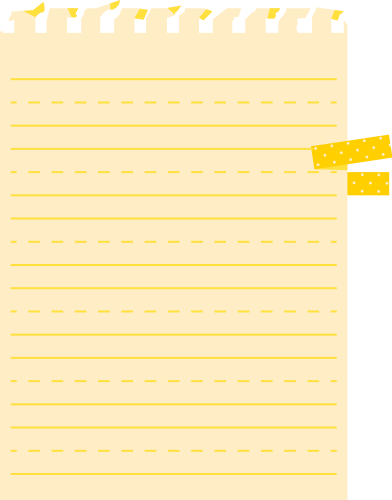 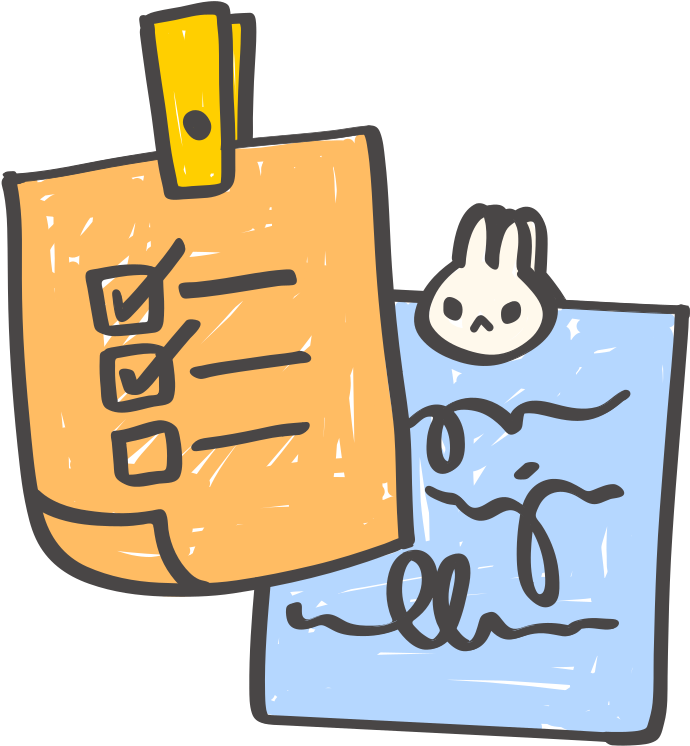 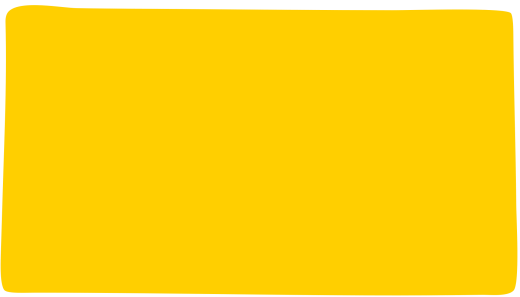 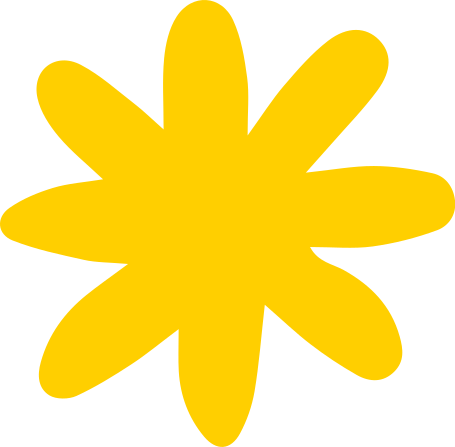 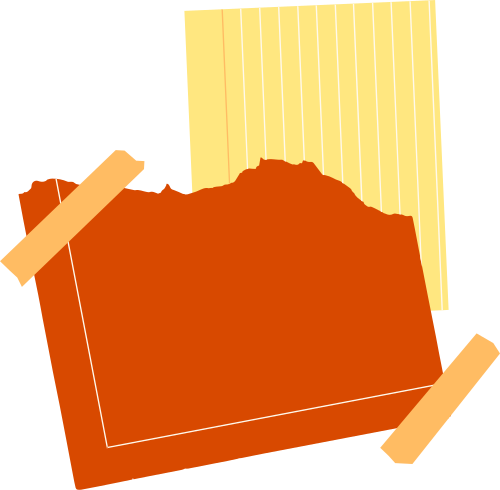 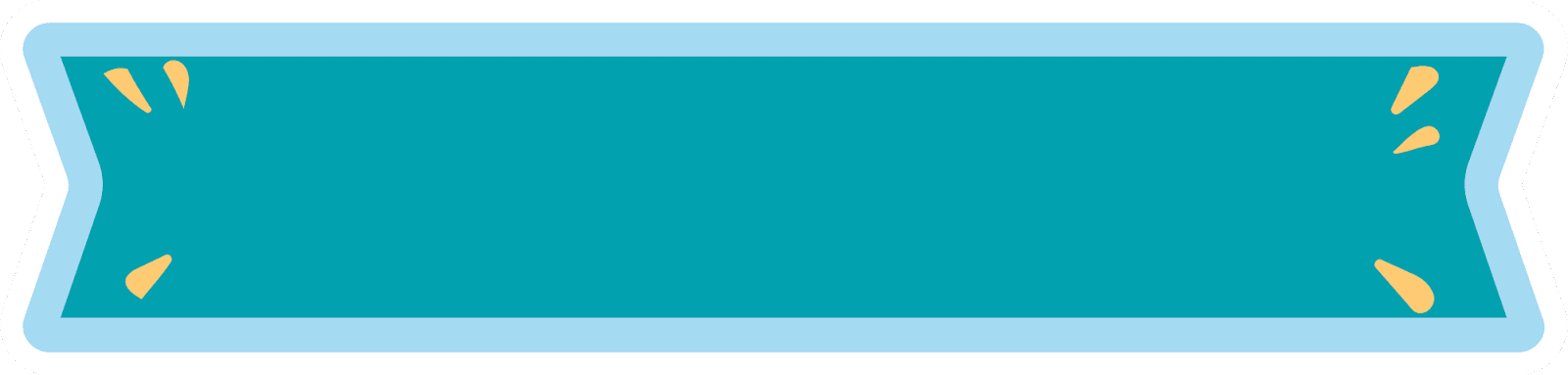 Bài 1a
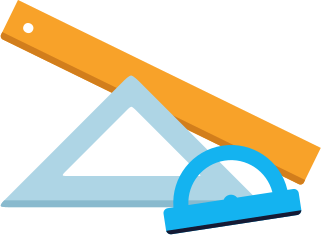 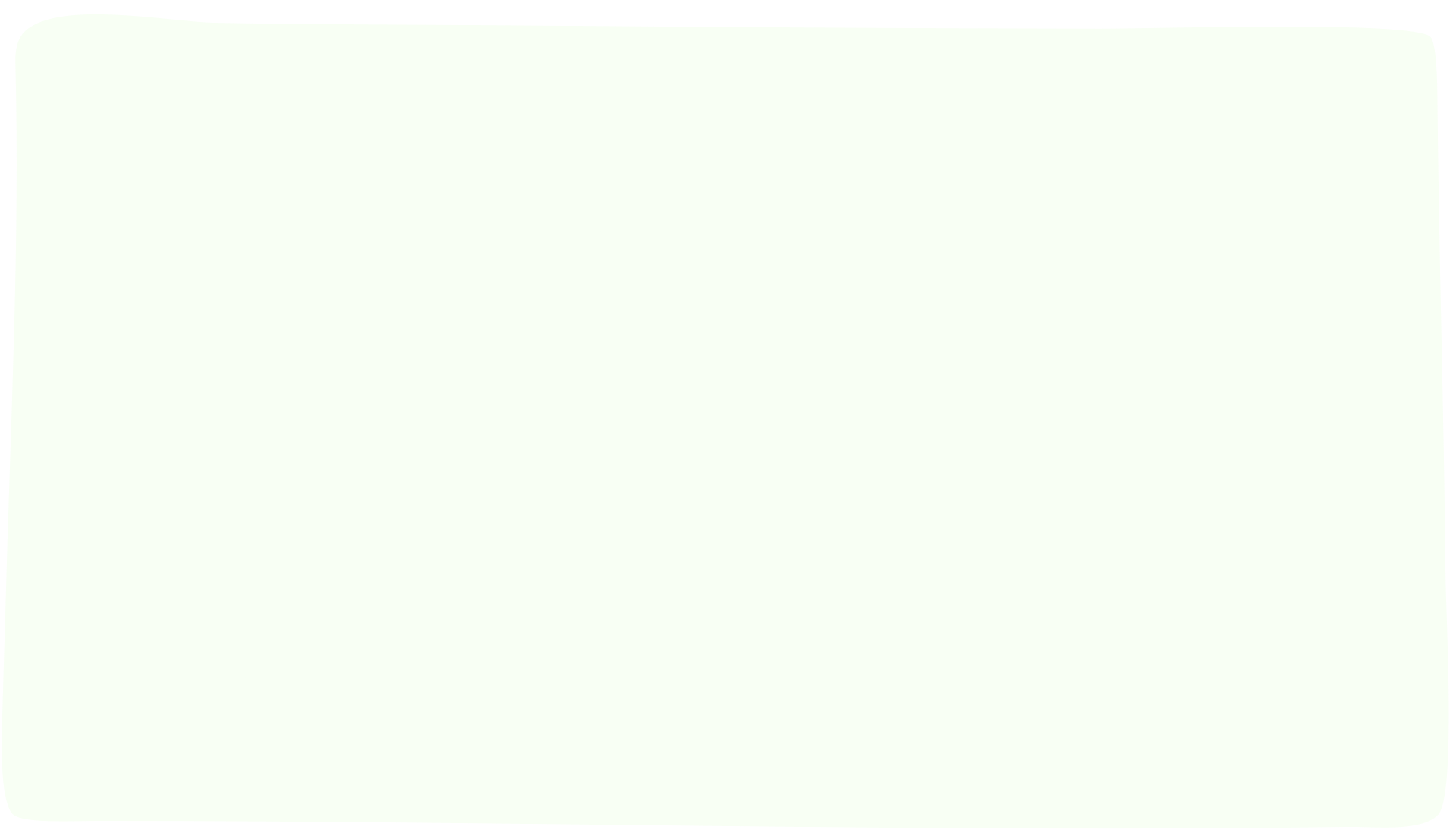 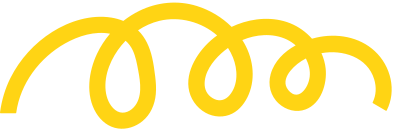 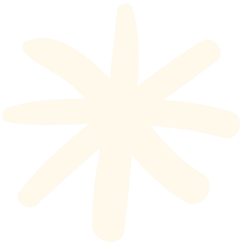 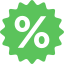 Tính tỉ số phần trăm của hai số 37 và 42
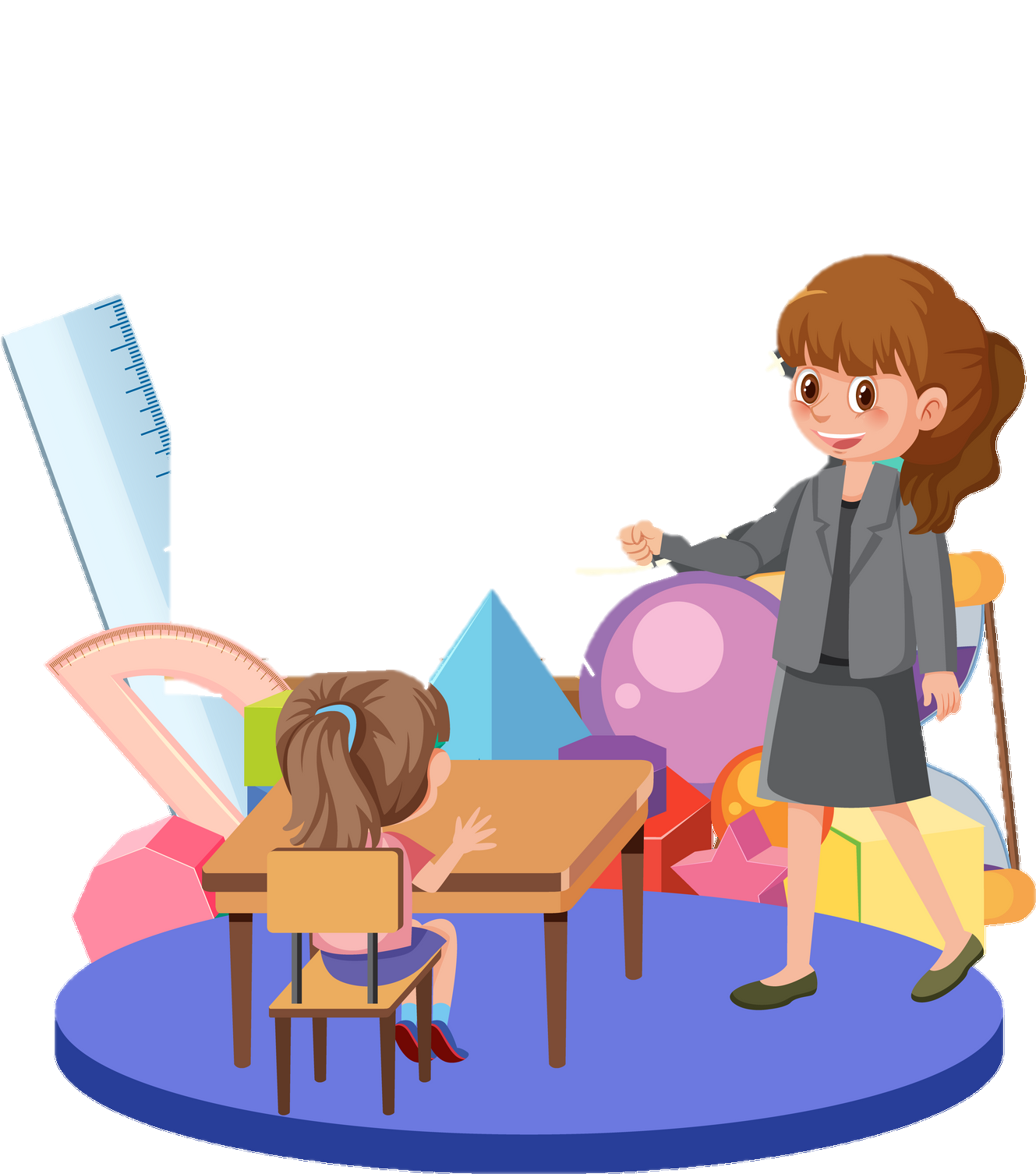 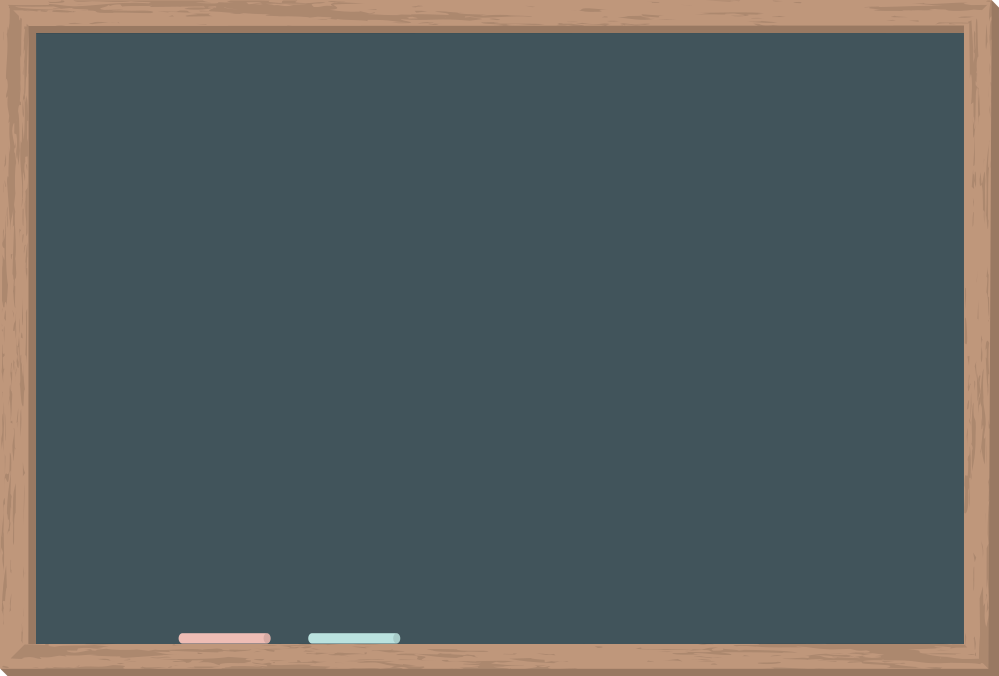 37 : 42 = 0,8809 = 88,09 %
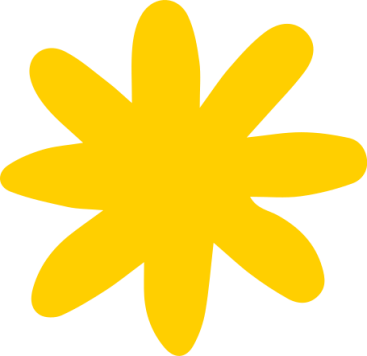 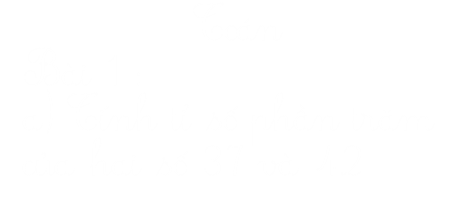 Toán 
Bài 1 : 
a) Tính tỉ số phần trăm của hai số 37 và 42
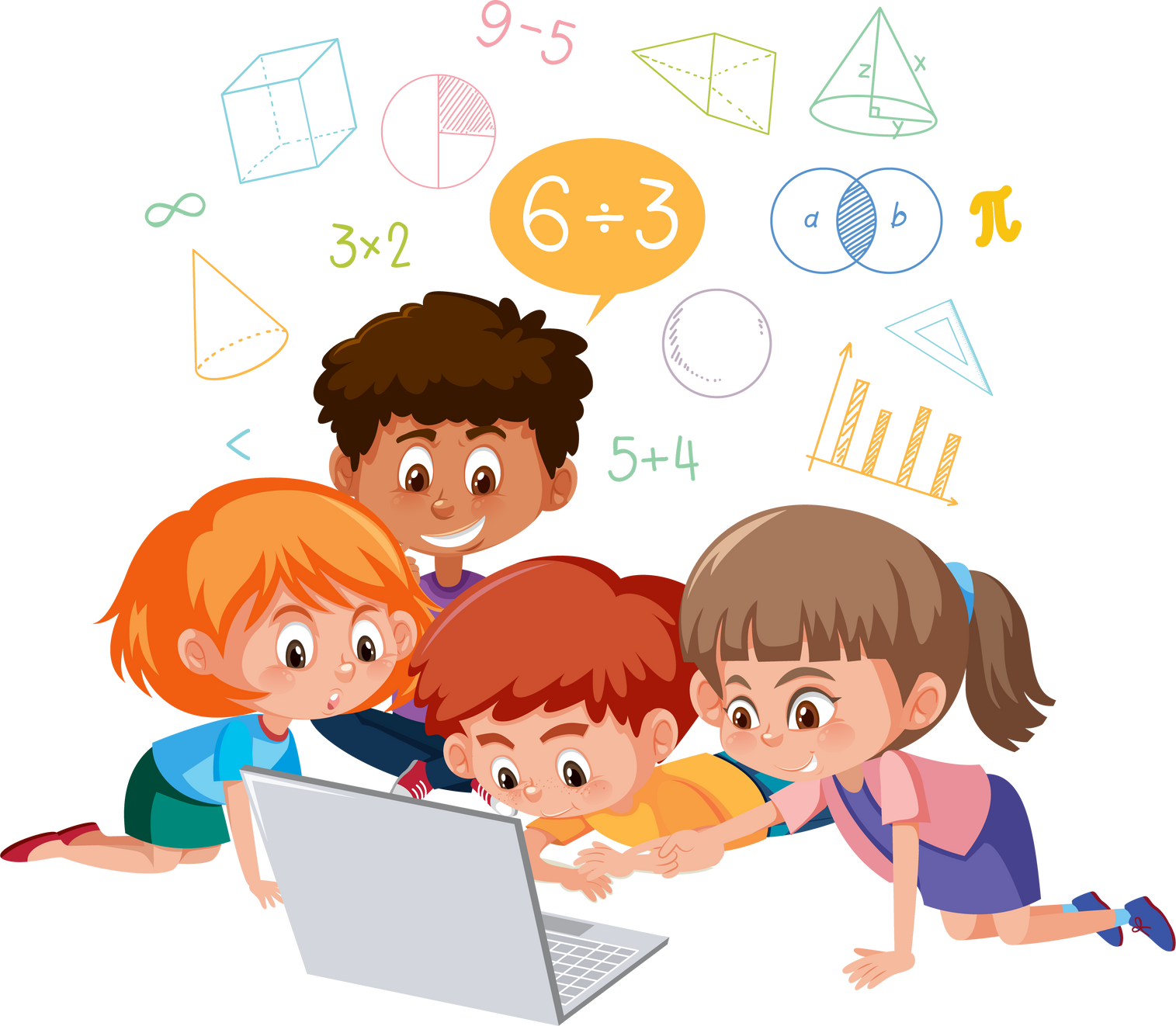 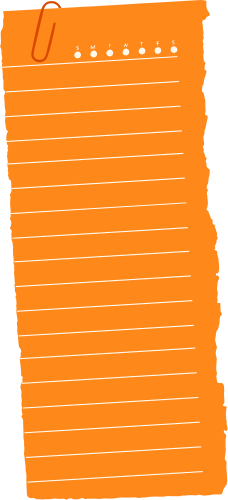 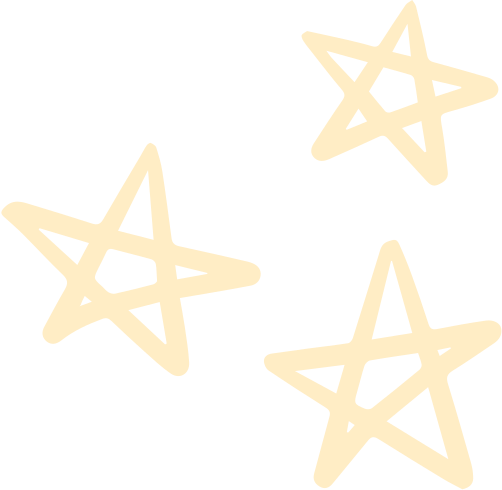 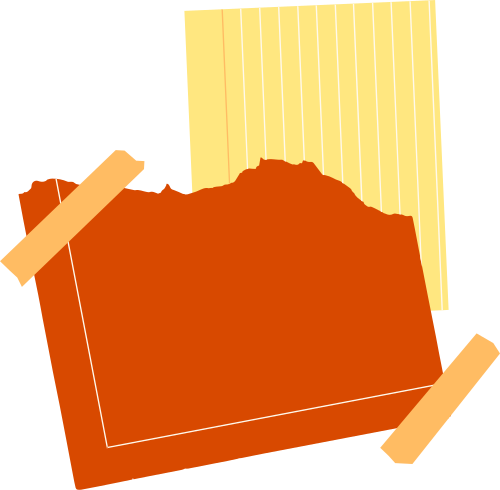 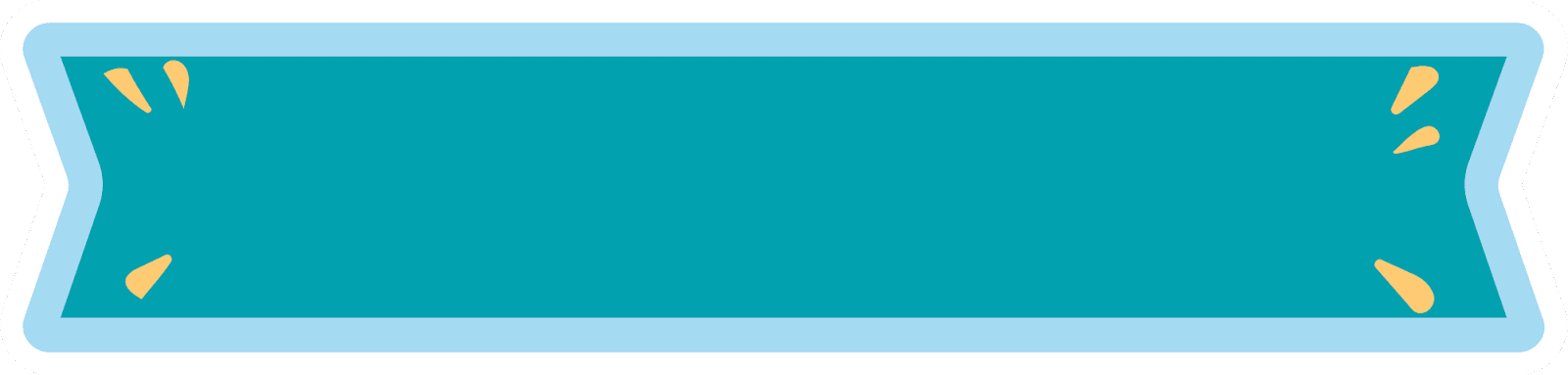 Bài 1a
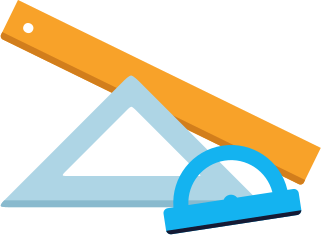 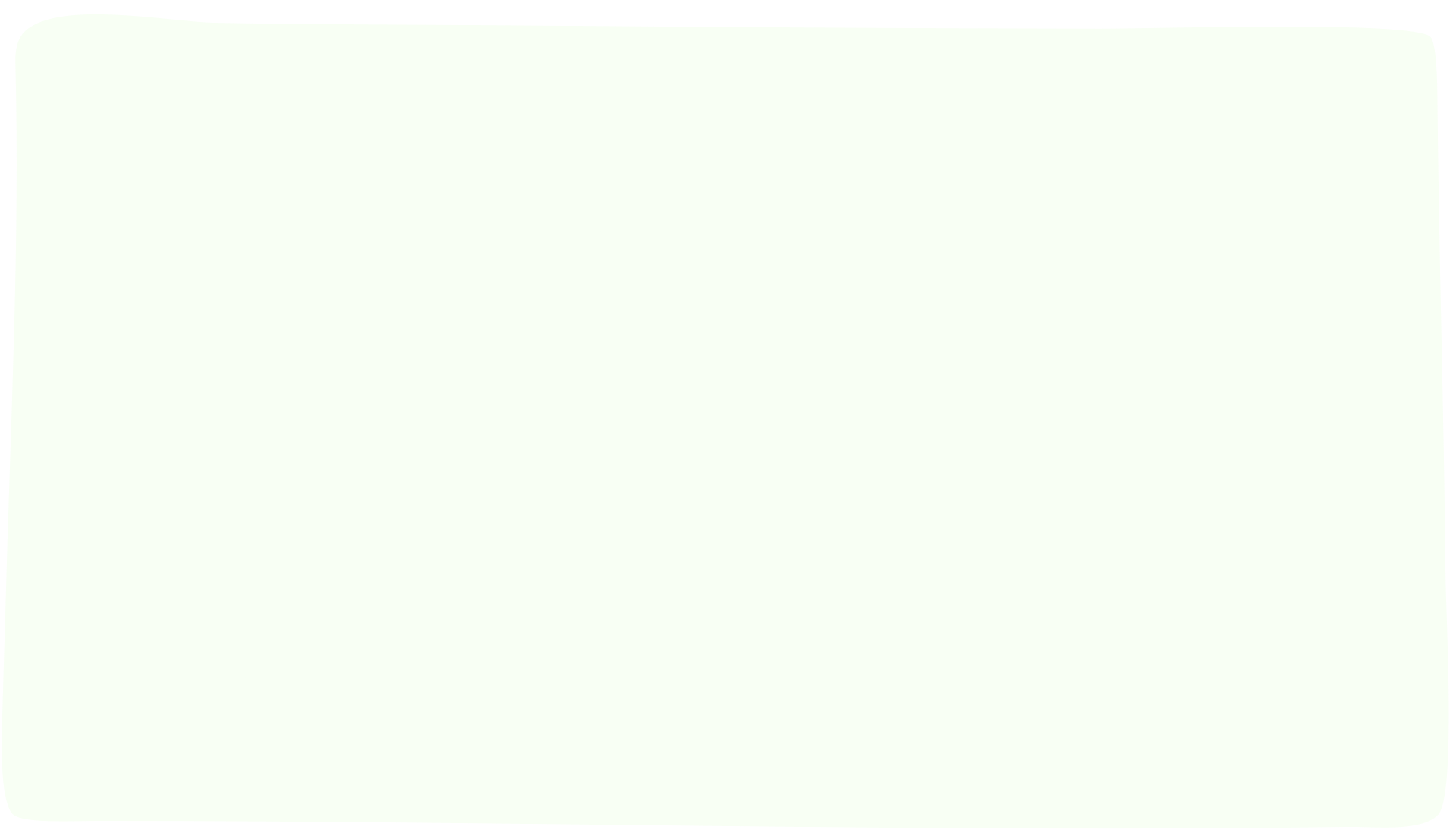 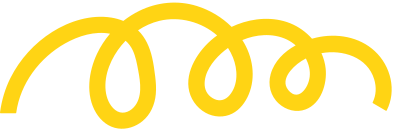 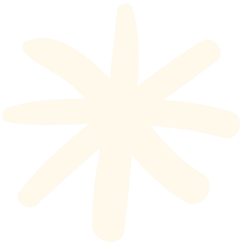 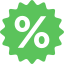 Tính tỉ số phần trăm của hai số 37 và 42
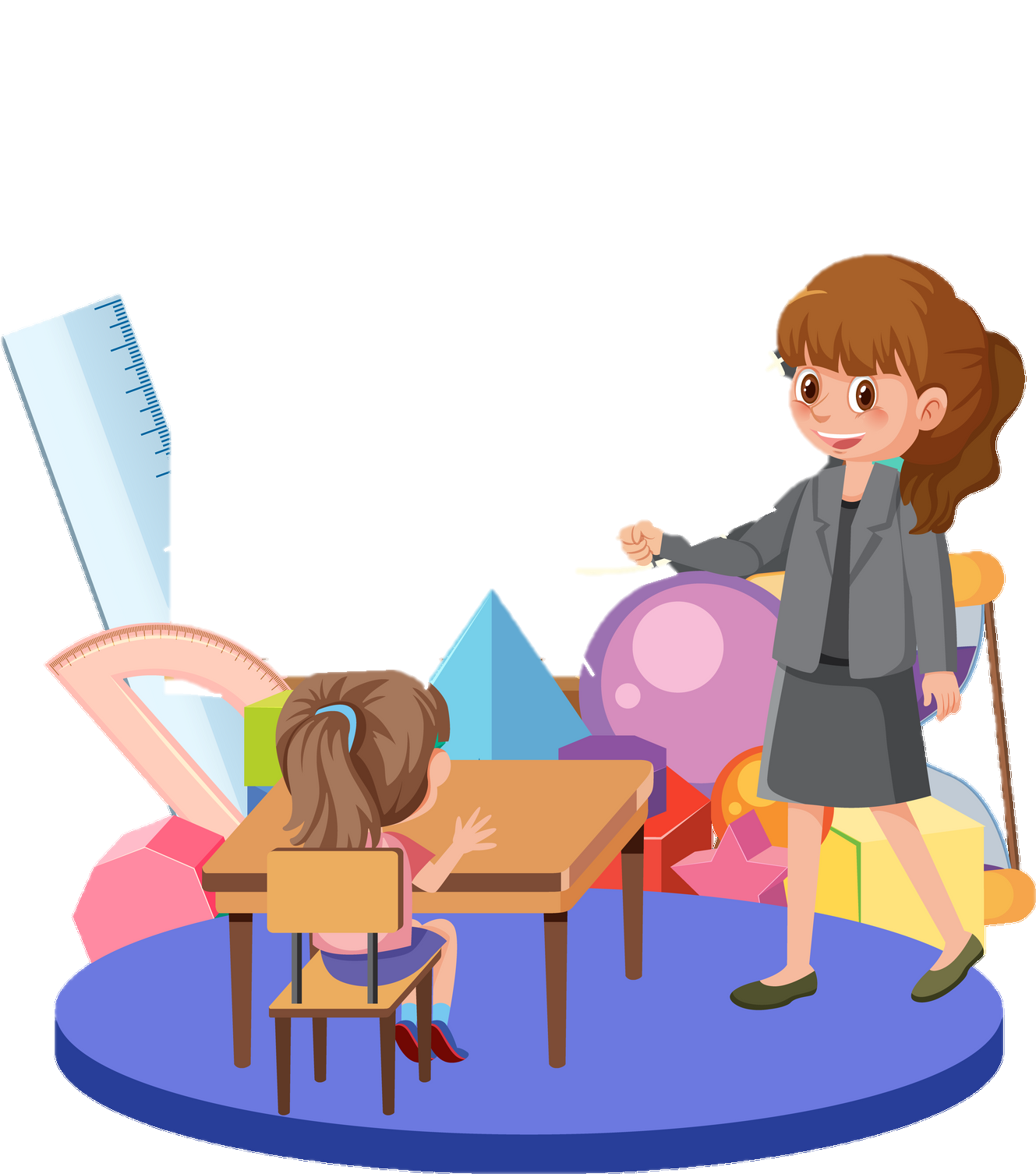 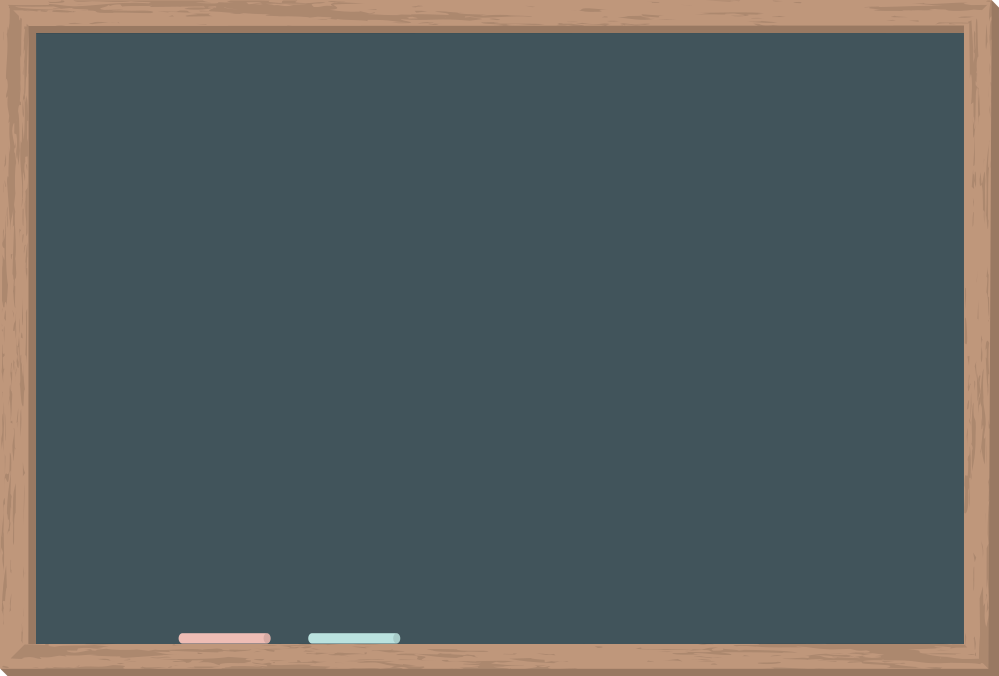 Muốn tỉ số phần trăm của hai số ta làm thế nào?
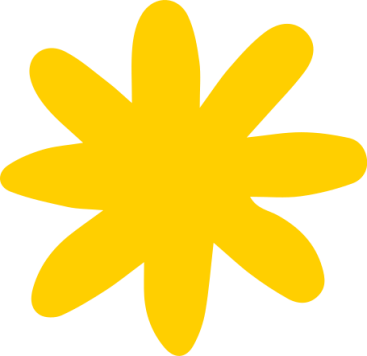 Toán 
Bài 1 : 
a) Muốn tìm tỉ số phần trăm của hai số ta làm 
như sau:
 - Tìm thương của hai số đó.
 - Nhân thương đó với 100 và thêm kí hiệu % 
vào bên phải tích tìm được.
Muốn tìm tỉ số phần trăm của hai số ta làm 
như sau:
 - Tìm thương của hai số đó.
 - Nhân thương đó với 100 và thêm kí hiệu % 
vào bên phải tích tìm được.
Tỉ số phần trăm của A và B :
                  A : B (nhân nhẩm 100)
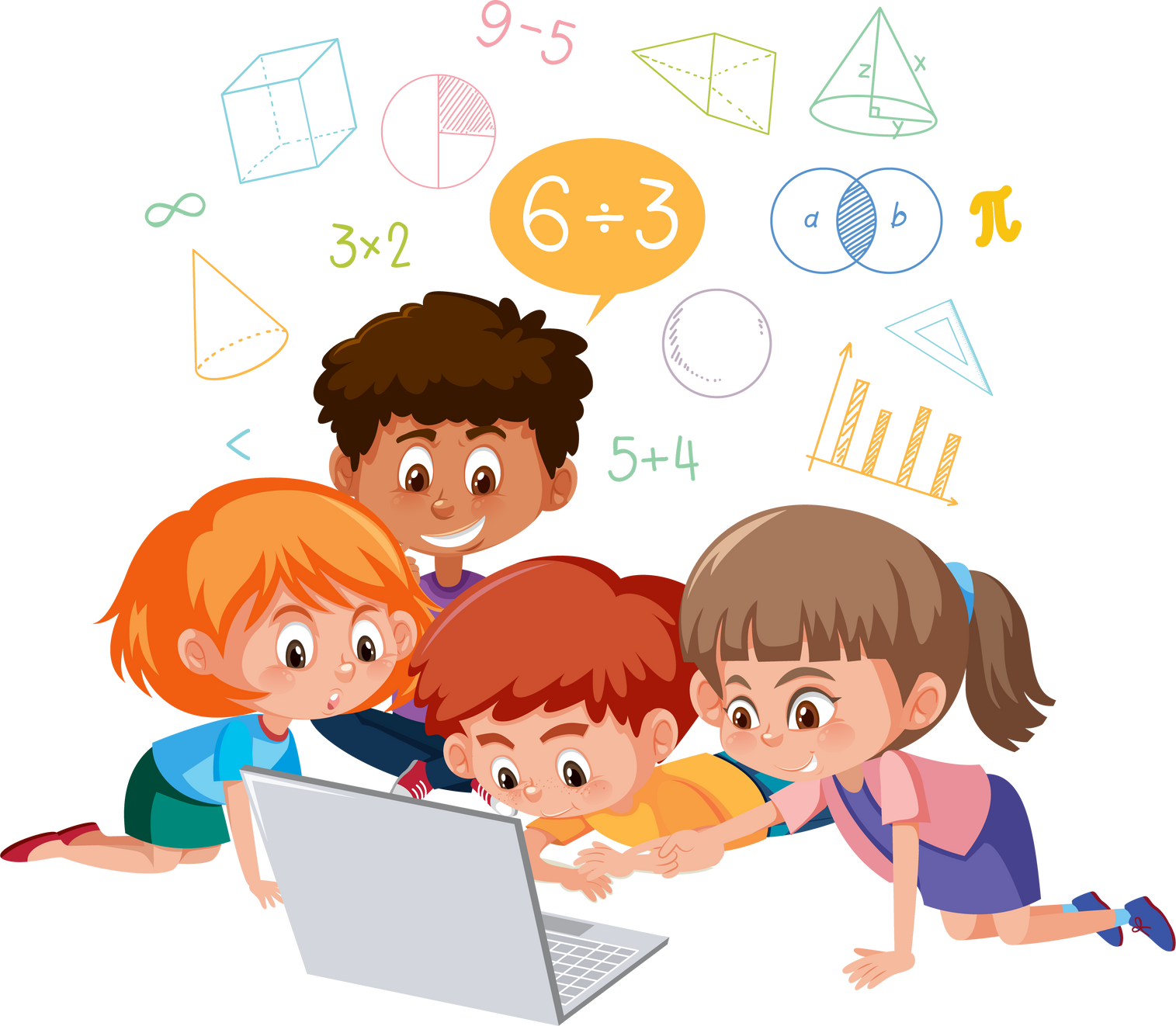 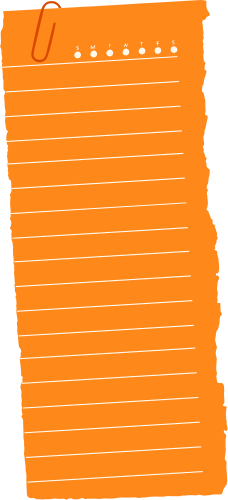 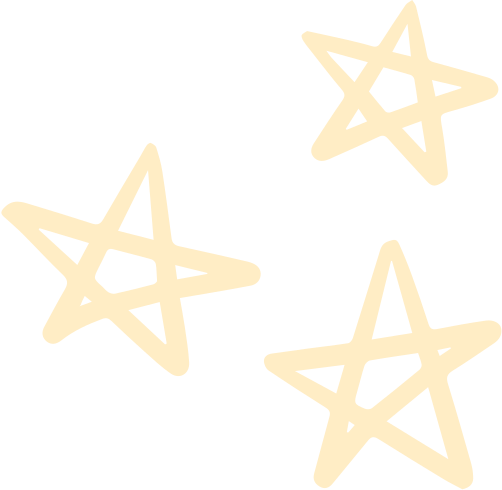 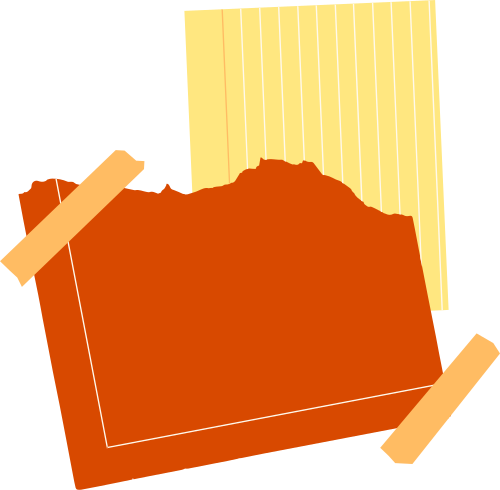 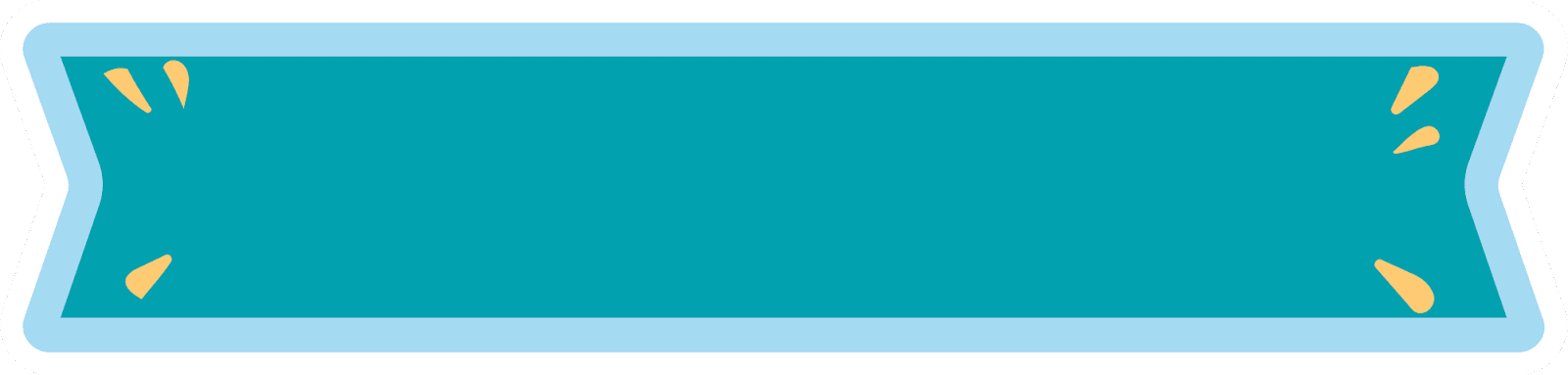 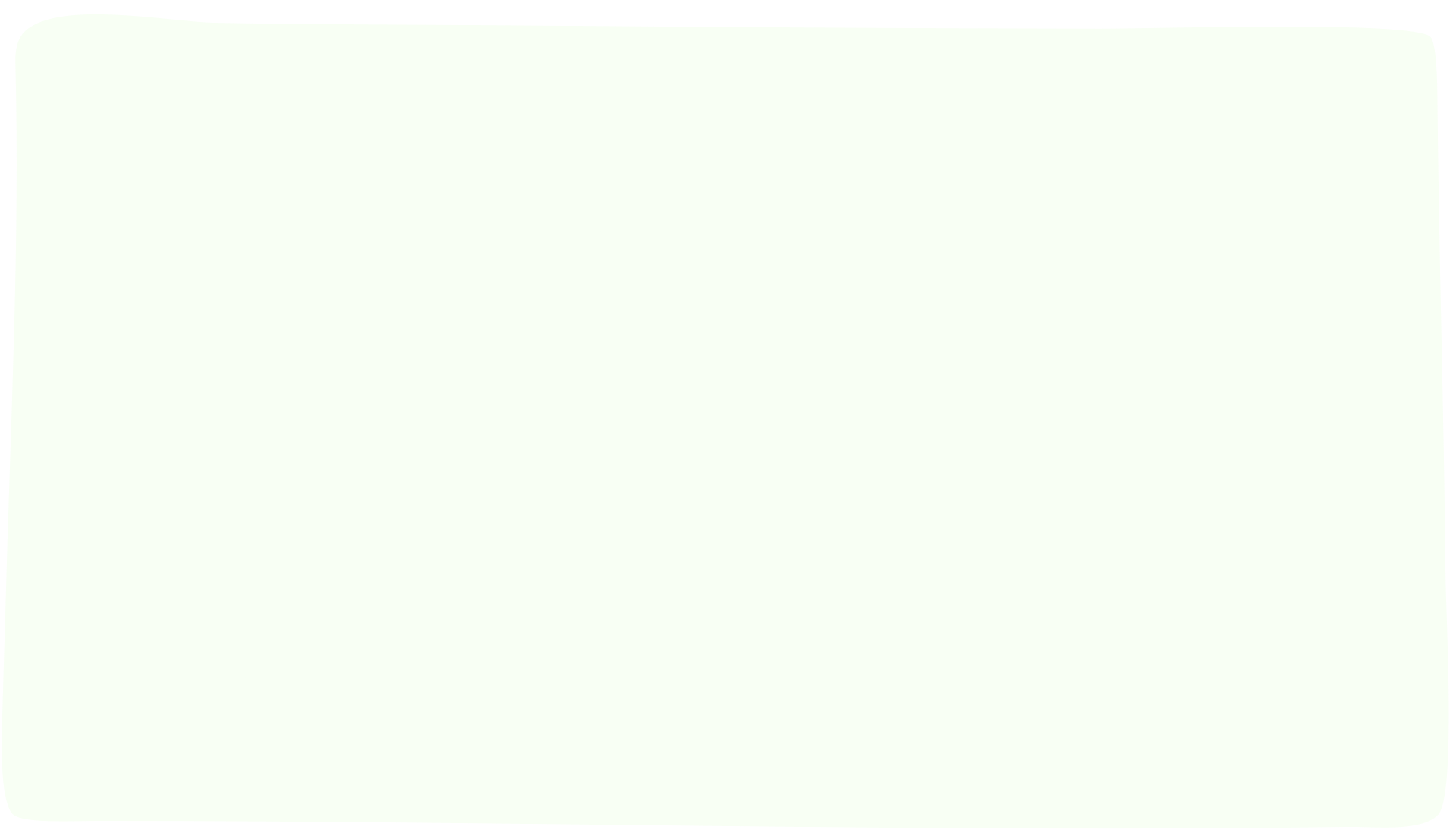 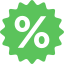 Bài 1b
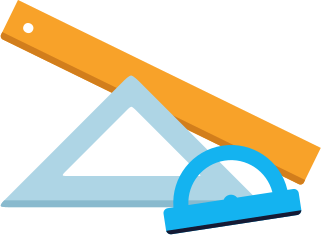 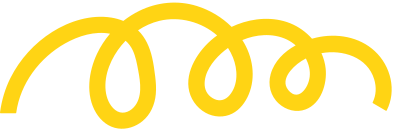 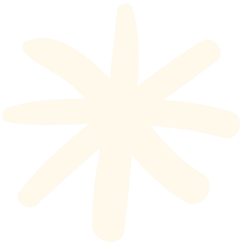 Một tổ sản xuất làm được 1200 sản phẩm, trong đó anh Ba làm được 126 sản phẩm. Hỏi anh Ba làm được bao nhiêu phần trăm số sản phẩm của tổ?
Tóm tắt:
Một tổ sản xuất: 1200 sản phẩm
Anh Ba làm được:126 sản phẩm
Toán 
Bài 1 : 
a) Muốn tìm tỉ số phần trăm của hai số ta làm 
như sau:
 - Tìm thương của hai số đó.
 - Nhân thương đó với 100 và thêm kí hiệu % 
vào bên phải tích tìm được.
Hỏi anh Ba làm được ? % sản phẩm của tổ ?
Toán 
Bài 1 : 
a) Tính tỉ số phần trăm của hai số 37 và 42
Bài giải
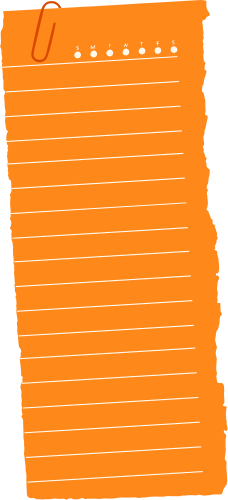 Tỉ số phần trăm số sản phẩm của anh Ba và số sản phẩm của tổ là:
126 : 1200  = 0,105
0,105 = 10,5 %
Đáp số: 10,5 %
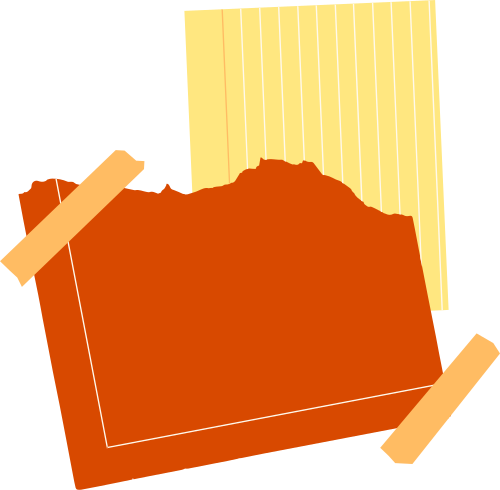 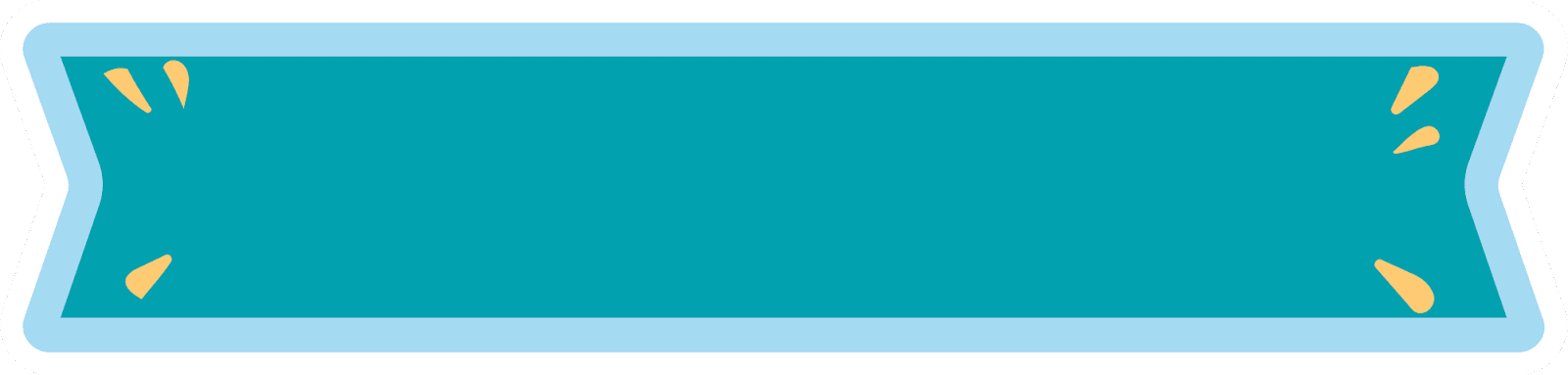 Bài 2 a
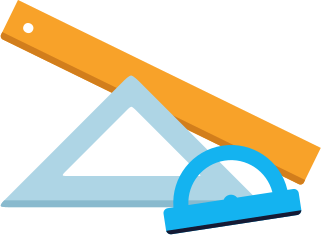 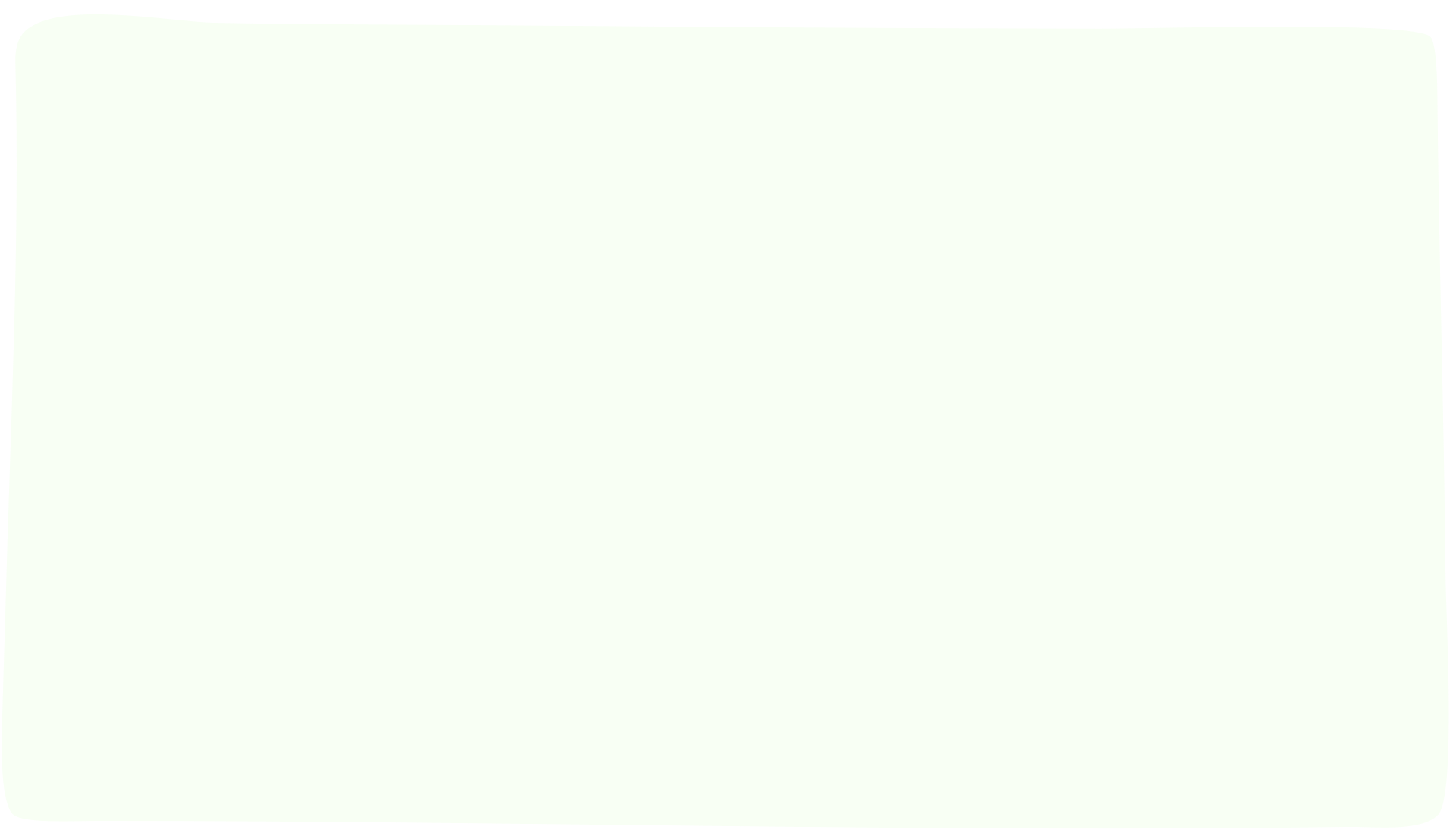 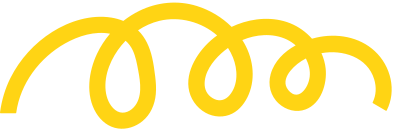 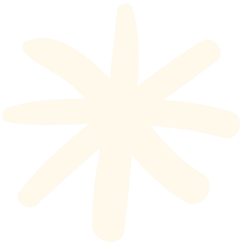 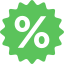 Tìm 30% của 97
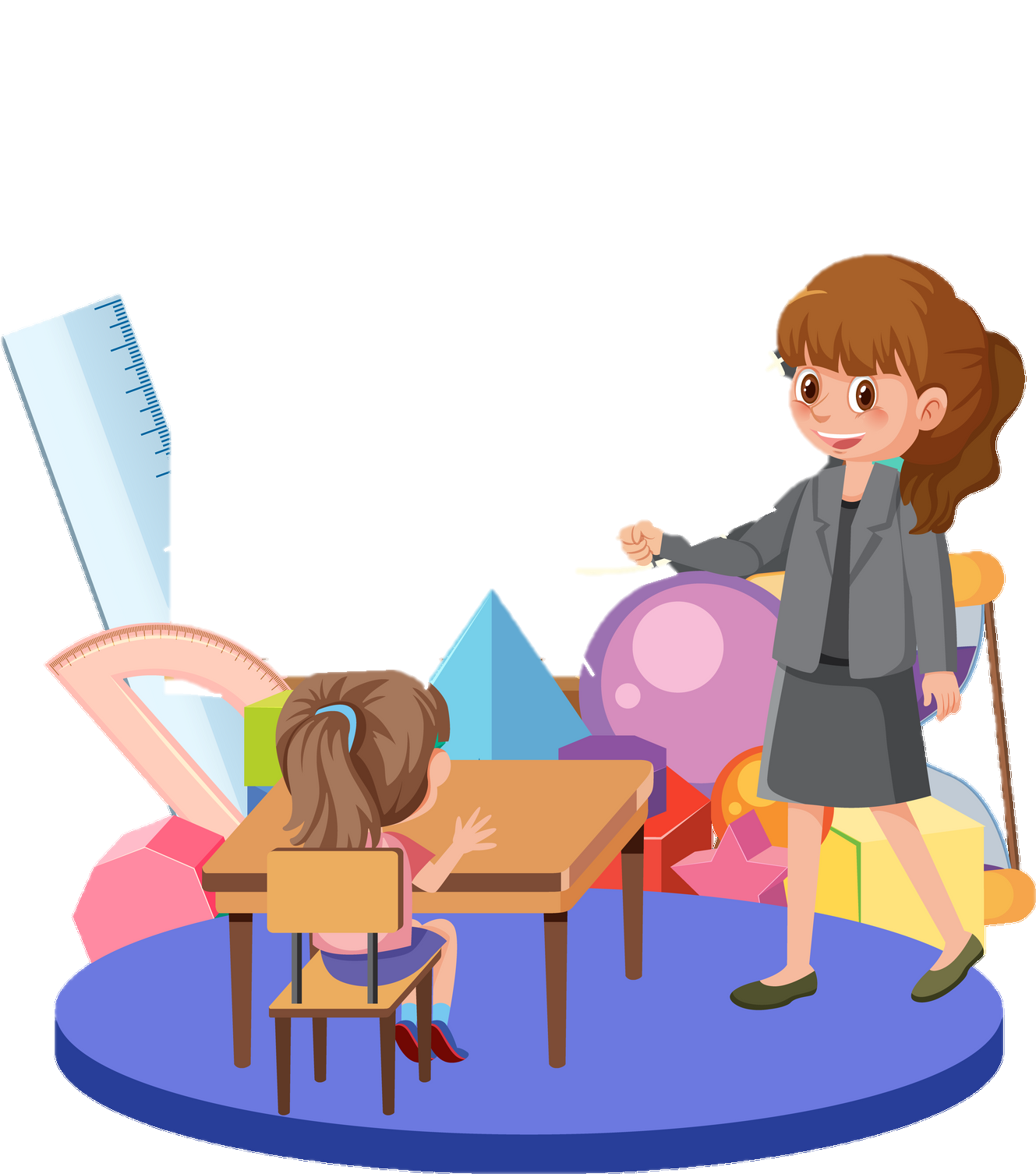 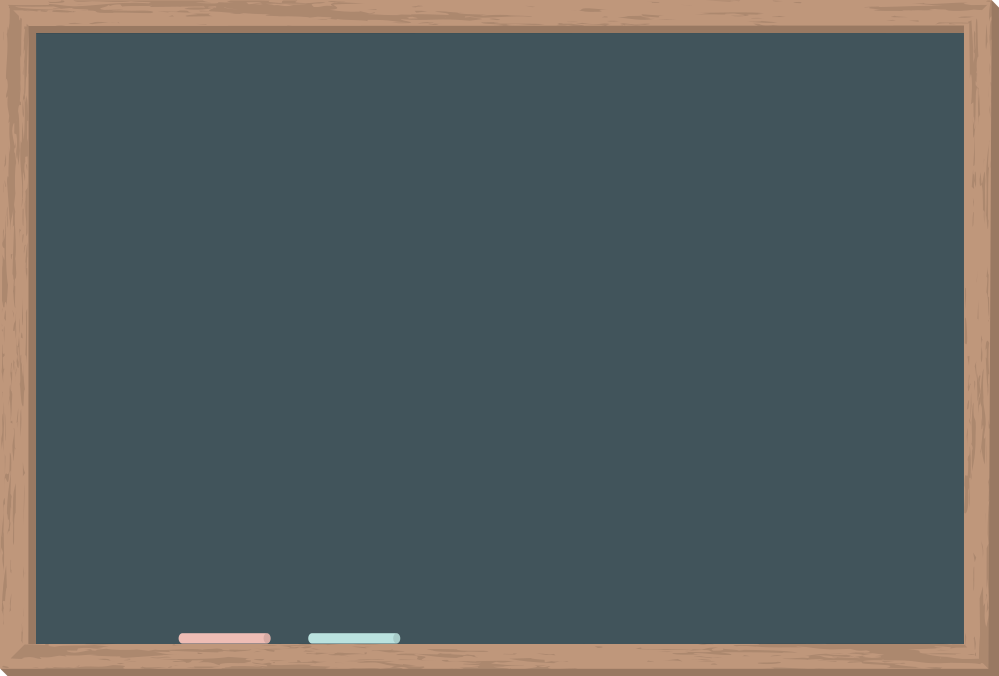 97 x 30 : 100 = 29,1
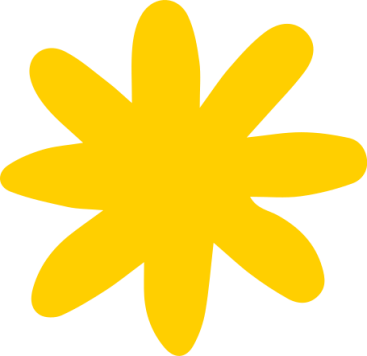 Toán 
Bài 2:  Tìm 30% của 97
Toán 
Bài 1 : 
a) Tính tỉ số phần trăm của hai số 37 và 42
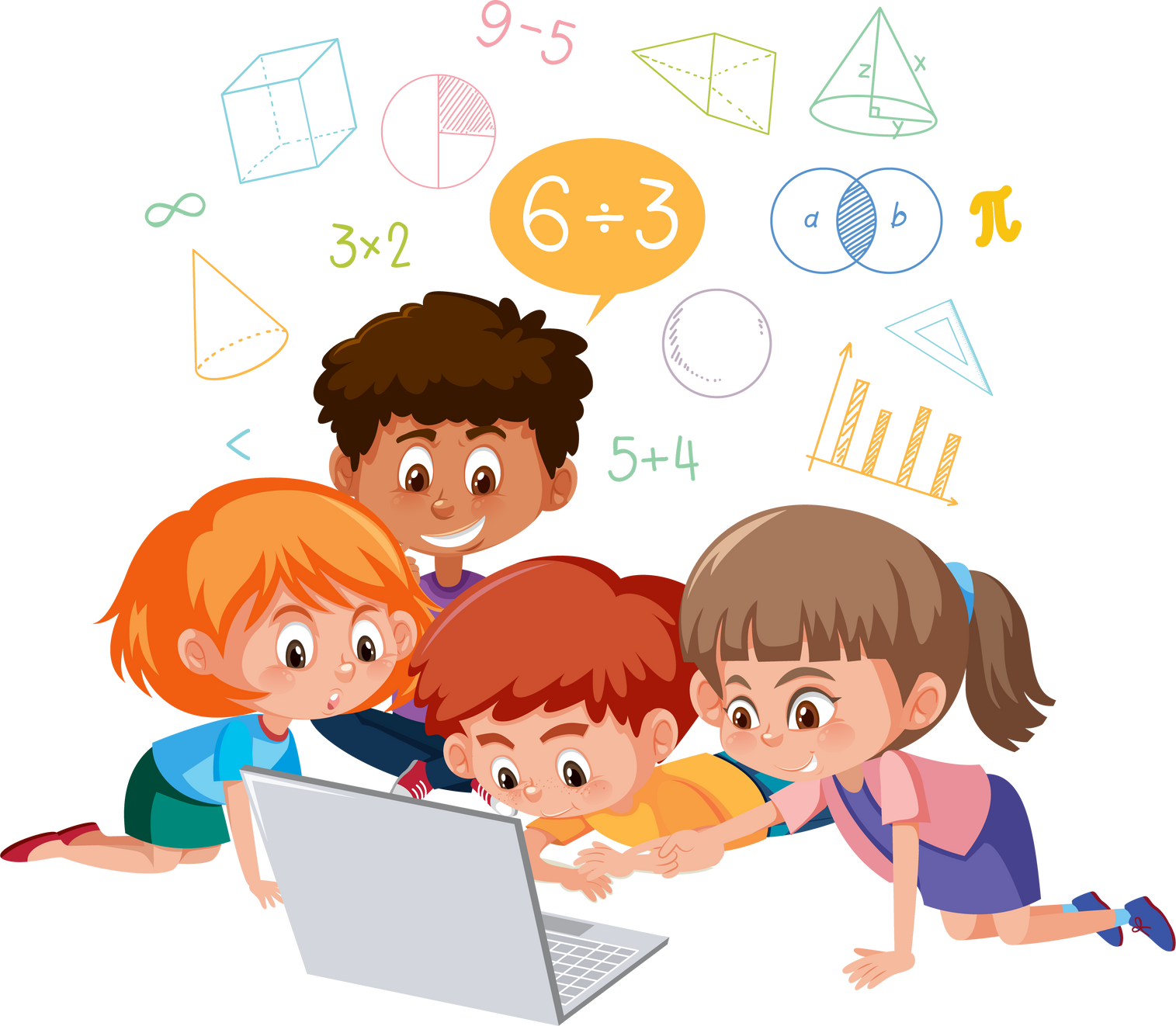 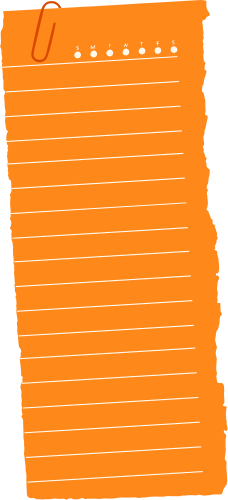 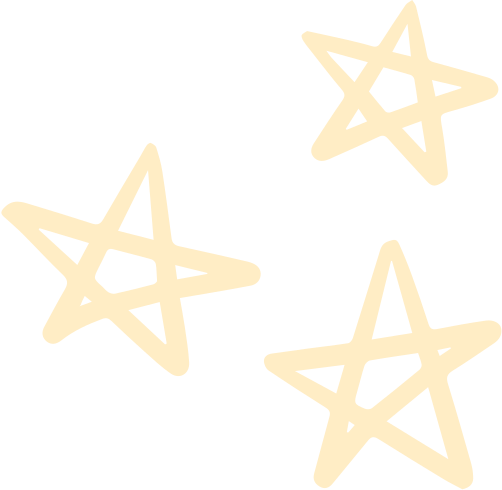 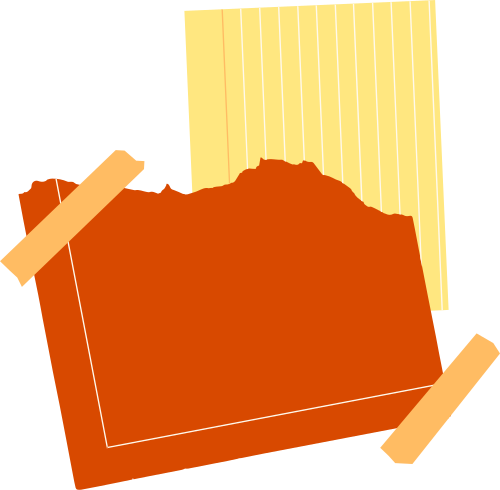 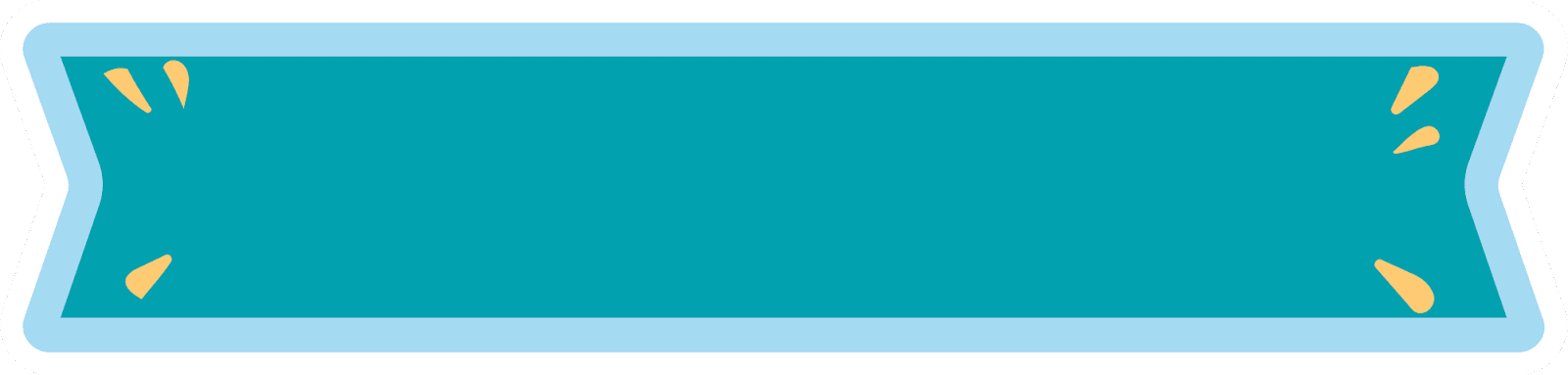 Bài 2 a
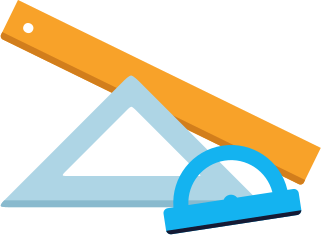 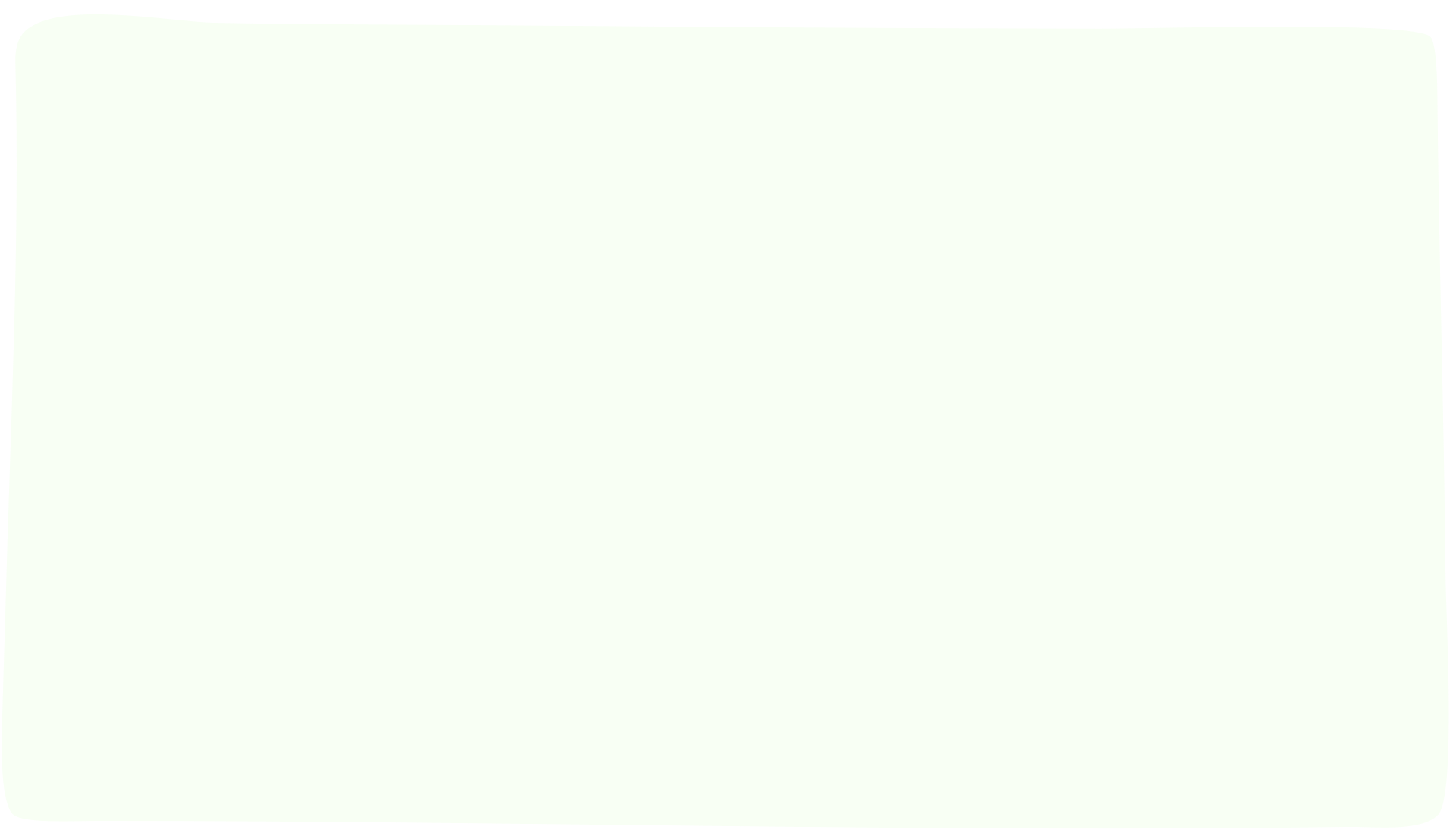 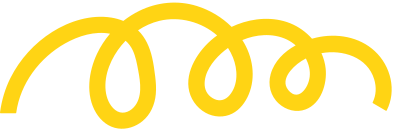 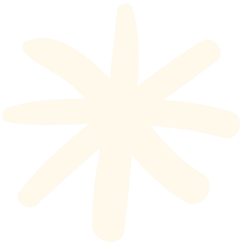 Tìm 30% của 97
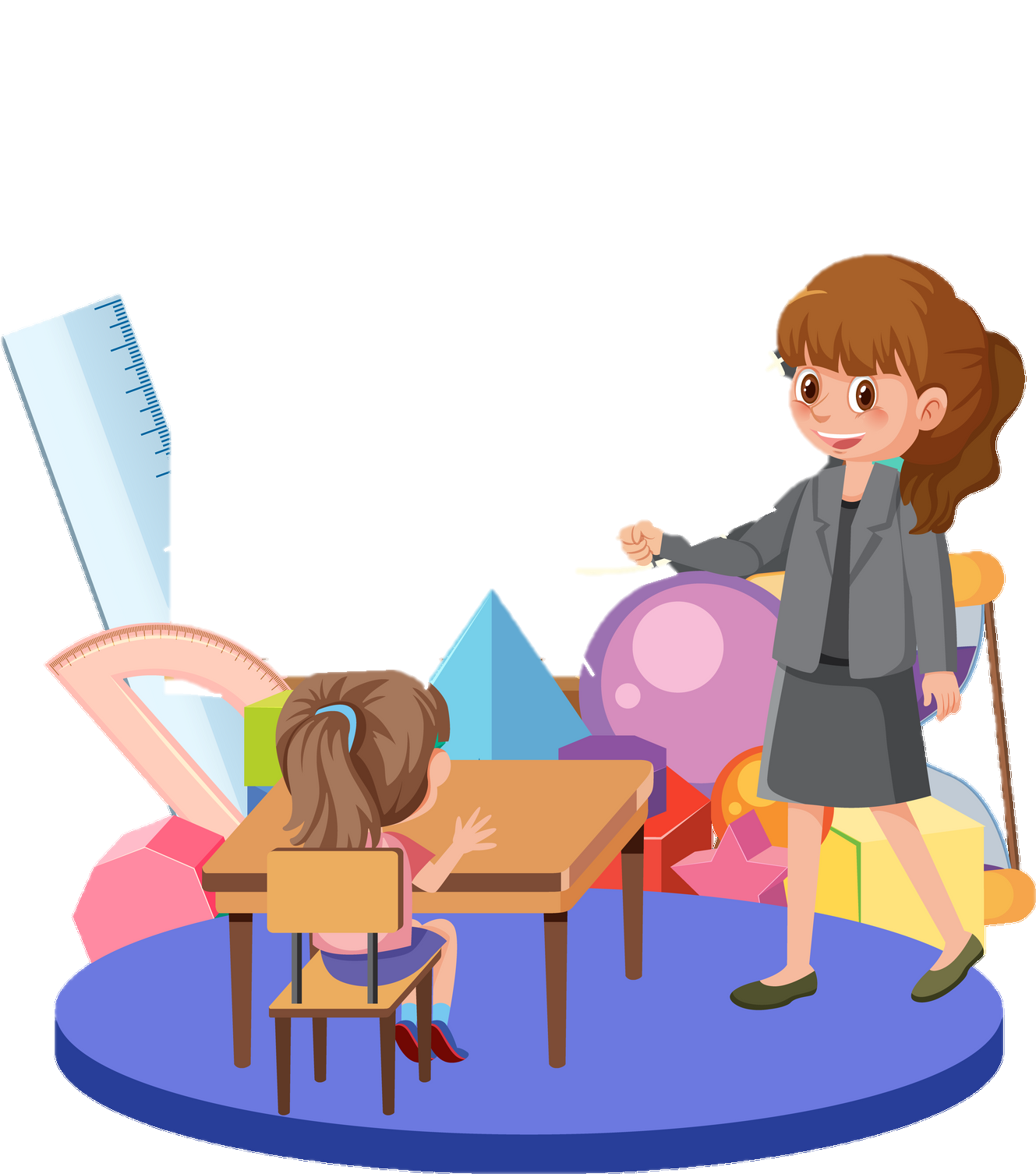 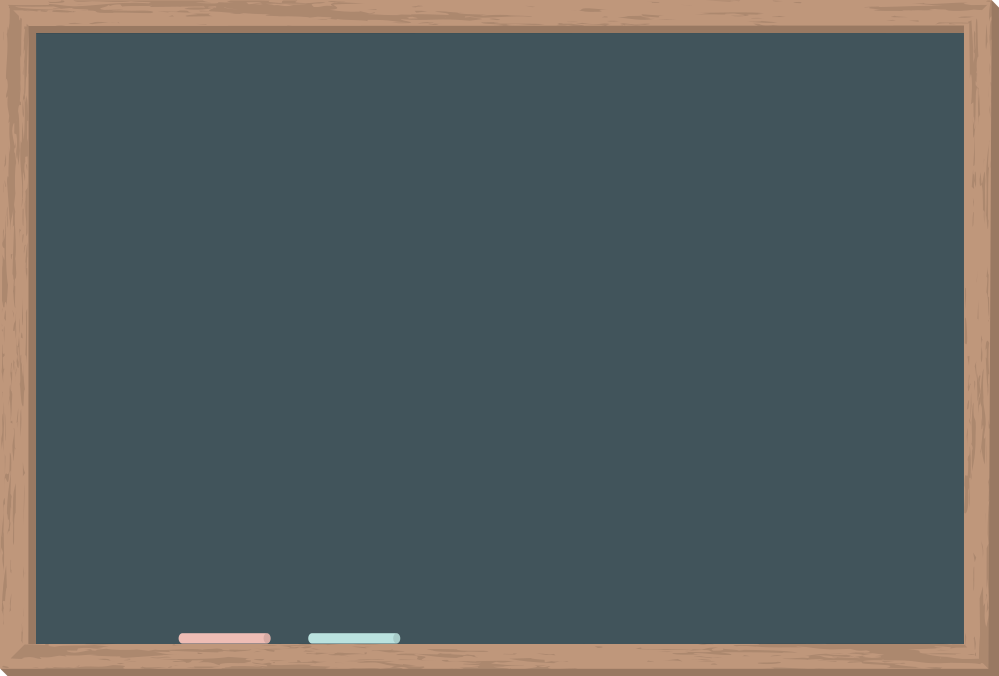 Muốn tính giá trị một số phần trăm của số đã cho ta làm thế nào?
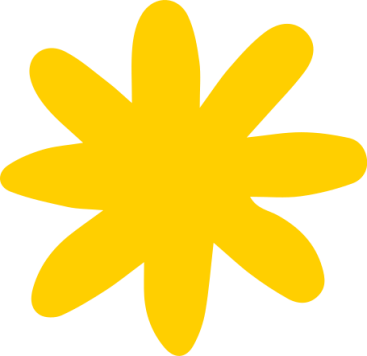 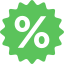 Muốn tìm giá trị phần trăm của một số: ta lấy số đó chia cho 100 rồi nhân với phần trăm cần tìm hoặc lấy số đó nhân với phần trăm cần tìm rồi chia cho 100.
Toán 
Bài 1 : 
a) Tìm 30% của 97
Tìm A% của B.
Cách 1: B : 100 x A
Cách 2: B X A : 100
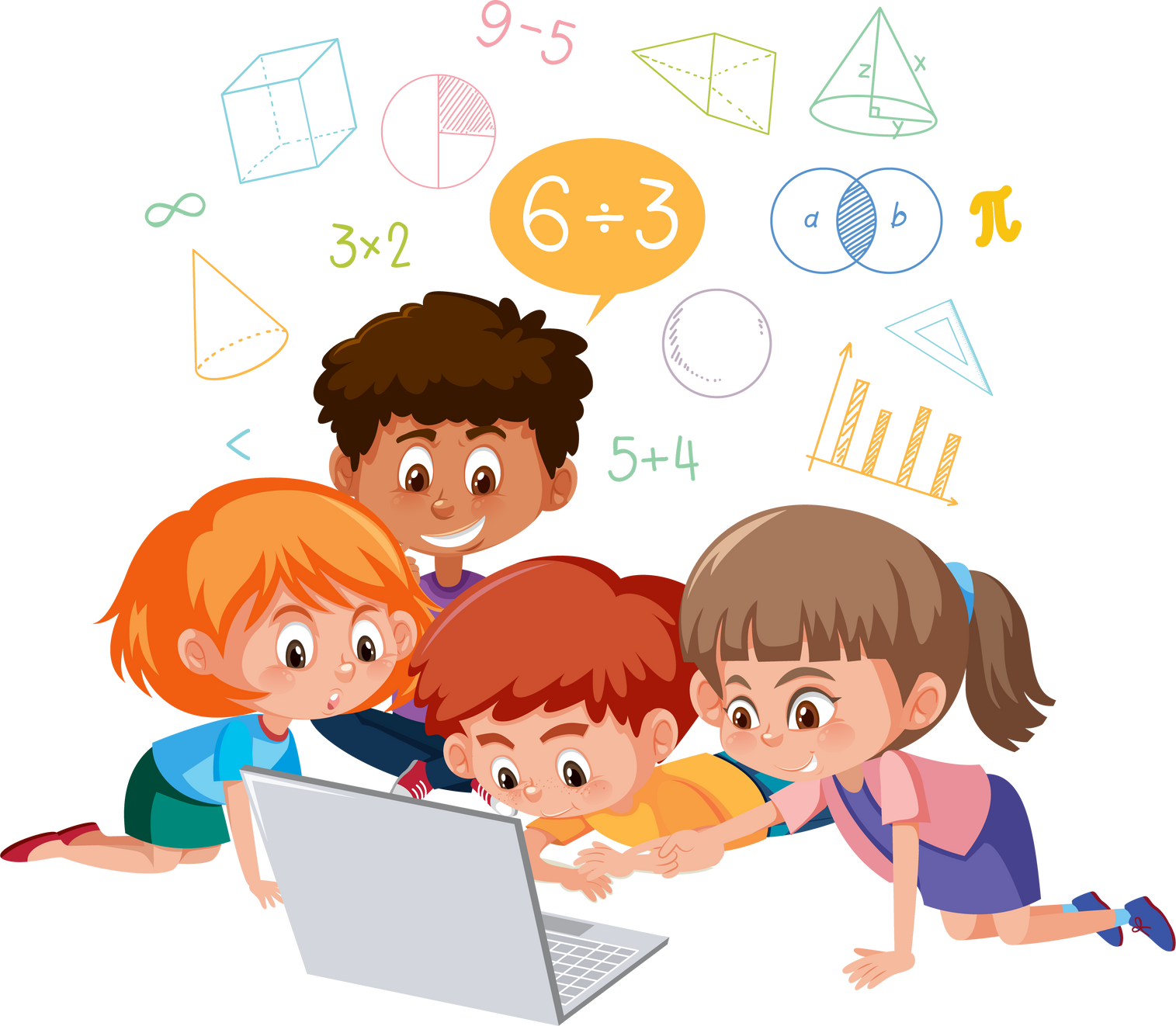 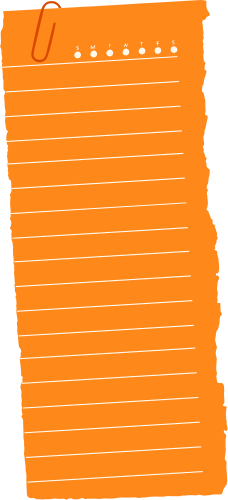 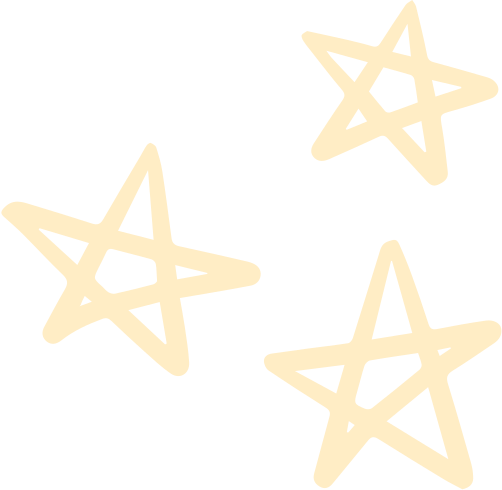 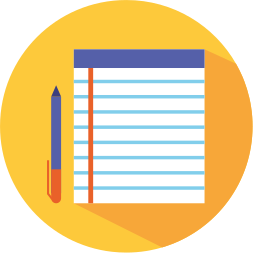 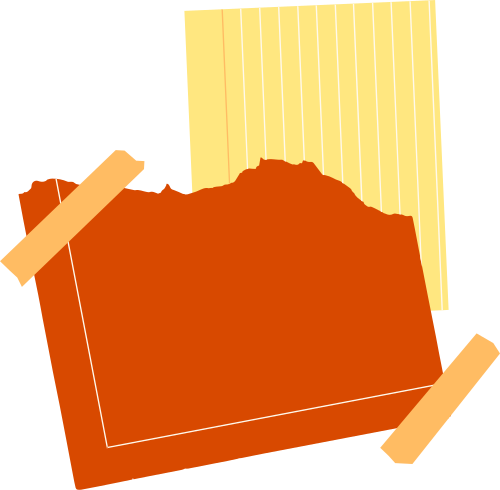 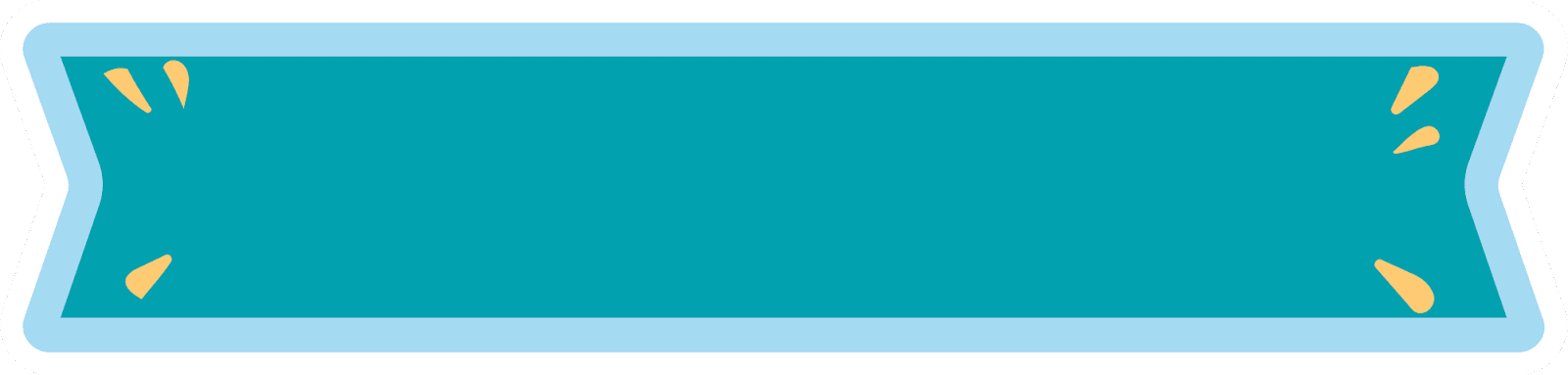 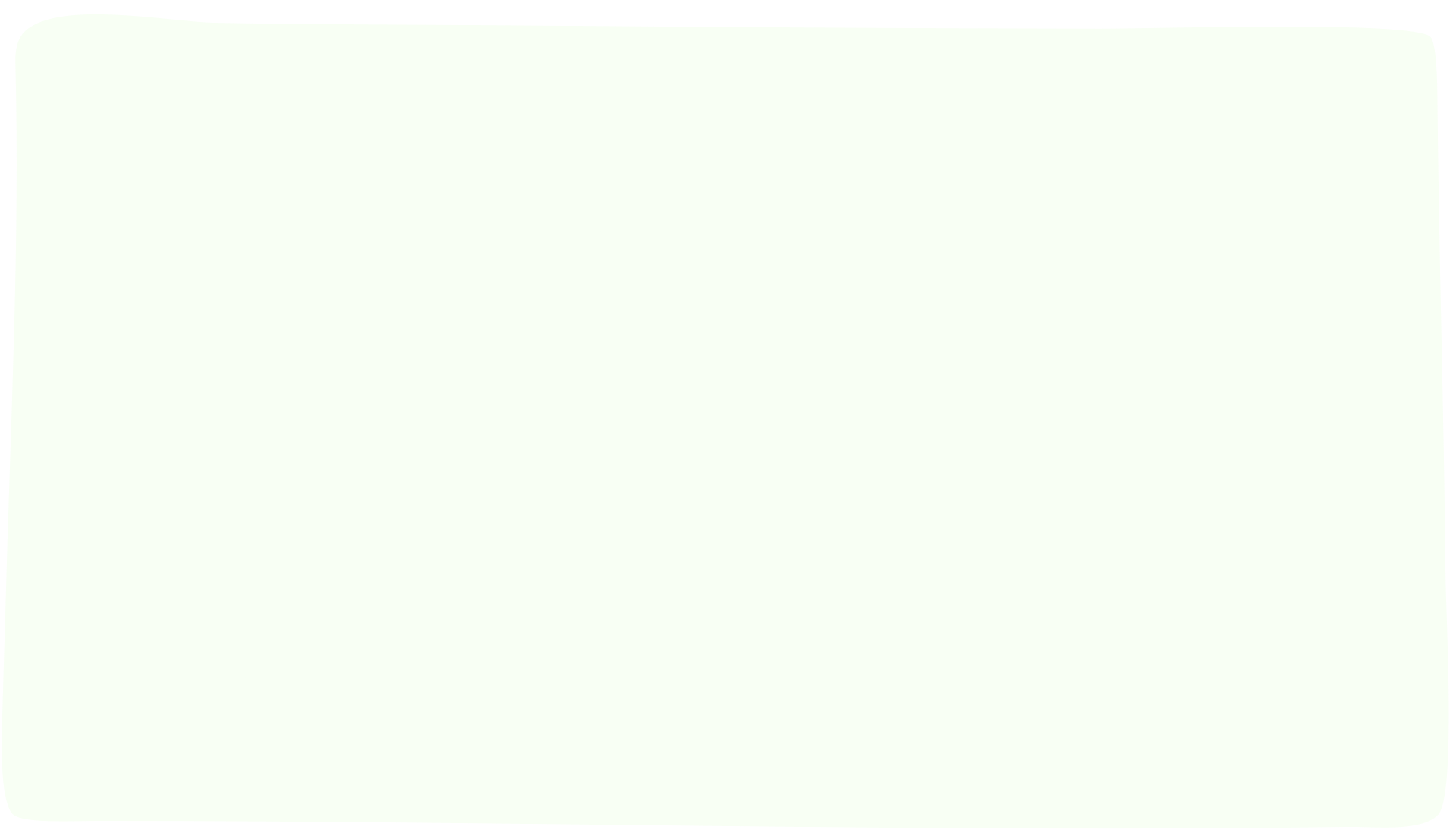 Bài 2 b
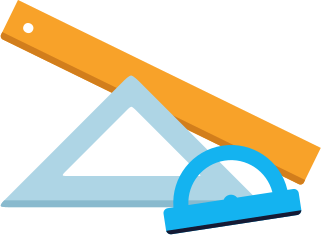 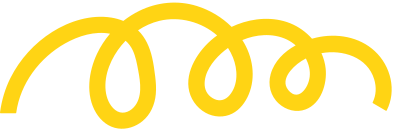 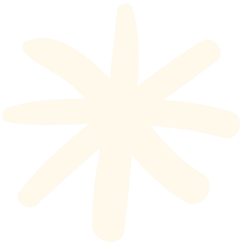 Một cửa hàng bỏ ra 6 000 000 đồng tiền vốn. Biết cửa hàng đó lãi 15 %, tính số tiền lãi.
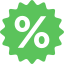 Tóm tắt
Bài giải
Cửa hàng: 6 000 000 đồng
Số tiền lãi của cửa hàng là:
6 000 000 x 15 : 100 = 900 000 ( đồng )
        Đáp số: 900 000 đồng.
Toán 
Bài 1 : 
a) Tìm 30% của 97
Tiền lãi: 15%
Tính tiền lãi: ?
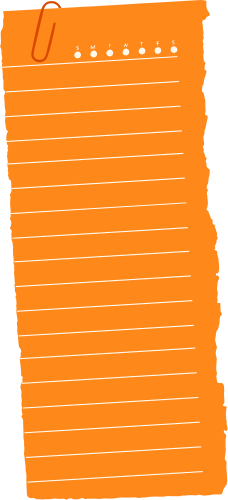 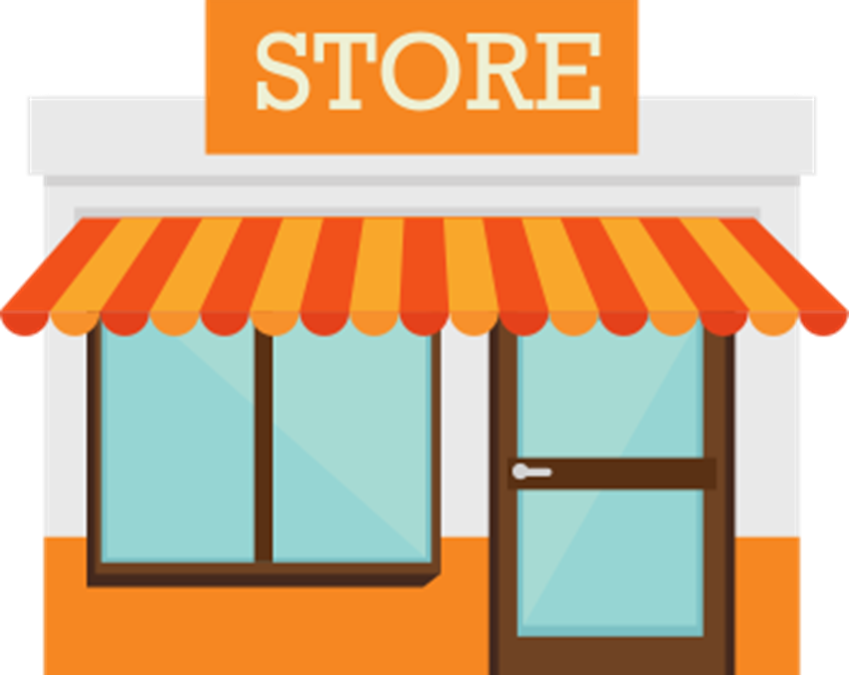 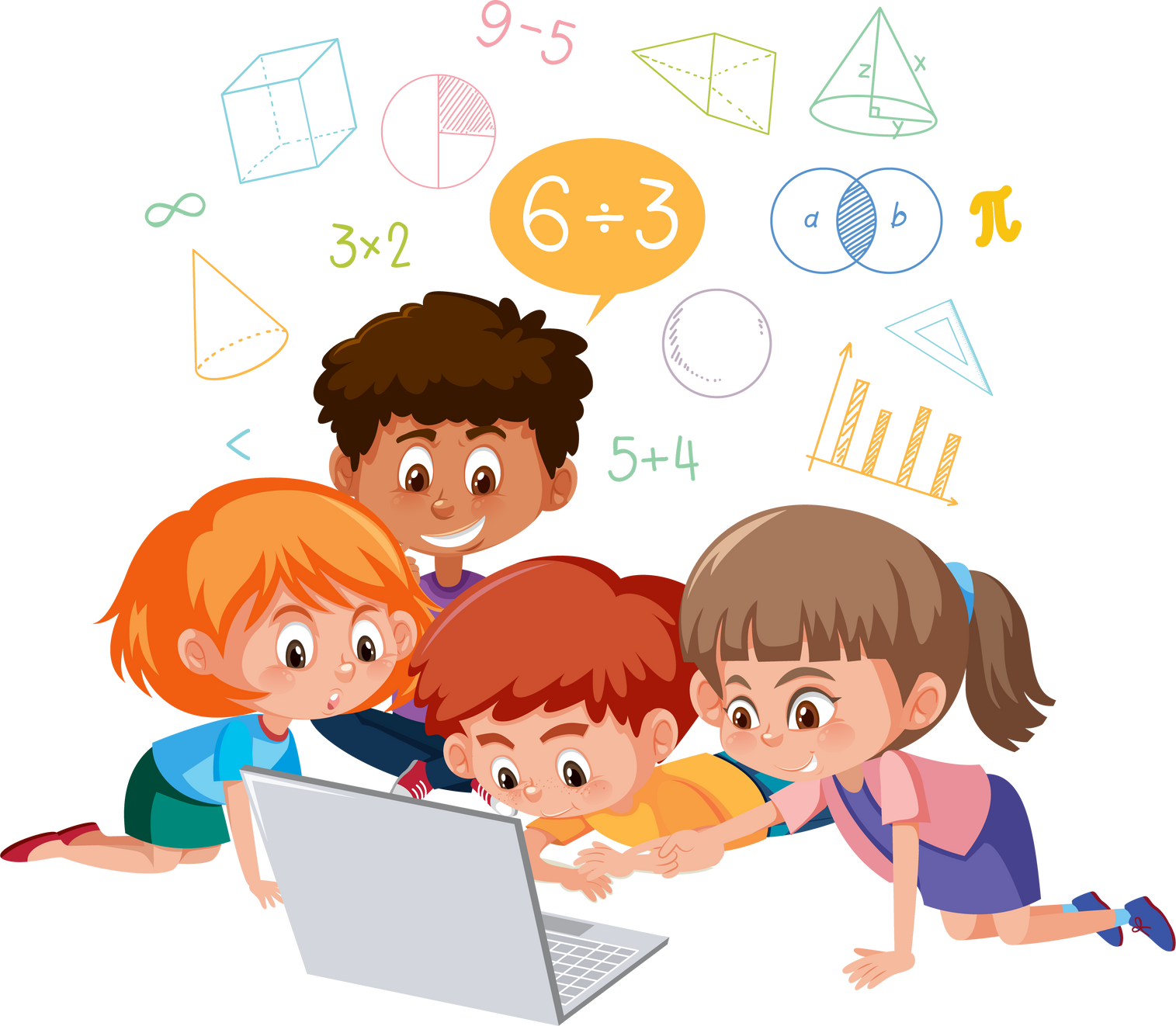 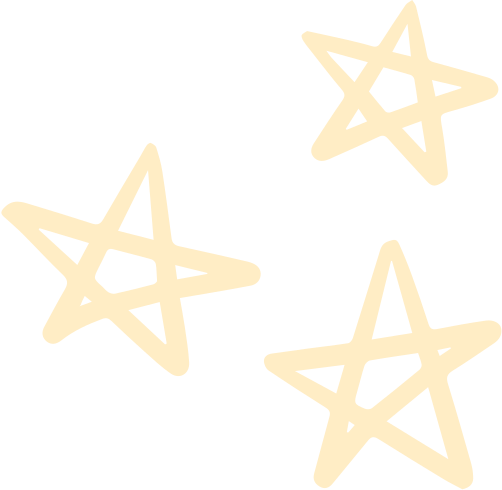 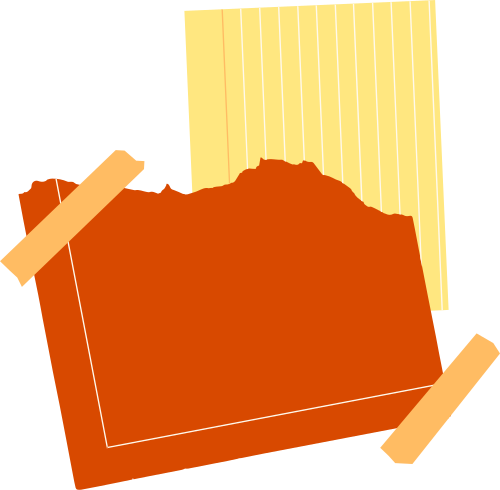 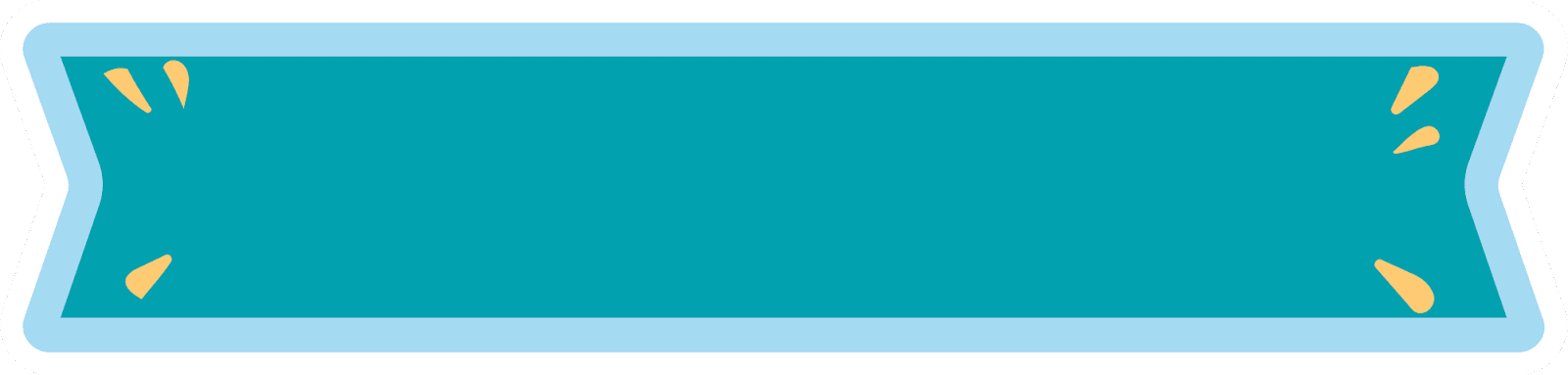 Bài 3 a
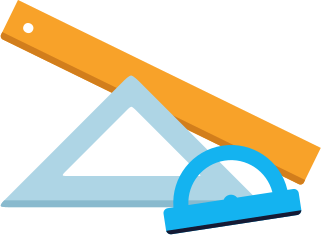 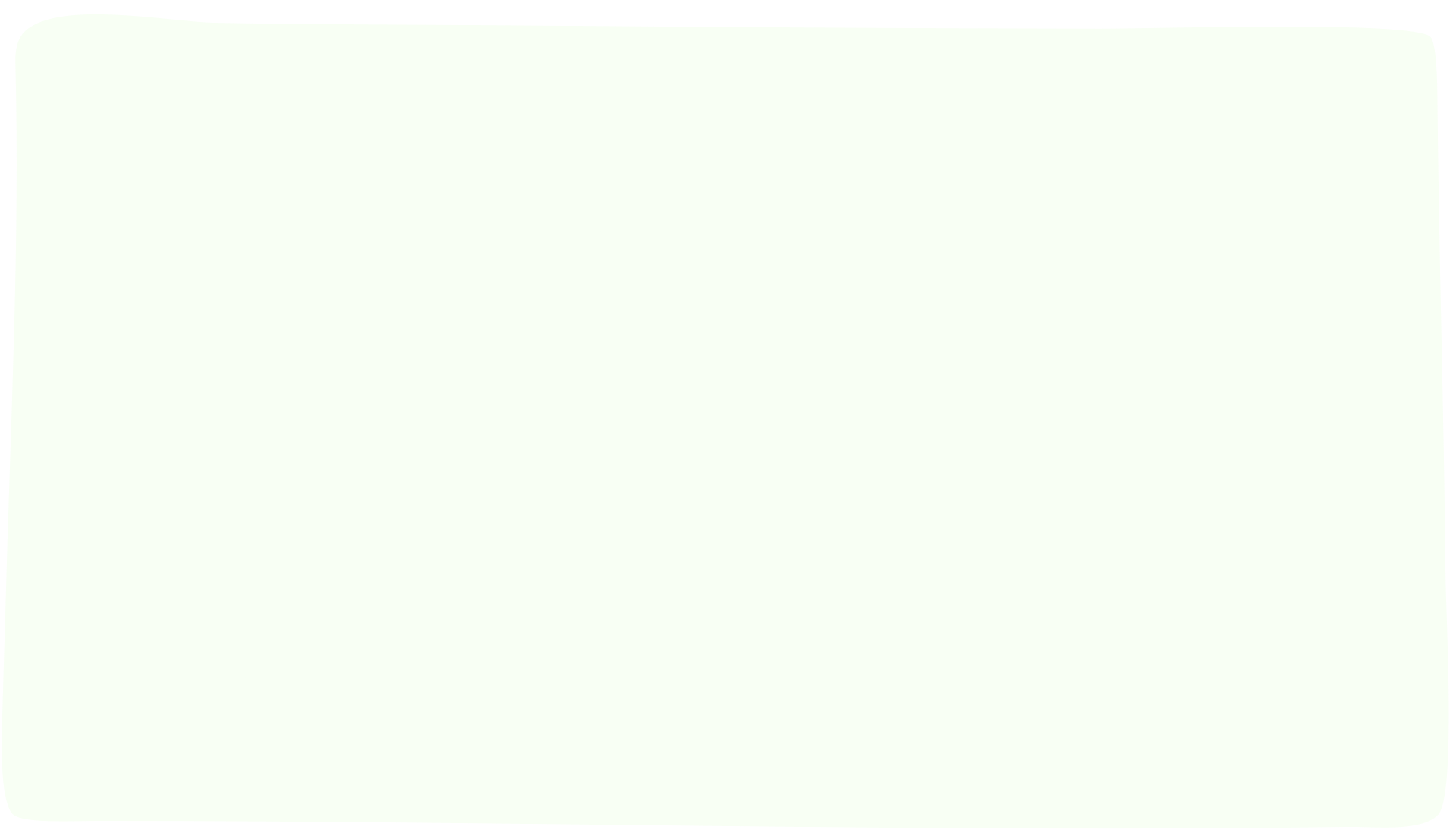 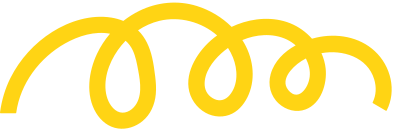 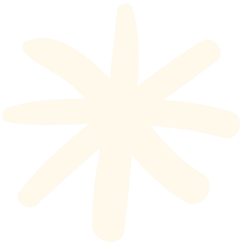 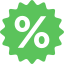 Tìm một số biết 30% của nó là 72.
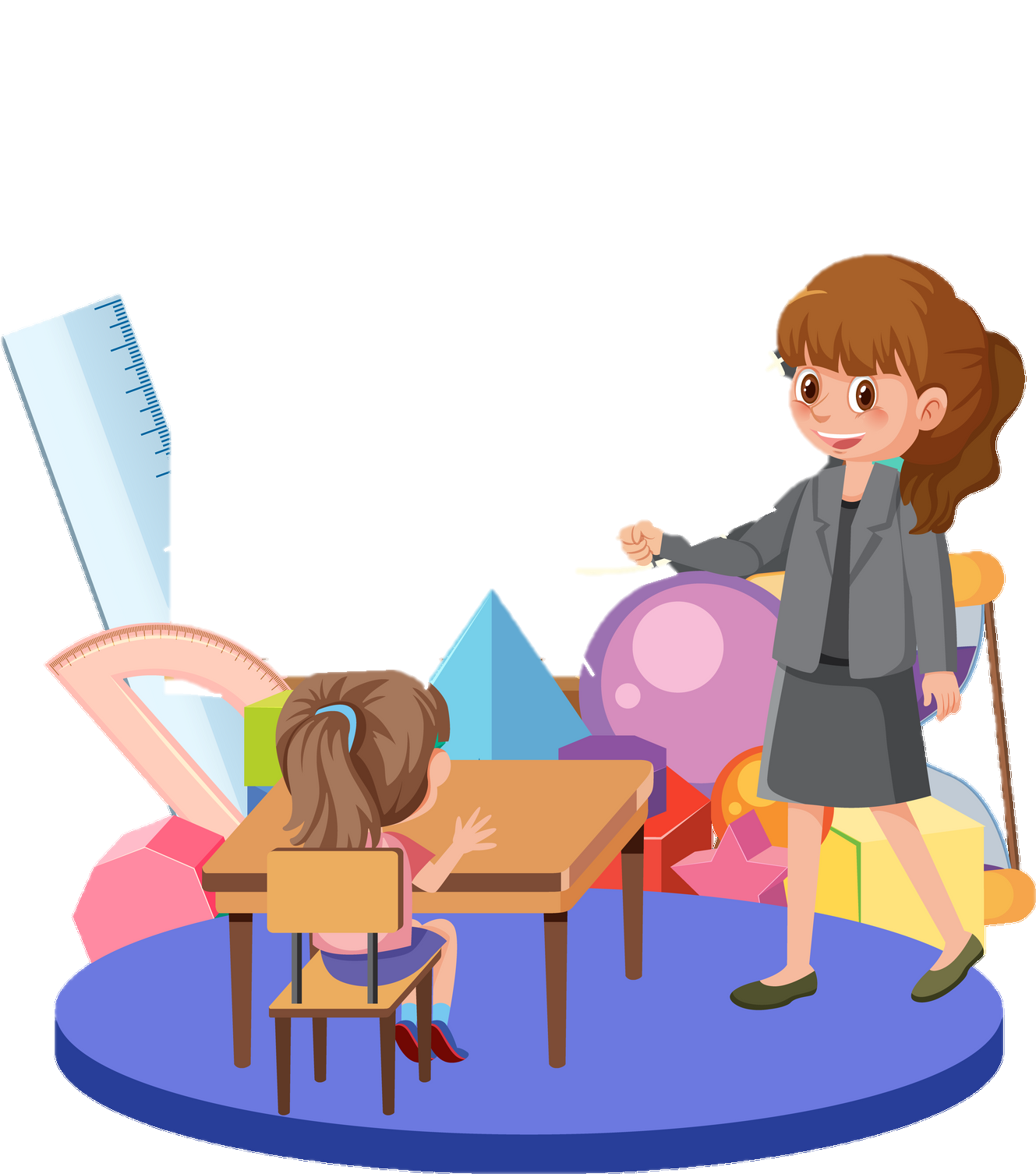 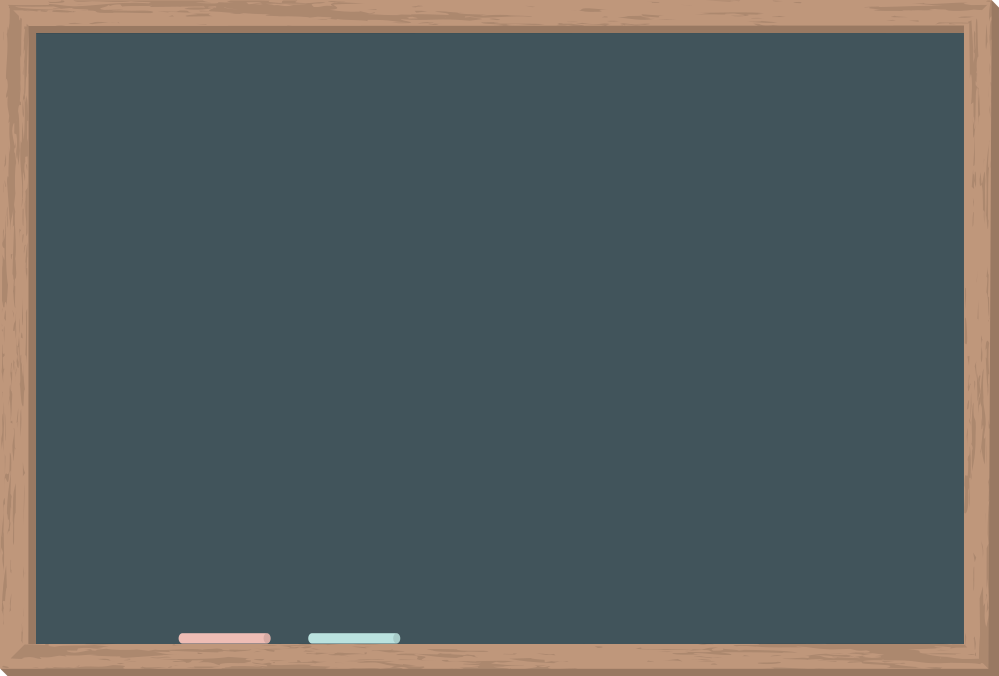 Muốn tìm một số biết một số phần trăm của nó ta làm thế nào?
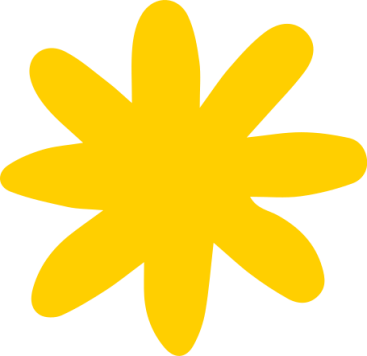 Muốn tìm một số khi biết giá trị một số phần trăm của nó: ta lấy số đó nhân với 100 rồi chia cho một số phần trăm hoặc lấy số đó chia cho số phần trăm rồi nhân với 100.
Muốn tìm một số khi biết giá trị một số phần trăm của nó: ta lấy số đó nhân với 100 rồi chia cho một số phần trăm hoặc lấy số đó chia cho số phần trăm rồi nhân với 100.
Tìm một số biết A% của nó là B :
Cách 1: B : A X 100
Cách 2: B X 100 : A
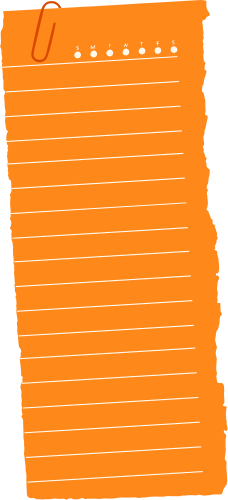 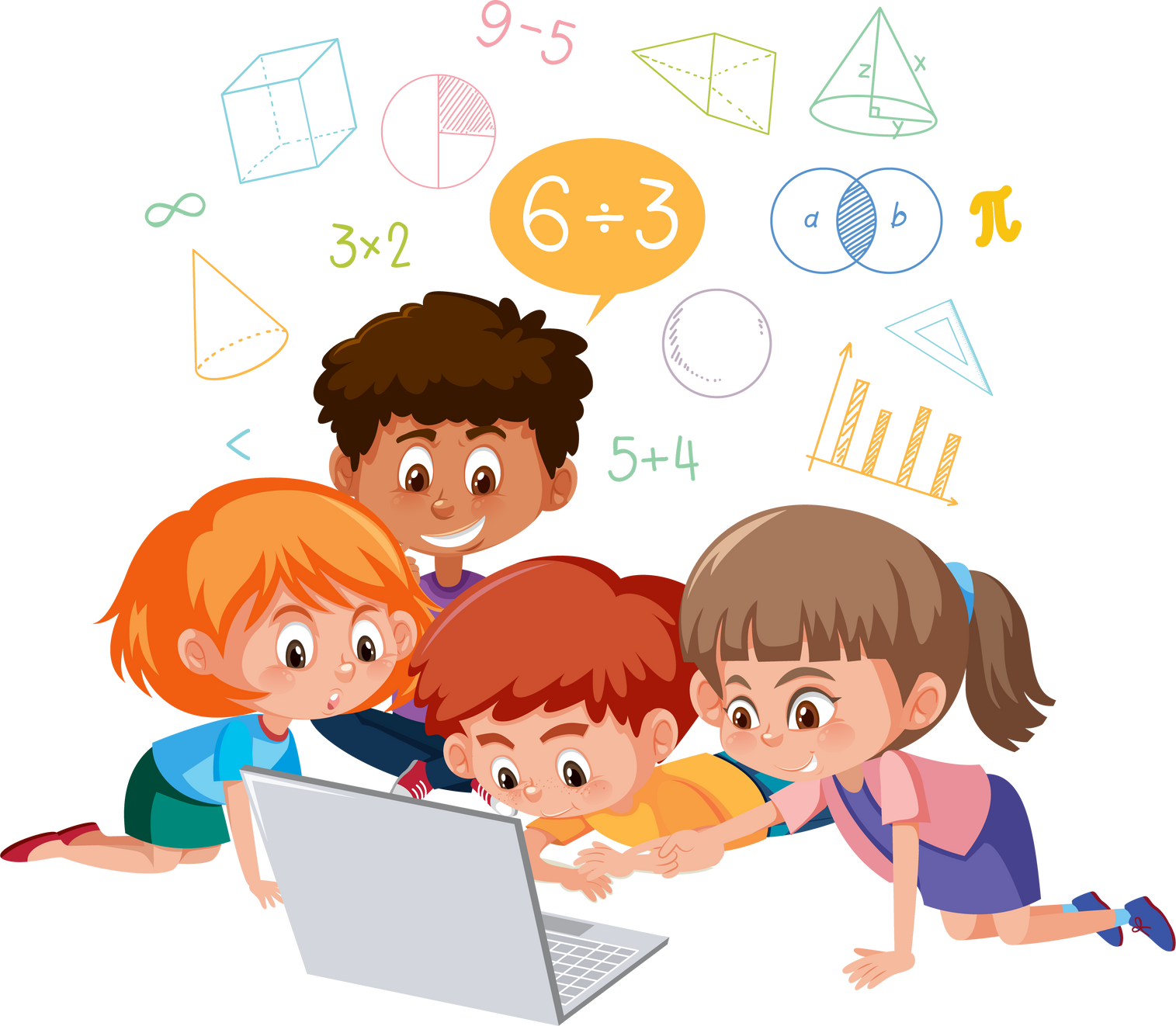 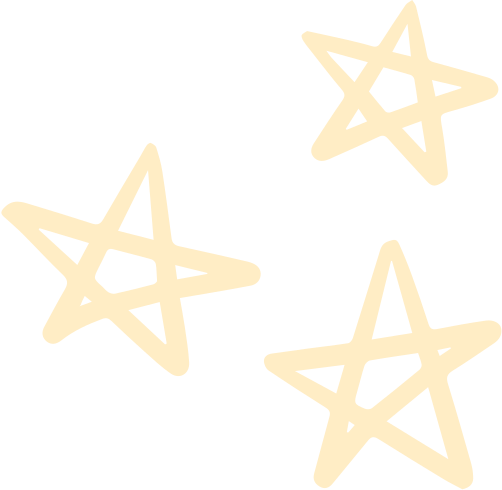 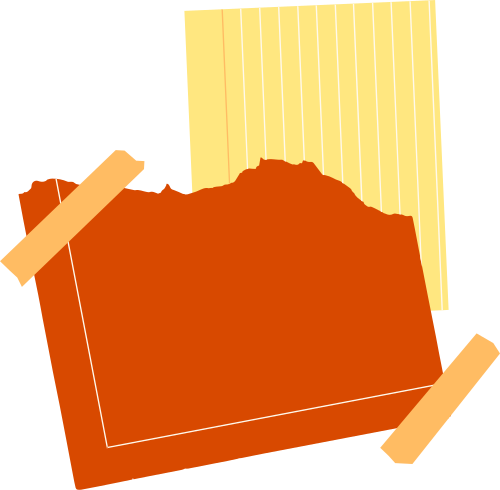 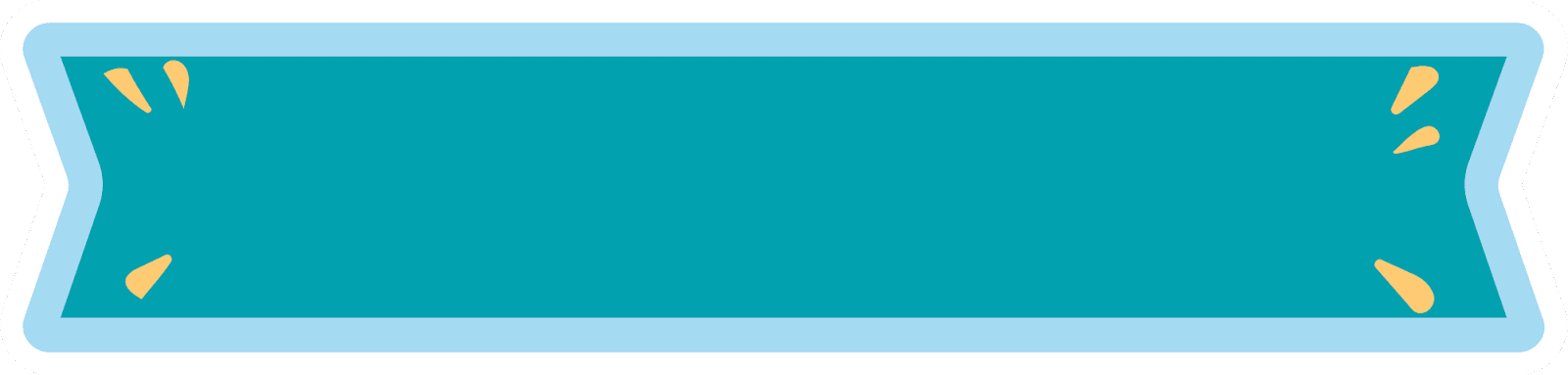 Bài 3 a
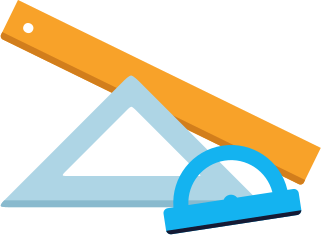 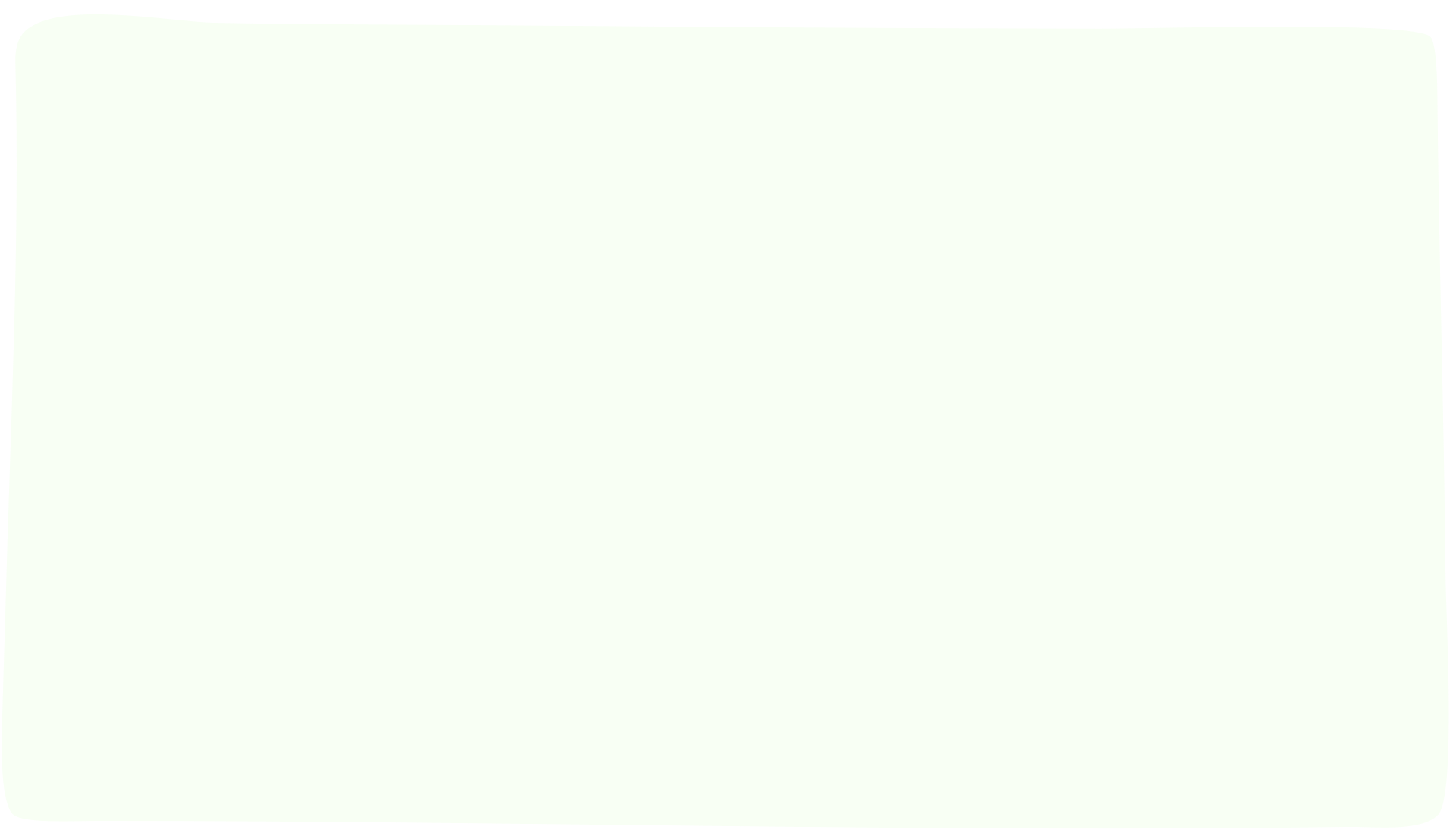 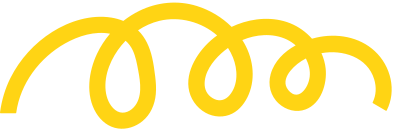 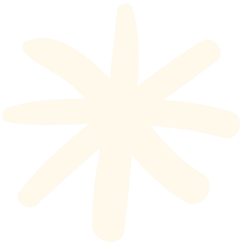 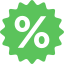 Tìm một số biết 30% của nó là 72.
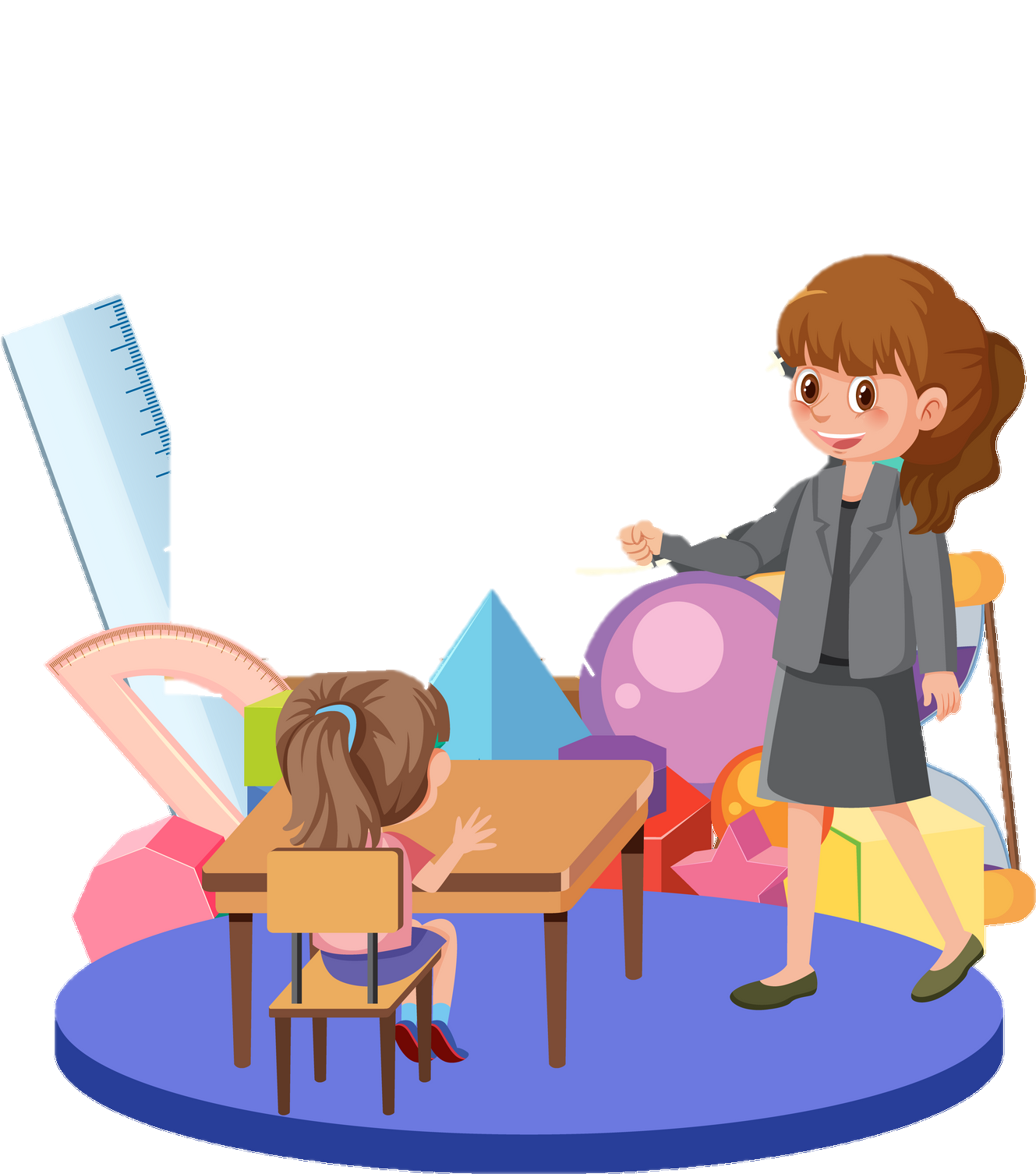 Bài giải
Số đó là:
72 x 100 : 30 = 240
Đáp số: 240
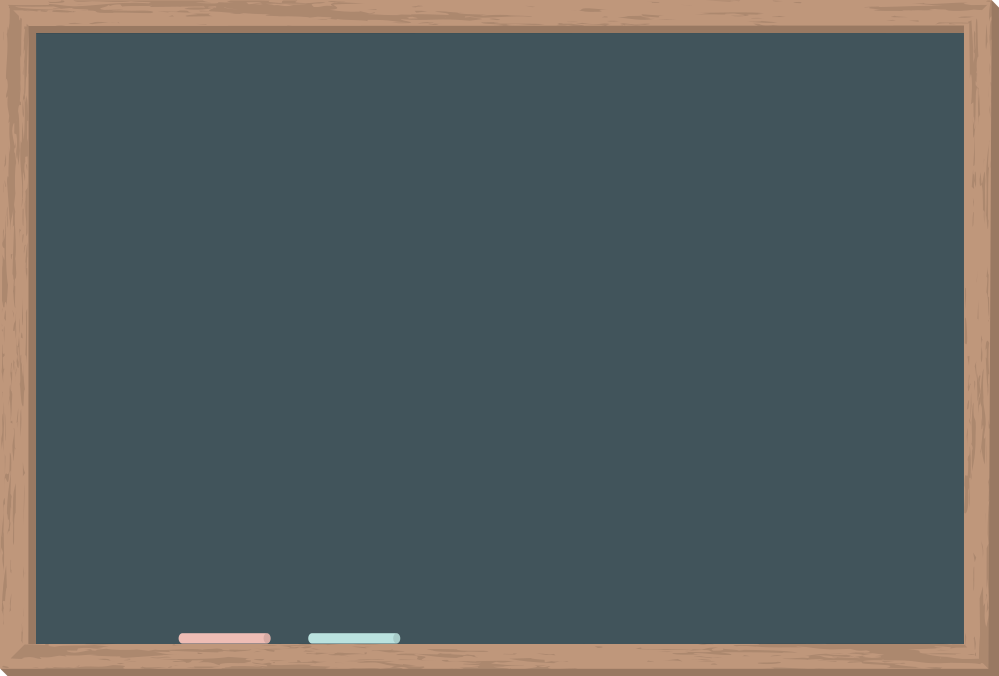 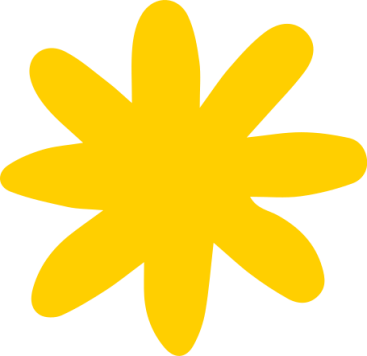 Toán 
Bài 2:  Tìm 30% của 97
Toán 
Bài 1 : 
a) Tính tỉ số phần trăm của hai số 37 và 42
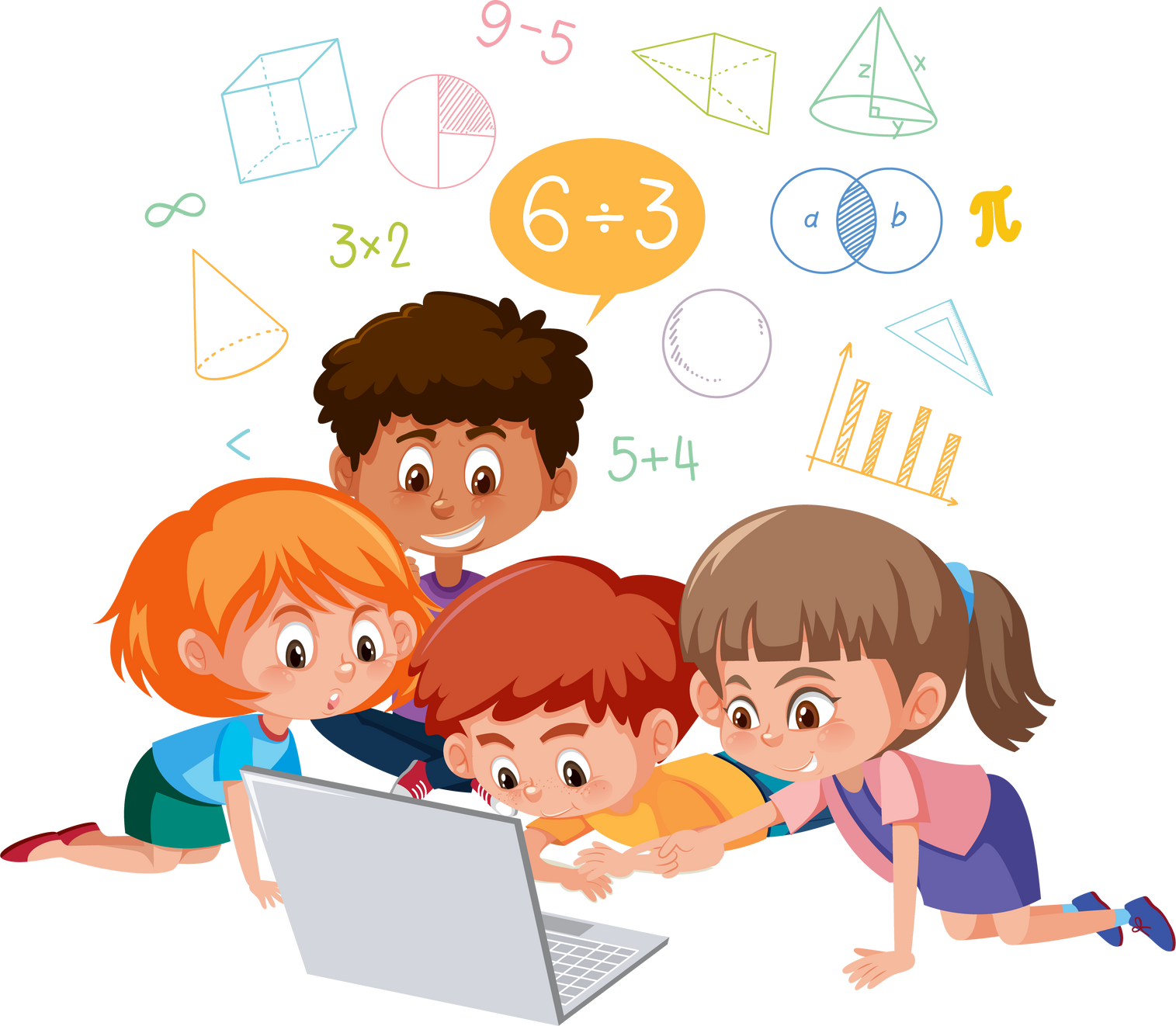 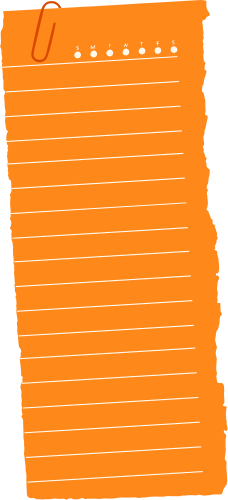 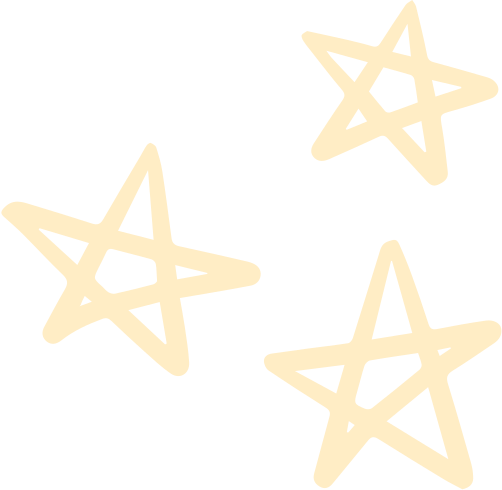 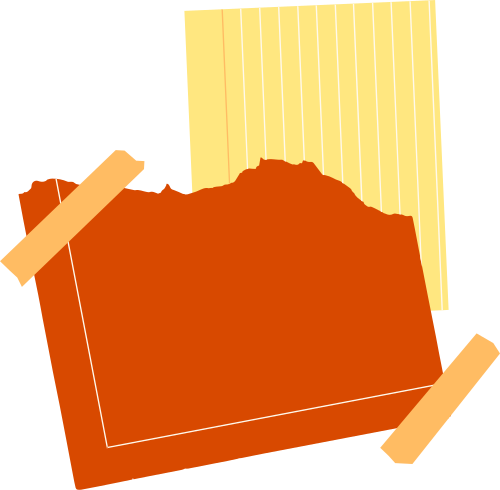 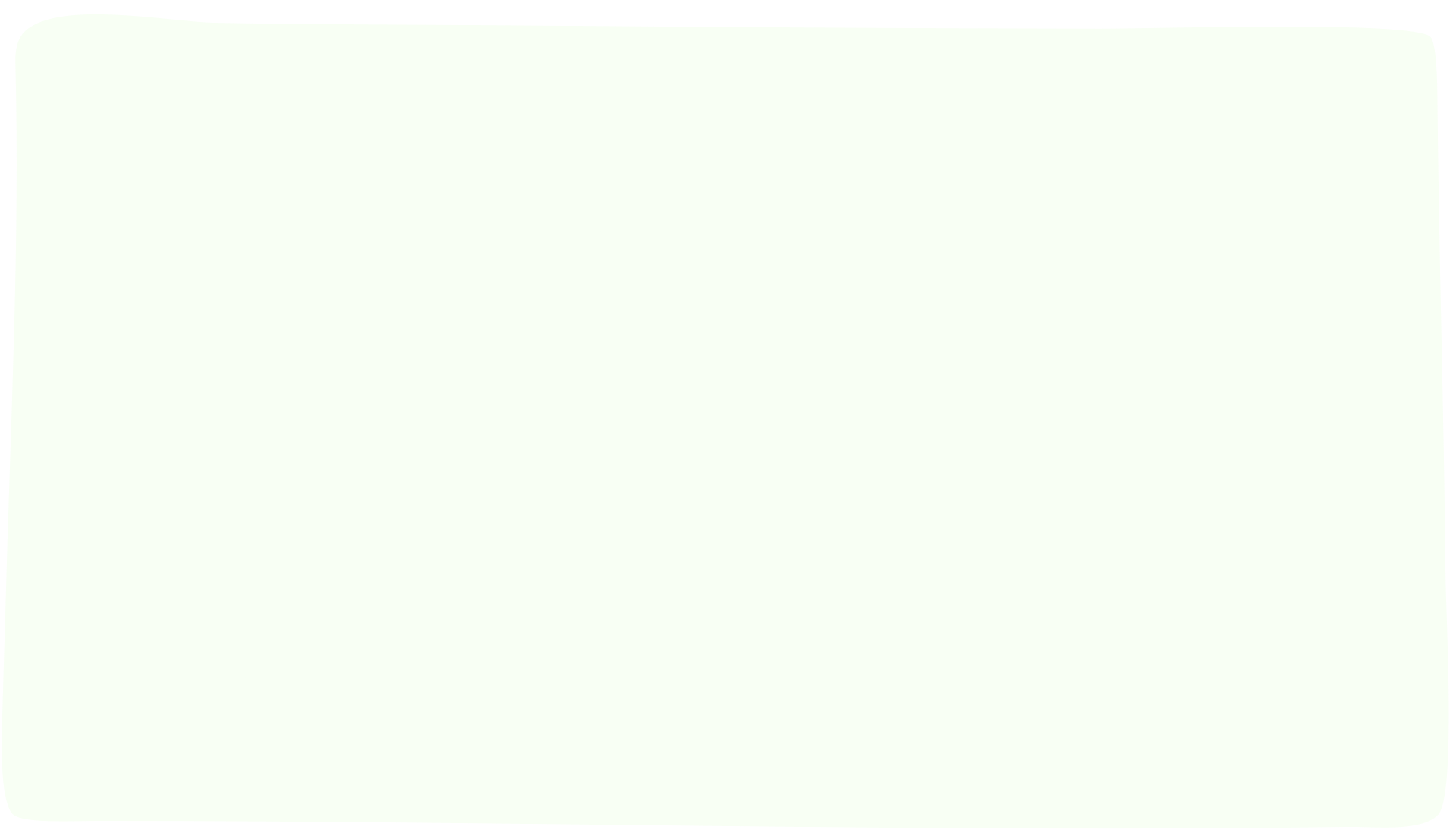 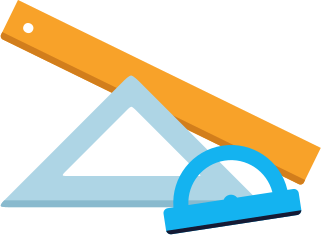 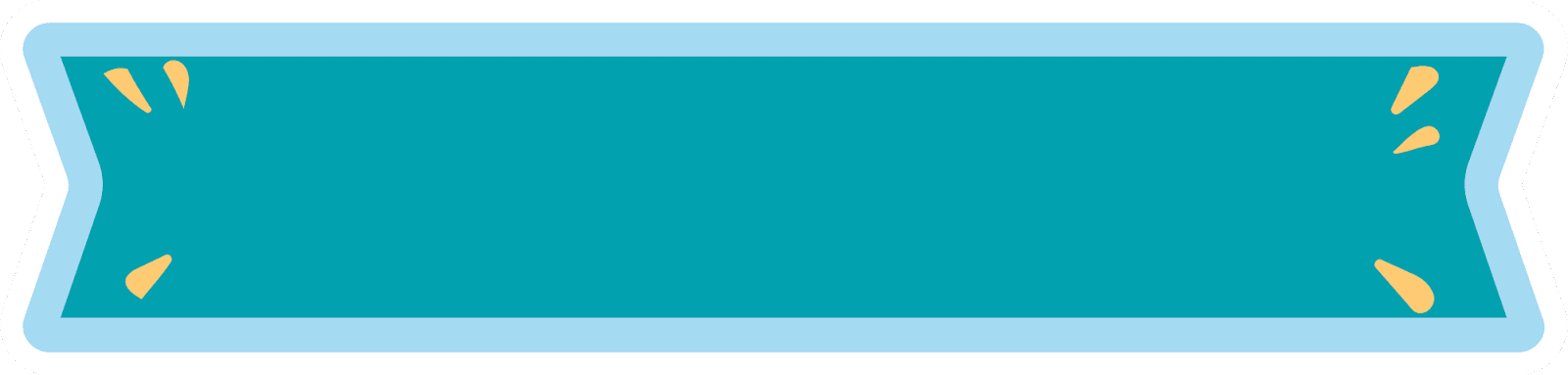 Bài 3 b
Một cửa hàng đã bán 420kg gạo và số gạo đó bằng 10,5 % tổng số gạo của cửa hàng trước khi bán. Hỏi trước khi bán cửa hàng đó có bao nhiêu tấn gạo
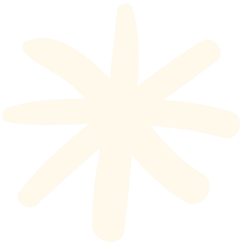 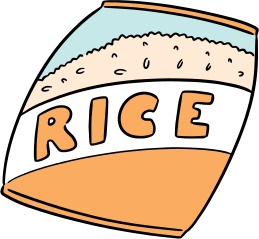 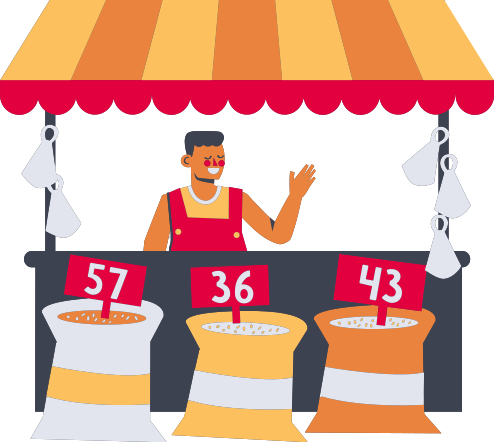 Tóm tắt
Bài giải
Cửa hàng đã bán: 420kg
Số gạo của cửa hàng trước khi bán là:
420 x 100 : 10,5 = 4000 (kg)
4000 kg = 4 tấn
Đáp số: 4 tấn
Toán 
Bài 1 : 
a) Tìm 30% của 97
Số gạo đó = 10,5% tổng trước khi bán
Trước khi bán: ? tấn gạo
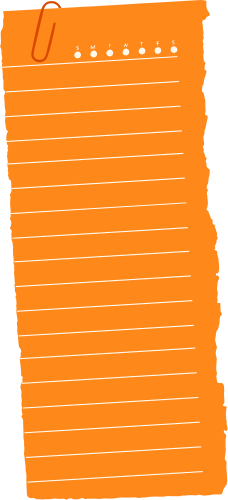 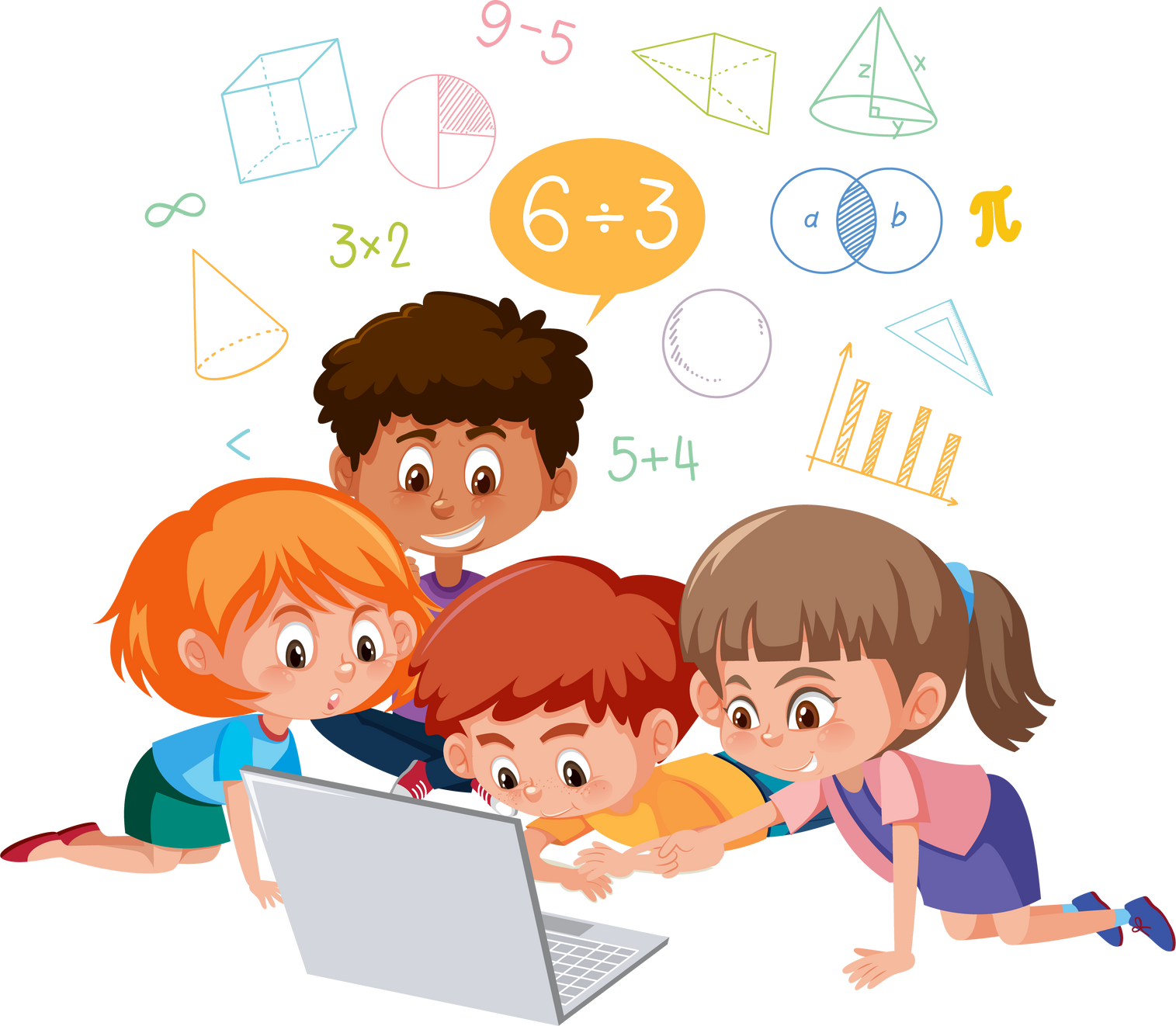 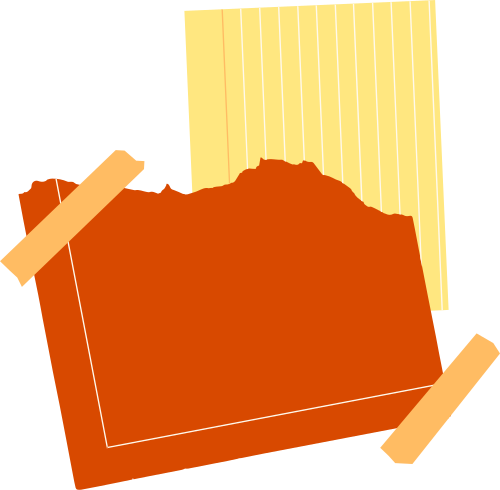 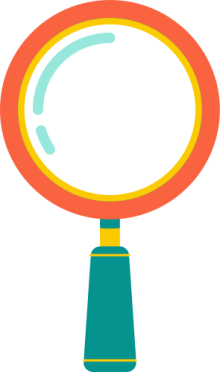 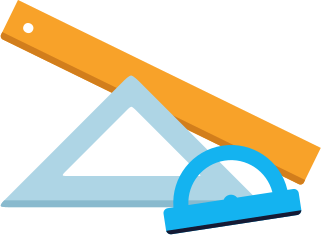 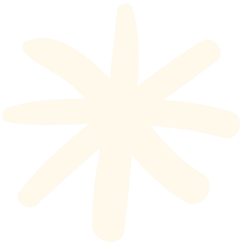 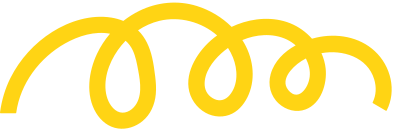 Dặn dò
- Ôn tập lại các bài toán cơ bản về tỉ số phần trăm
- Chuẩn bị bài “Luyện tập chung” trang 79
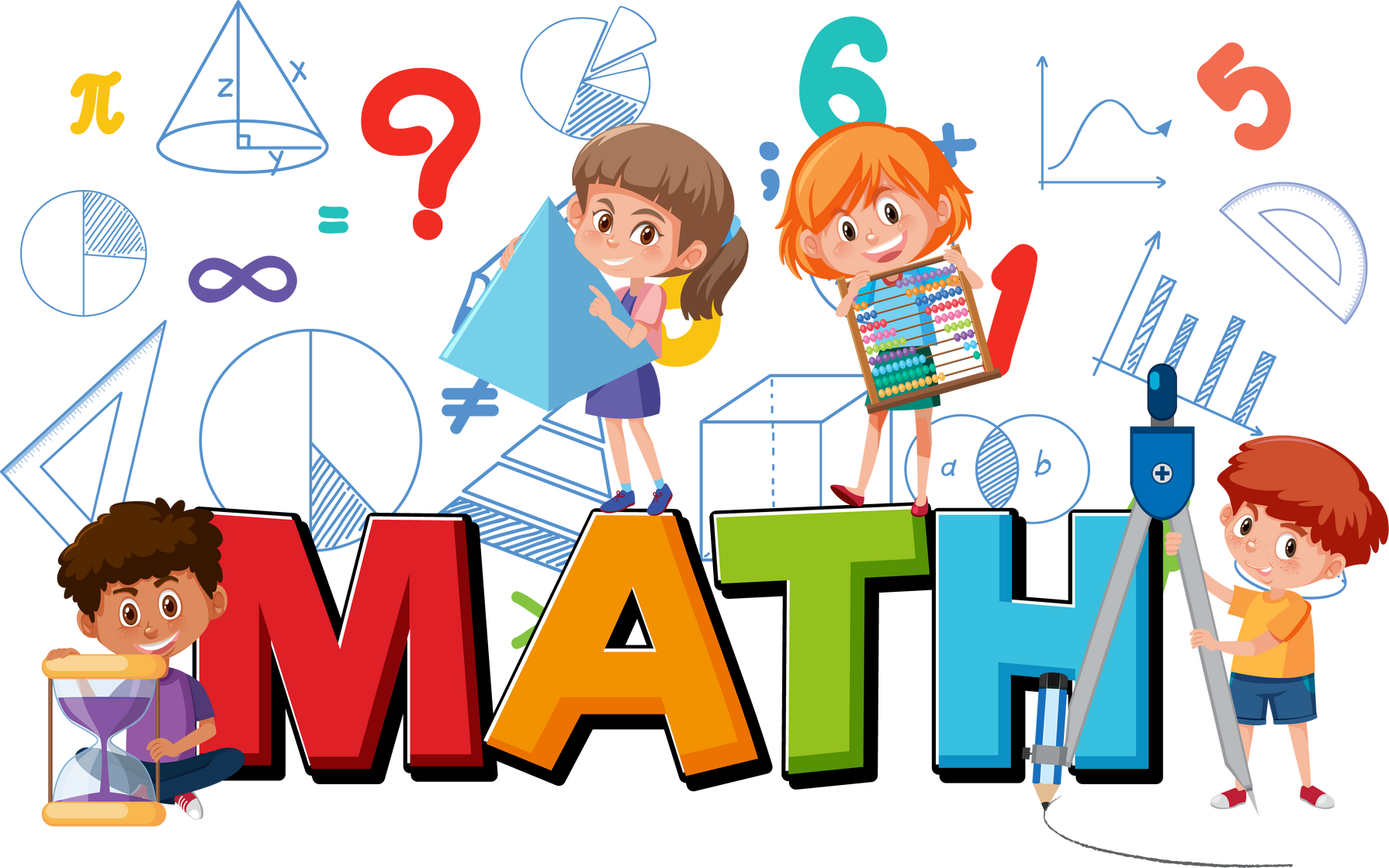 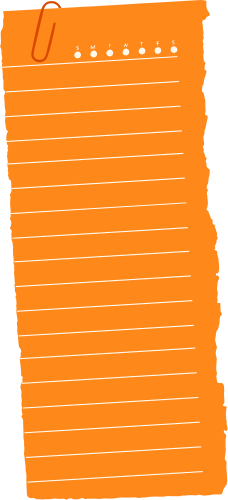 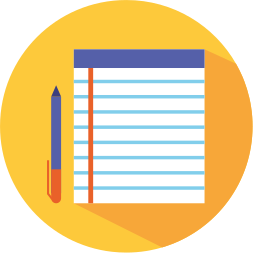 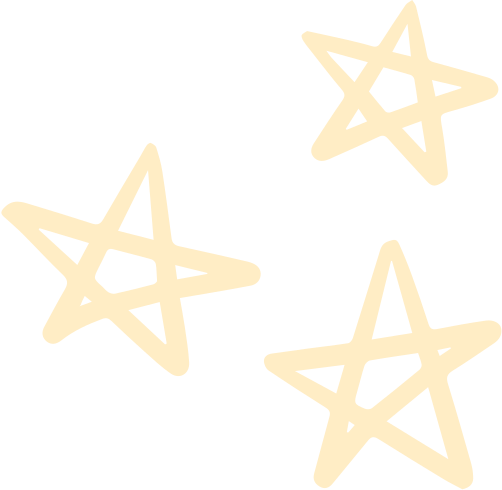 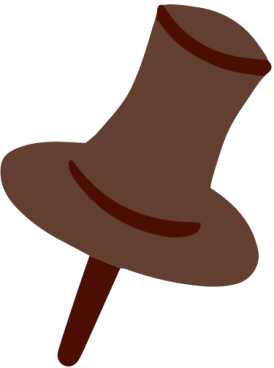 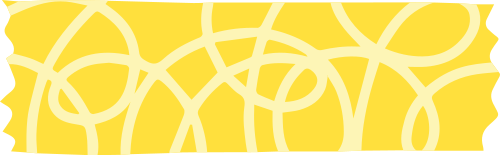 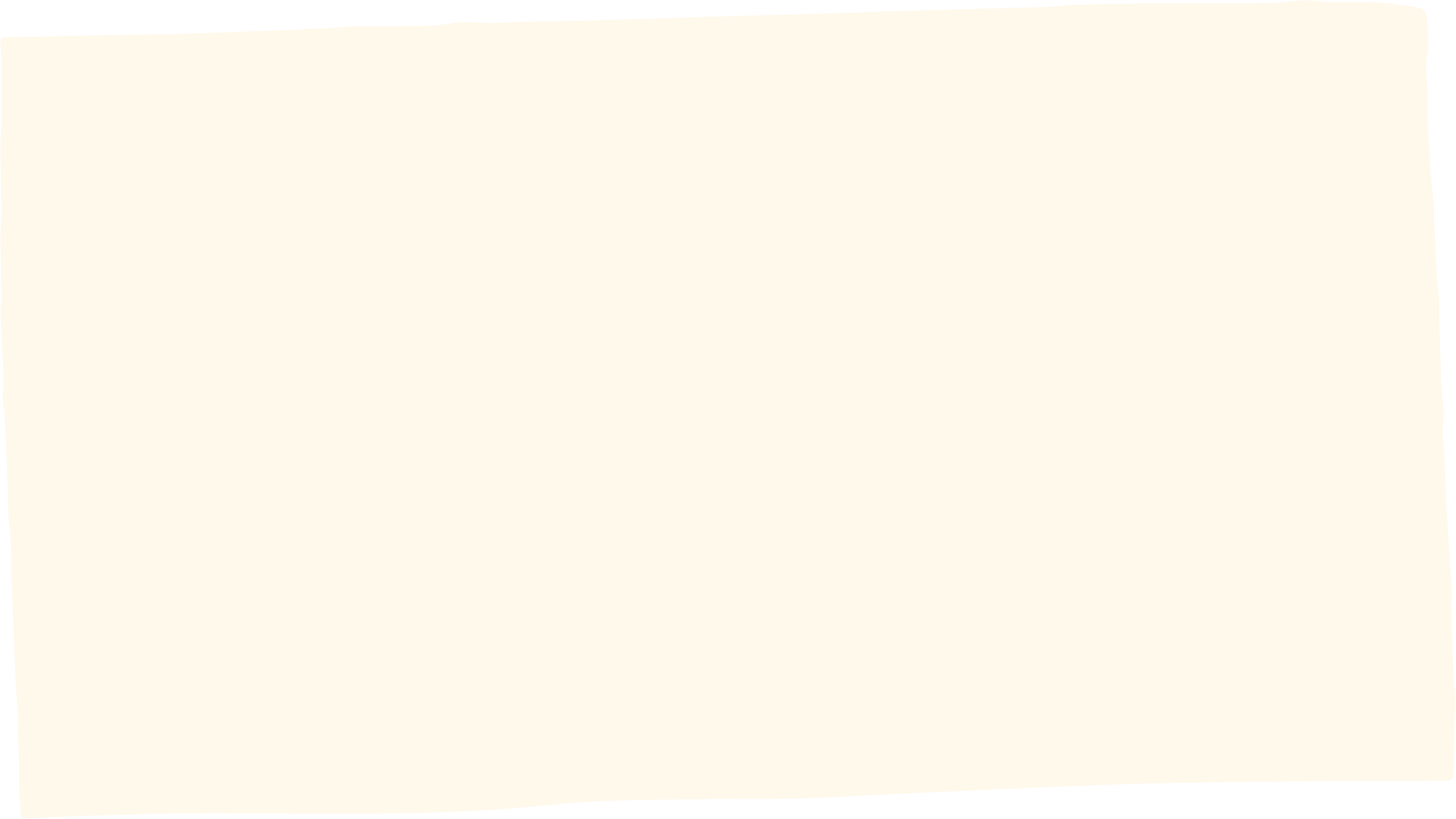 CHÚC CÁC con HỌC TỐT
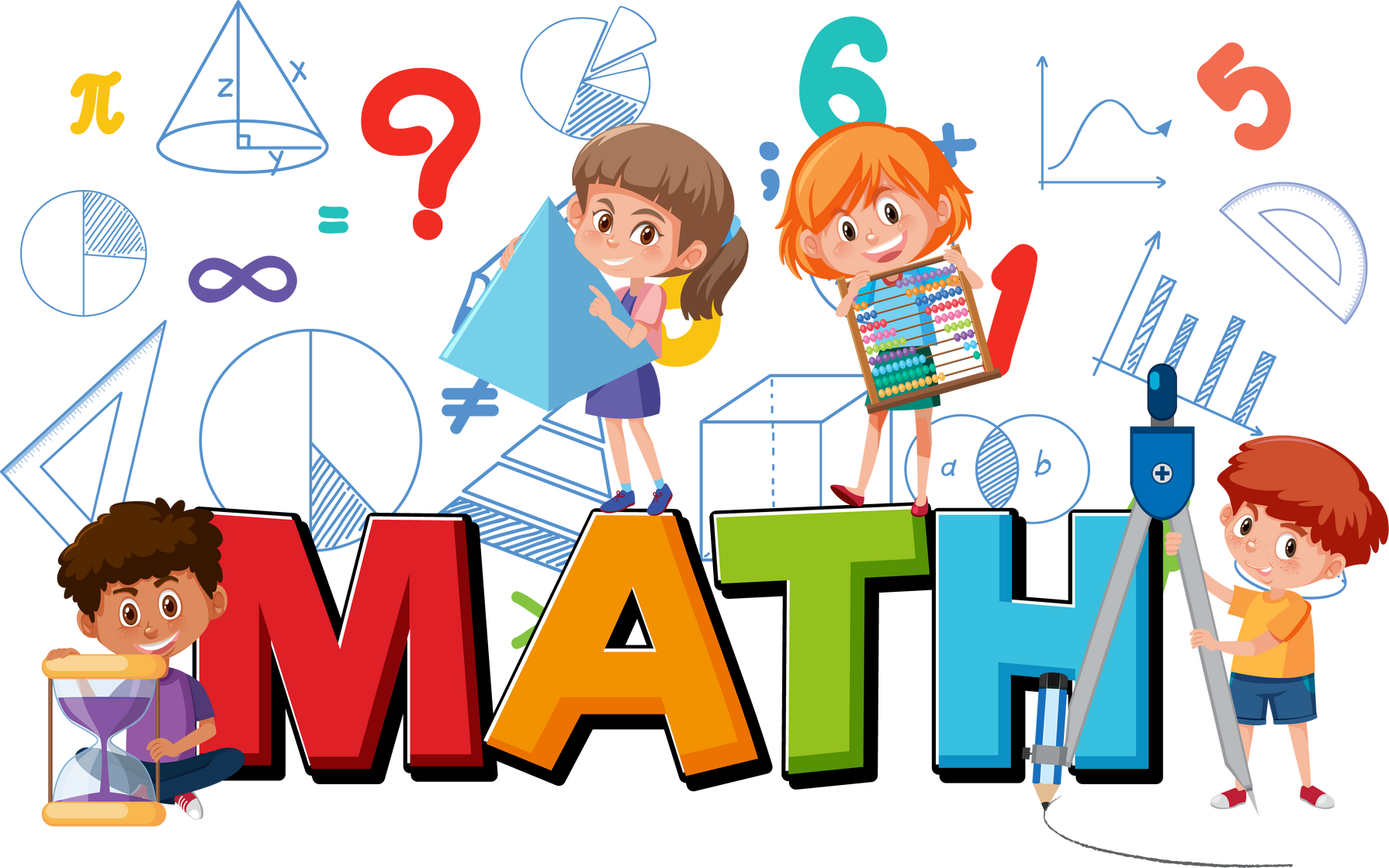